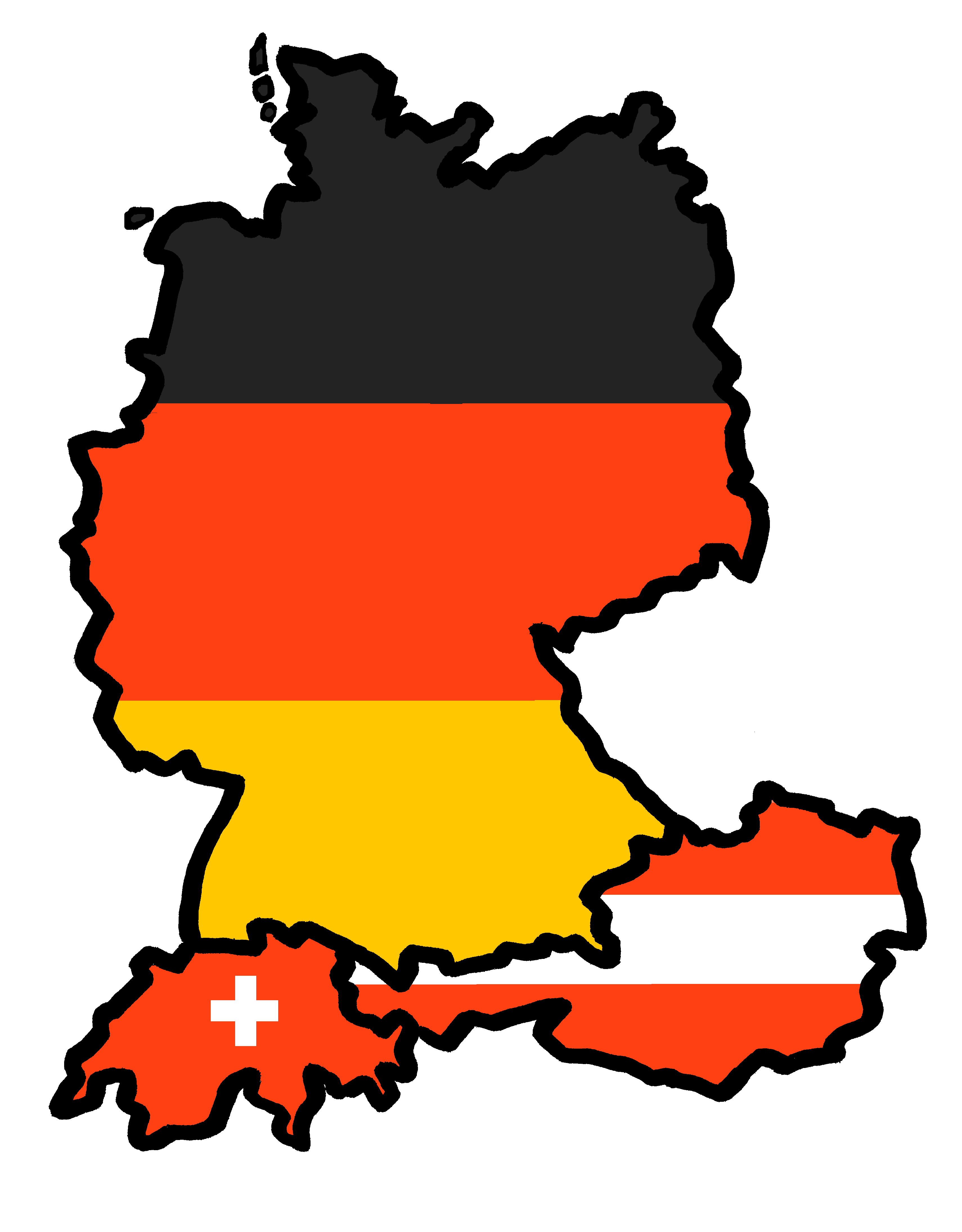 Talking about things and things to do
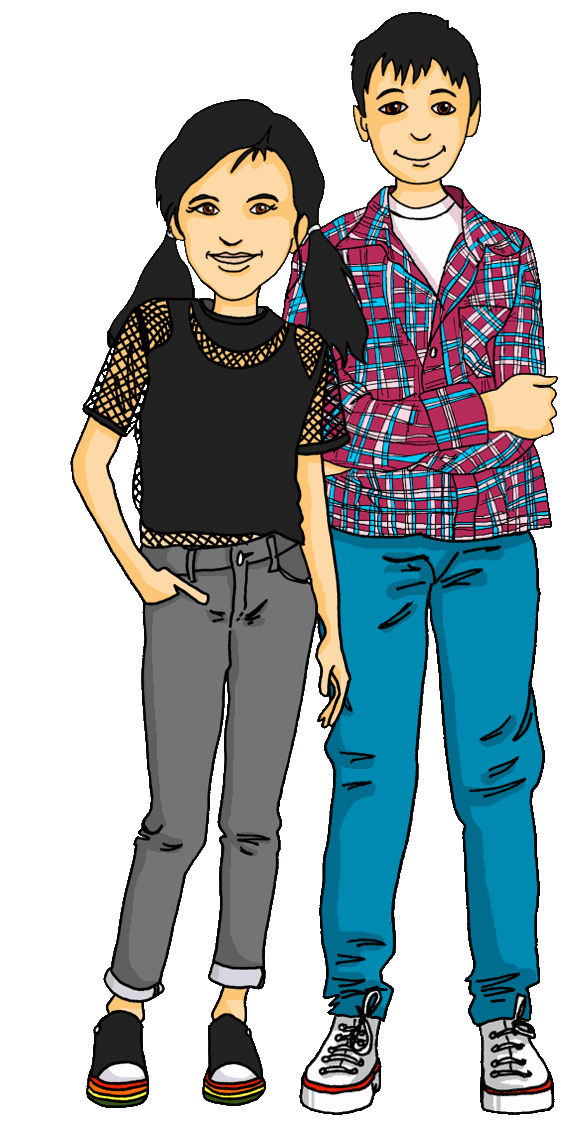 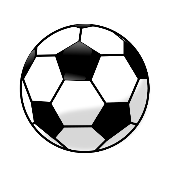 gelb
Identifying things
nicht & kein, keine, kein
SSC [ö] and [o]
Term 2 Week 2
[Speaker Notes: Artwork by Steve Clarke. Pronoun pictures from NCELP (www.ncelp.org). All additional pictures selected from Pixabay and are available under a Creative Commons license, no attribution required.

Phonics:  
[ö] König [1087] Österreich [707] Wörter [194]
Vocabulary (new): Frau [99] Herr [154] Mann [121] Schüler, Schülerin [556] 
Revisit 1: Hausaufgabe [n/a] Kleidung  [2820] Text [473] nicht wahr? [n/a] 
Revisit 2: Ding [370] Farbe [1079] Ort [341]  Person [357] klar [239] oder [35] ein, eine [5] 
Jones, R.L & Tschirner, E. (2019). A frequency dictionary of German: Core vocabulary for learners. London: Routledge.

The frequency rankings for words that occur in this PowerPoint which have been previously introduced in these resources are given in the SOW and
in the resources that first introduced and formally re-visited those words. 
For any other words that occur incidentally in this PowerPoint, frequency rankings will be provided in the notes field wherever possible.]
long [o]
…
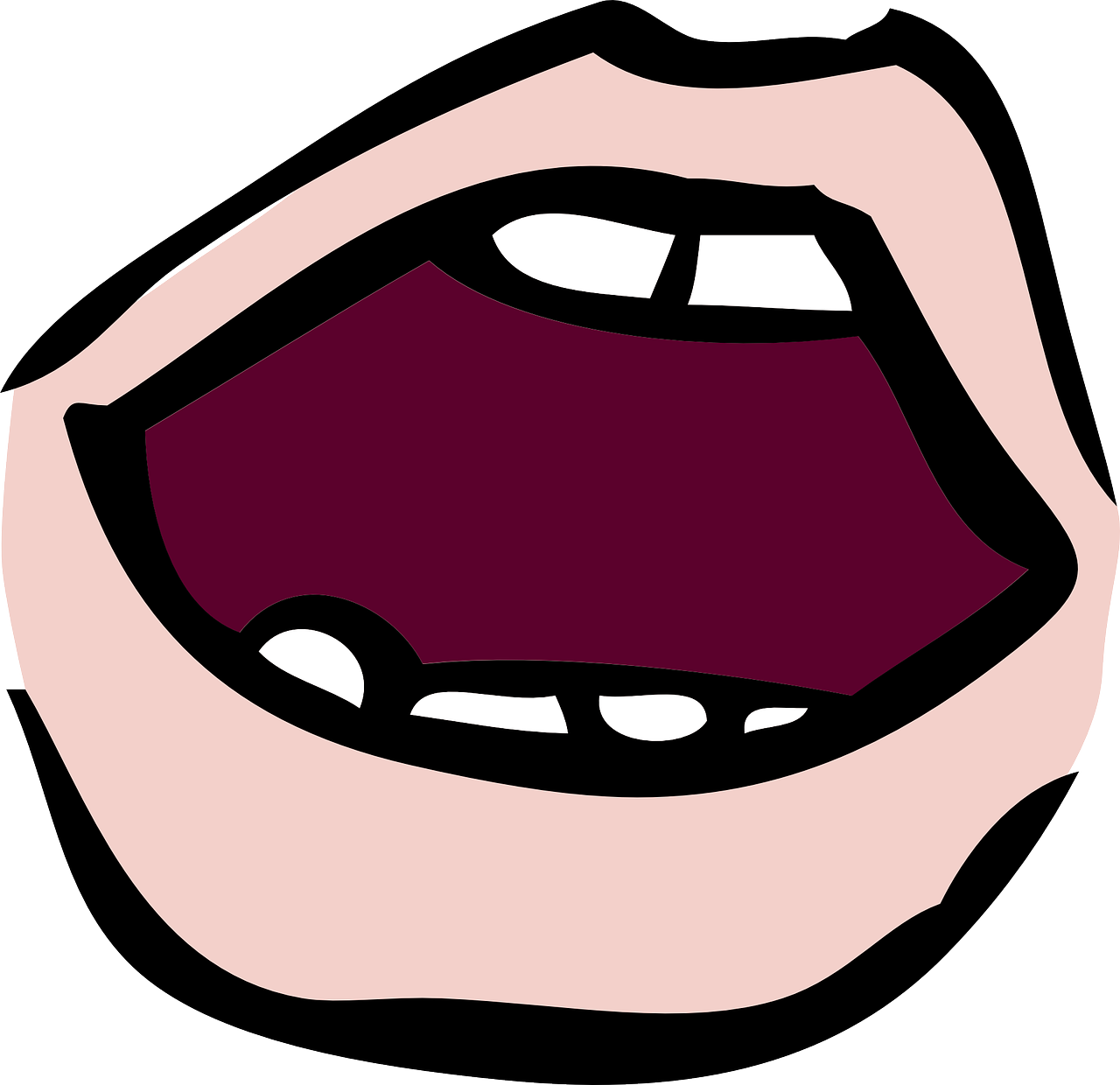 aussprechen
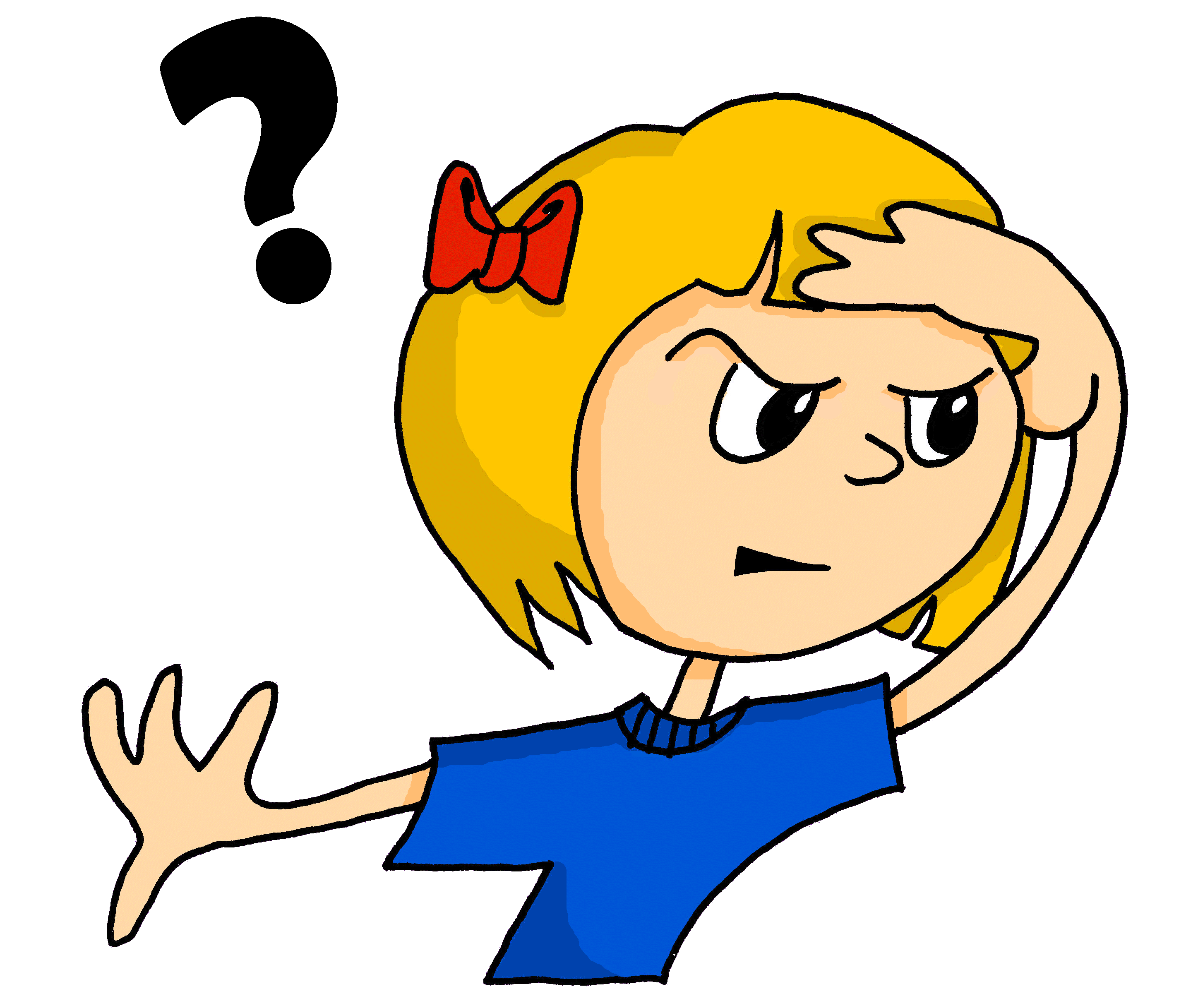 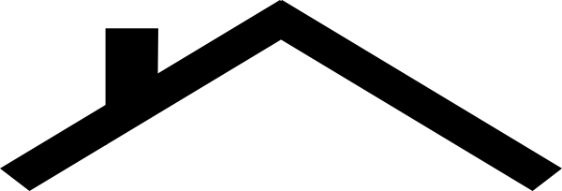 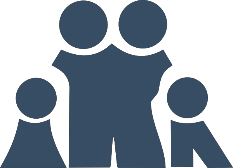 wo
wohnen
Million
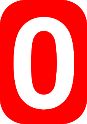 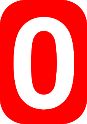 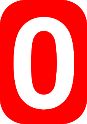 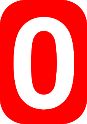 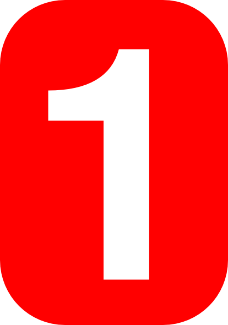 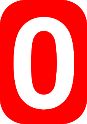 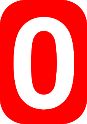 [Speaker Notes: Timing: 1 minute

Aim: to consolidate the SSC long [o].

Procedure:
Re-present the SSC and the source word ‘wo’ (with gesture, if using).
Click to bring on the picture and get pupils to repeat the word ‘wo’ (with gesture, if using).
Present the cluster words in the same way, bringing on the picture and getting pupils to pronounce the words.

Word frequency (1 is the most frequent word in German): Million [206]] wo? [94] wohnen [380] 
Jones, R.L & Tschirner, E. (2019). A frequency dictionary of German: Core vocabulary for learners. London: Routledge.]
[ö]
…
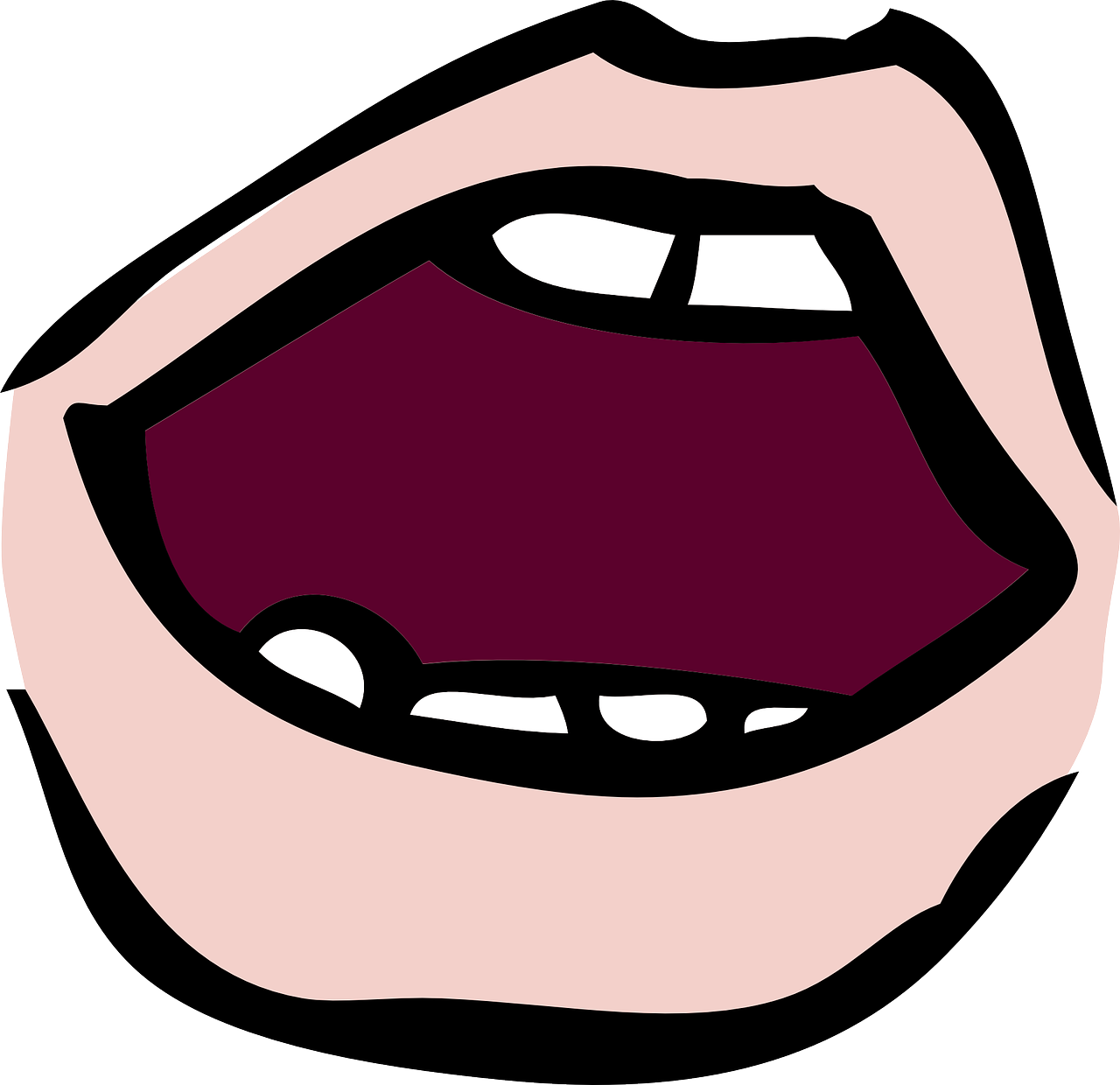 To make the ö sound, say the letter ‘e’ and then round your lips as tightly as possible. Check your partner’s lips. Are they rounded?
aussprechen
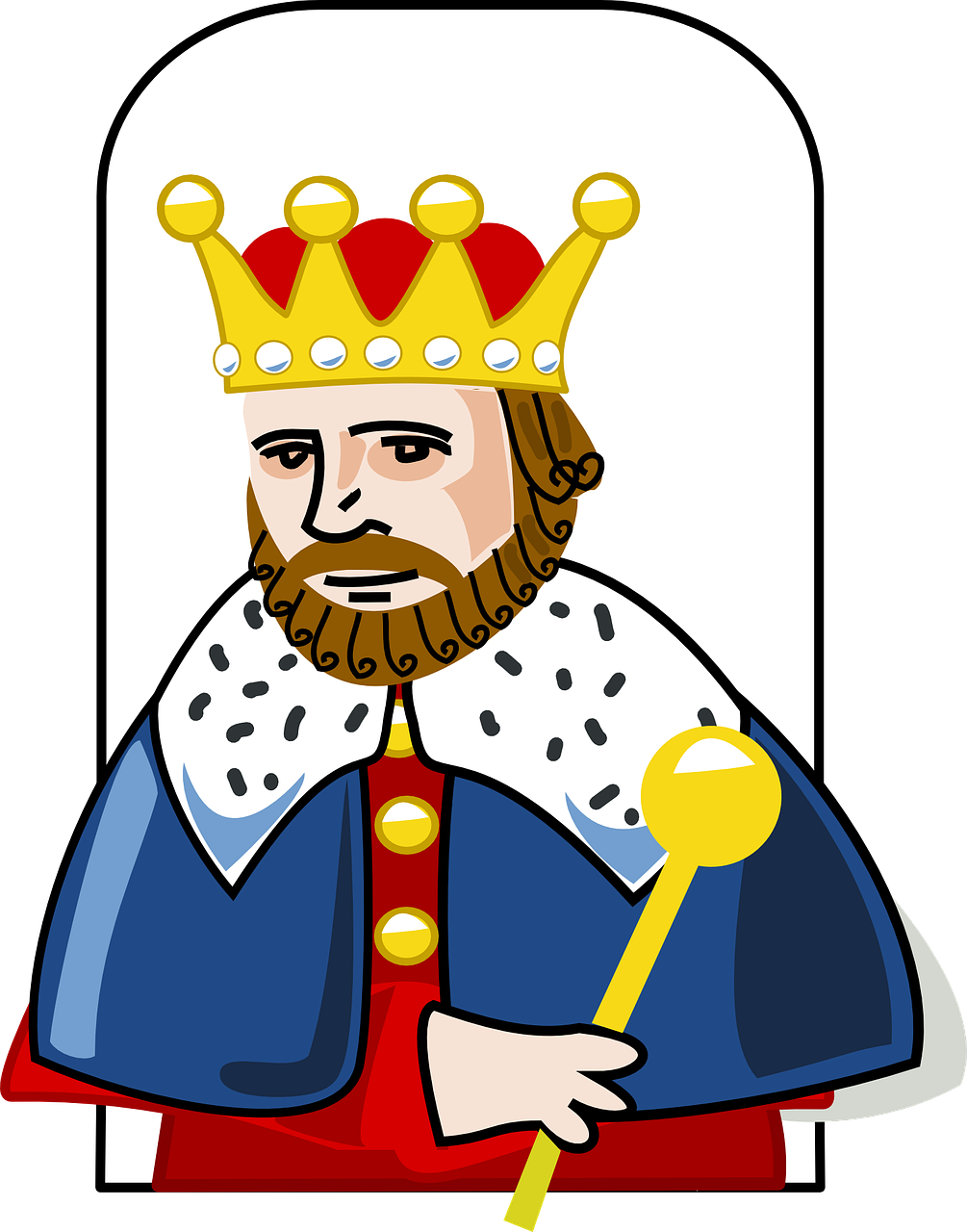 König
[king]
[Speaker Notes: Timing: 1 minute

Aim: To introduce SSC [ö]

Procedure:
Introduce the SSC and and say the [ö] sound first, on its own.  Pupils repeat it with you.
Present the source word ‘König’ (with gesture, if using).
Click to bring on the picture and get pupils to repeat the word ‘König’ (with gesture, if using).

Note: 
A gesture for this could be to mime placing a crown on your head. 

König [1087]
Jones, R.L & Tschirner, E. (2019). A frequency dictionary of German: Core vocabulary for learners. London: Routledge.]
[ö]
…
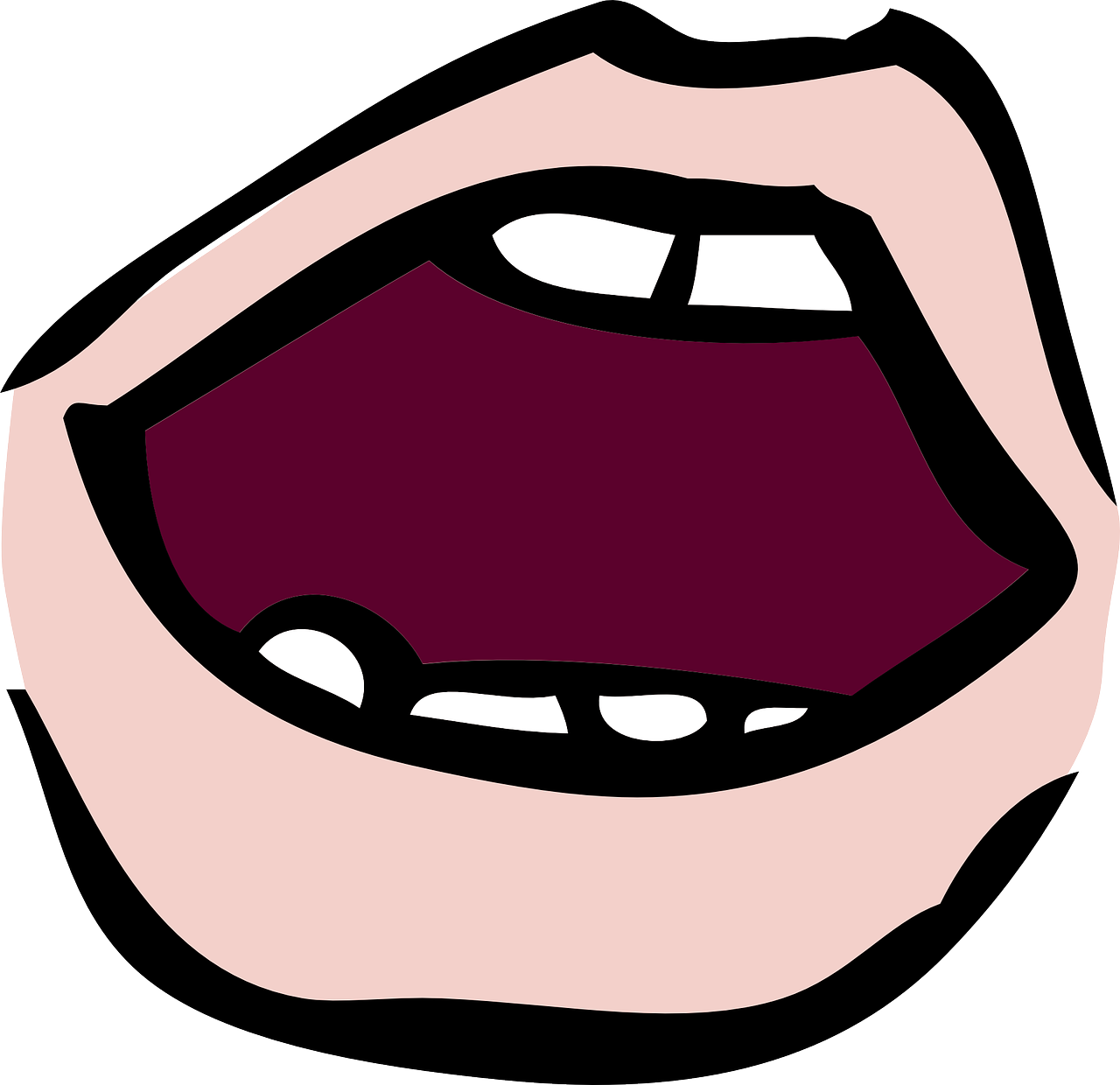 aussprechen
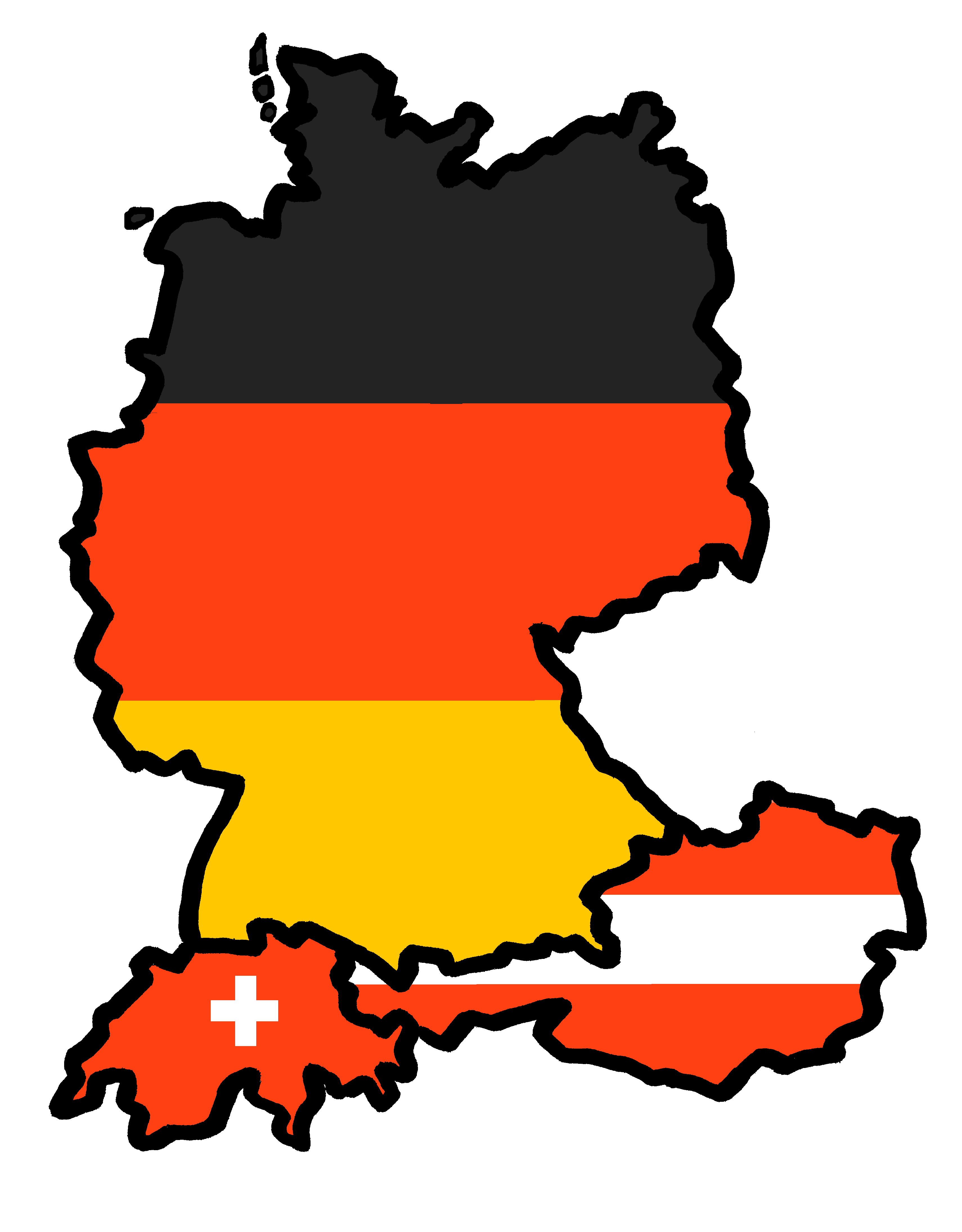 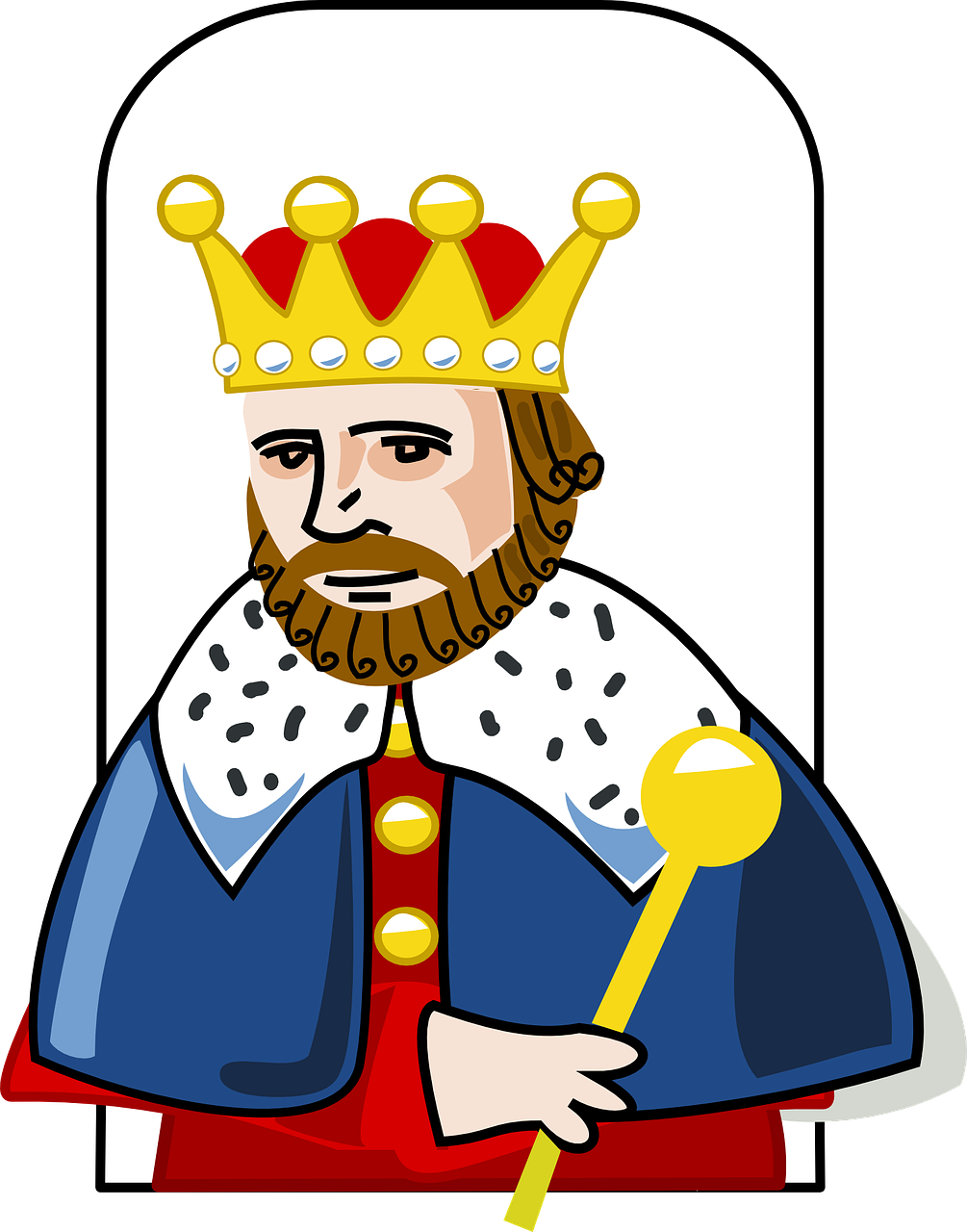 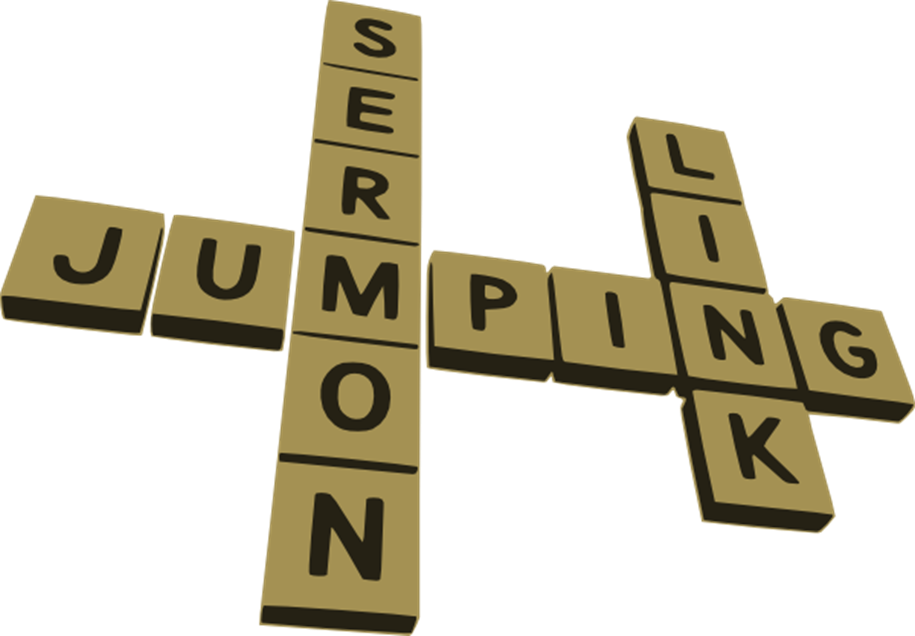 Österreich
König
Wörter
[Austria]
[king]
[words]
[Speaker Notes: Timing: 1 minute

Aim: to introduce the SSC [ö].

Procedure:
Re-present the SSC and the source word ‘König’ (with gesture, if using).
Click to bring on the picture and get pupils to repeat the word ‘König’ (with gesture, if using).
Present the cluster words in the same way, bringing on the picture and getting pupils to pronounce the words.

König [1087] Österreich [707] Wörter [194]
Jones, R.L & Tschirner, E. (2019). A frequency dictionary of German: Core vocabulary for learners. London: Routledge.]
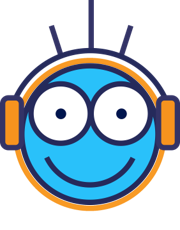 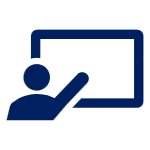 Hör zu. Ist es [ö] oder [o]?
Schreib die Wörter.
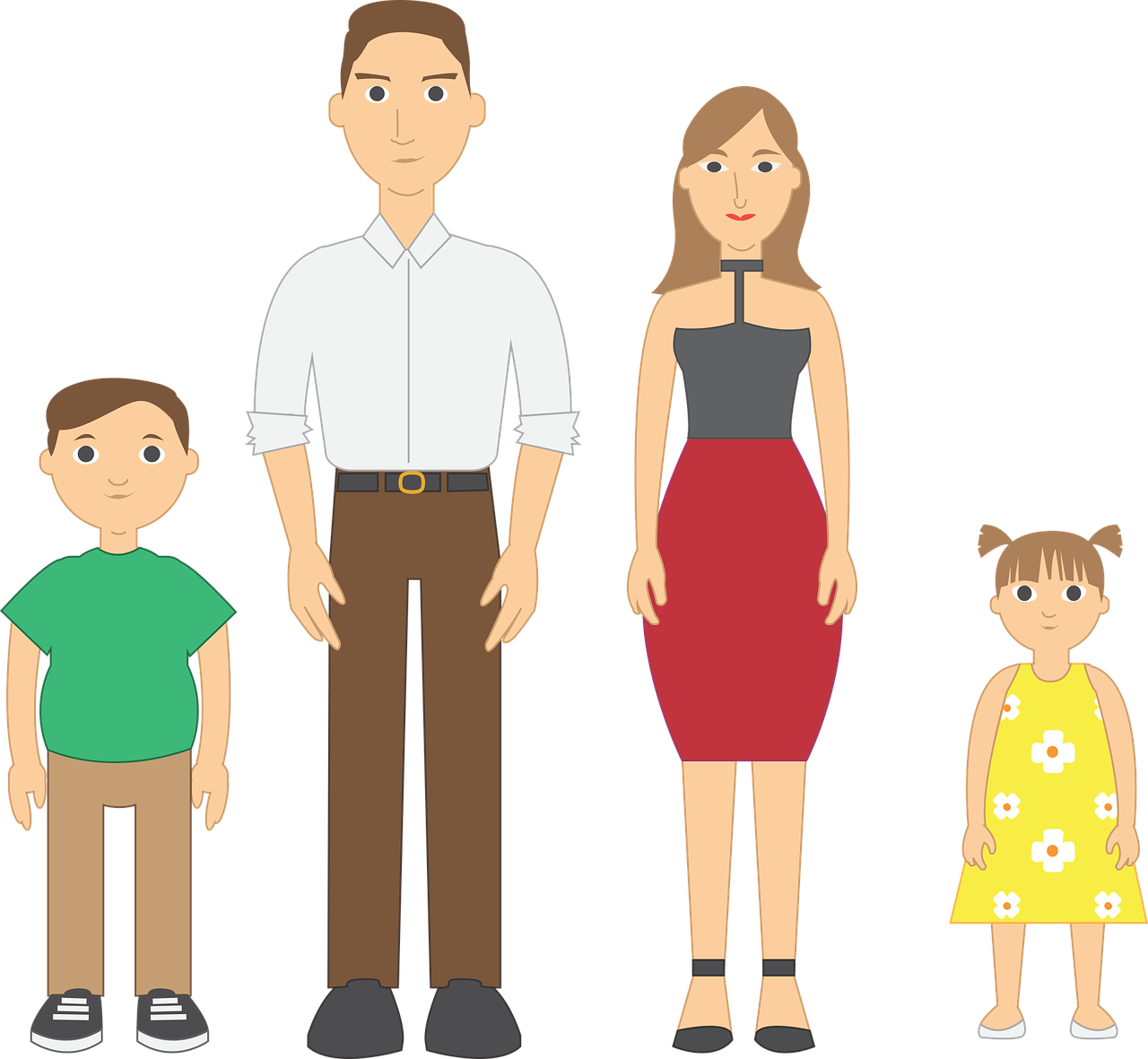 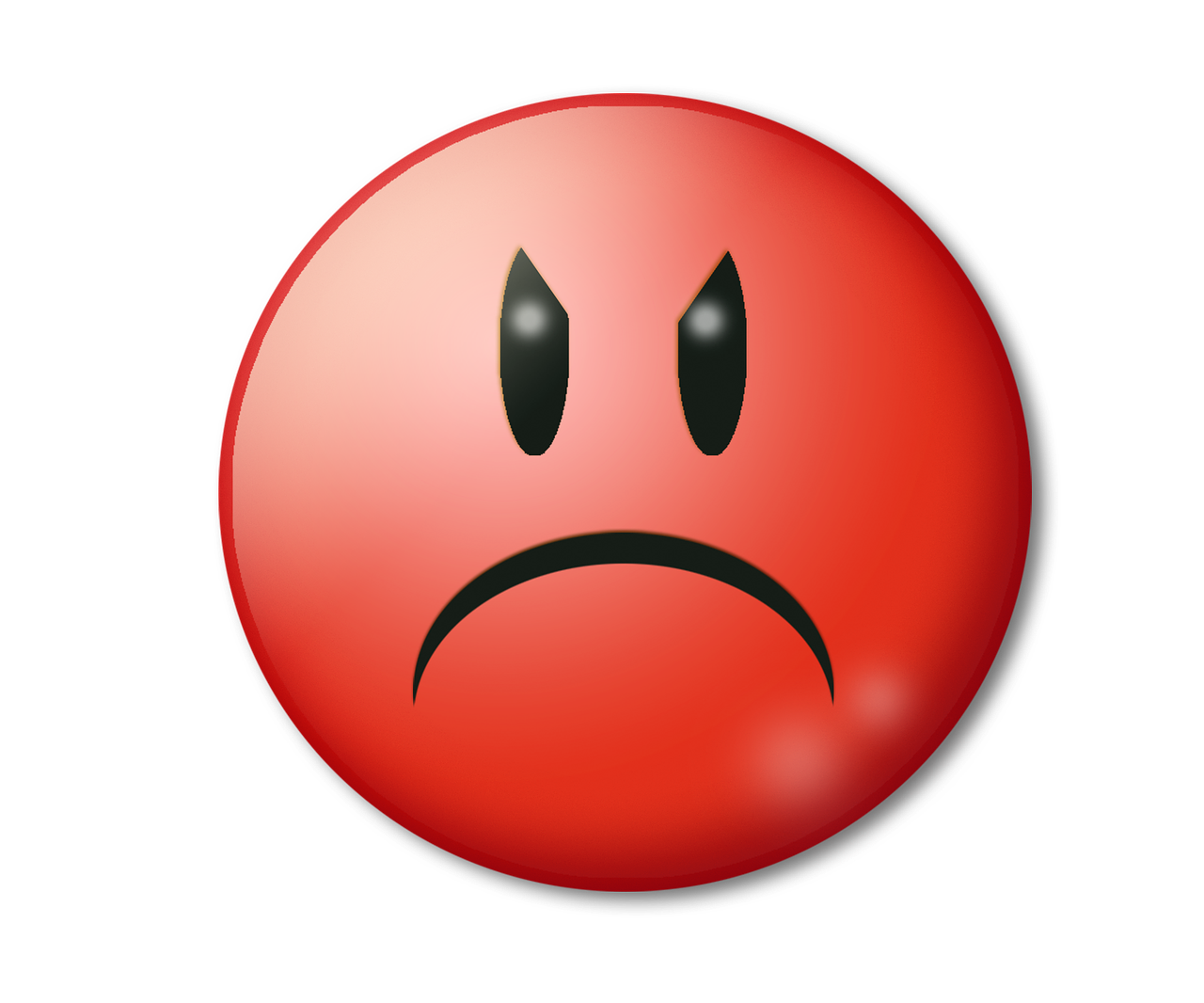 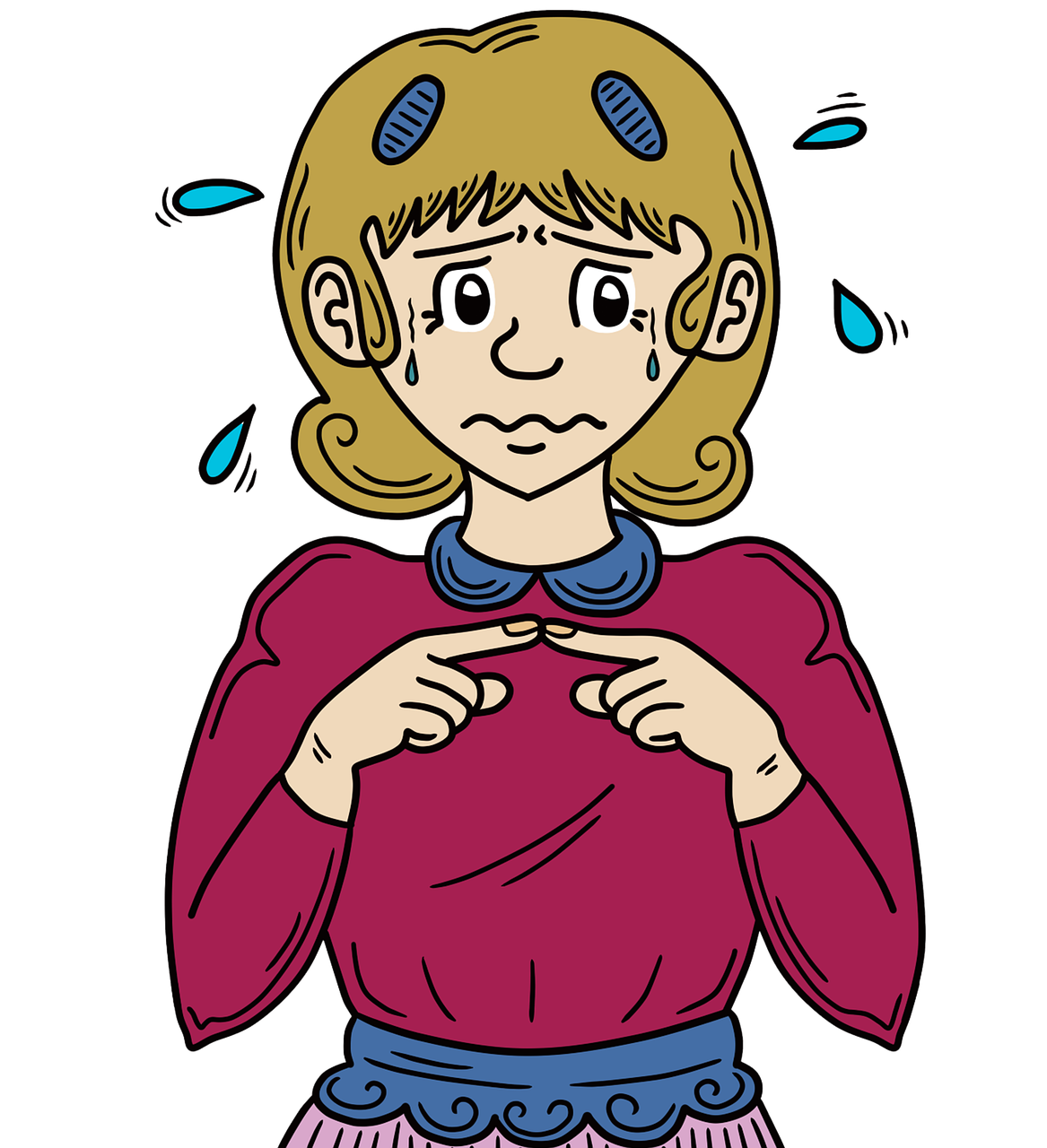 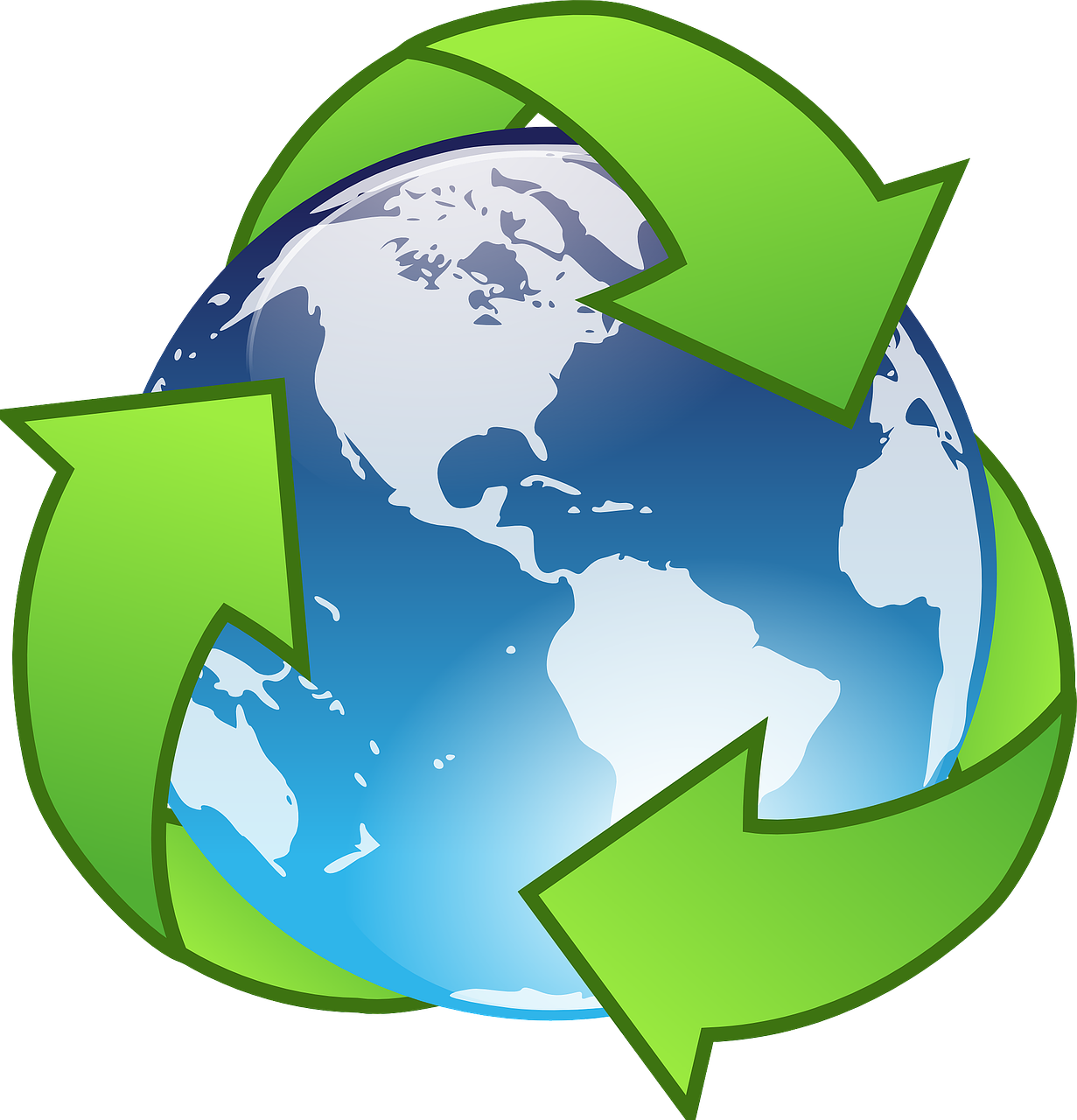 hören
hören
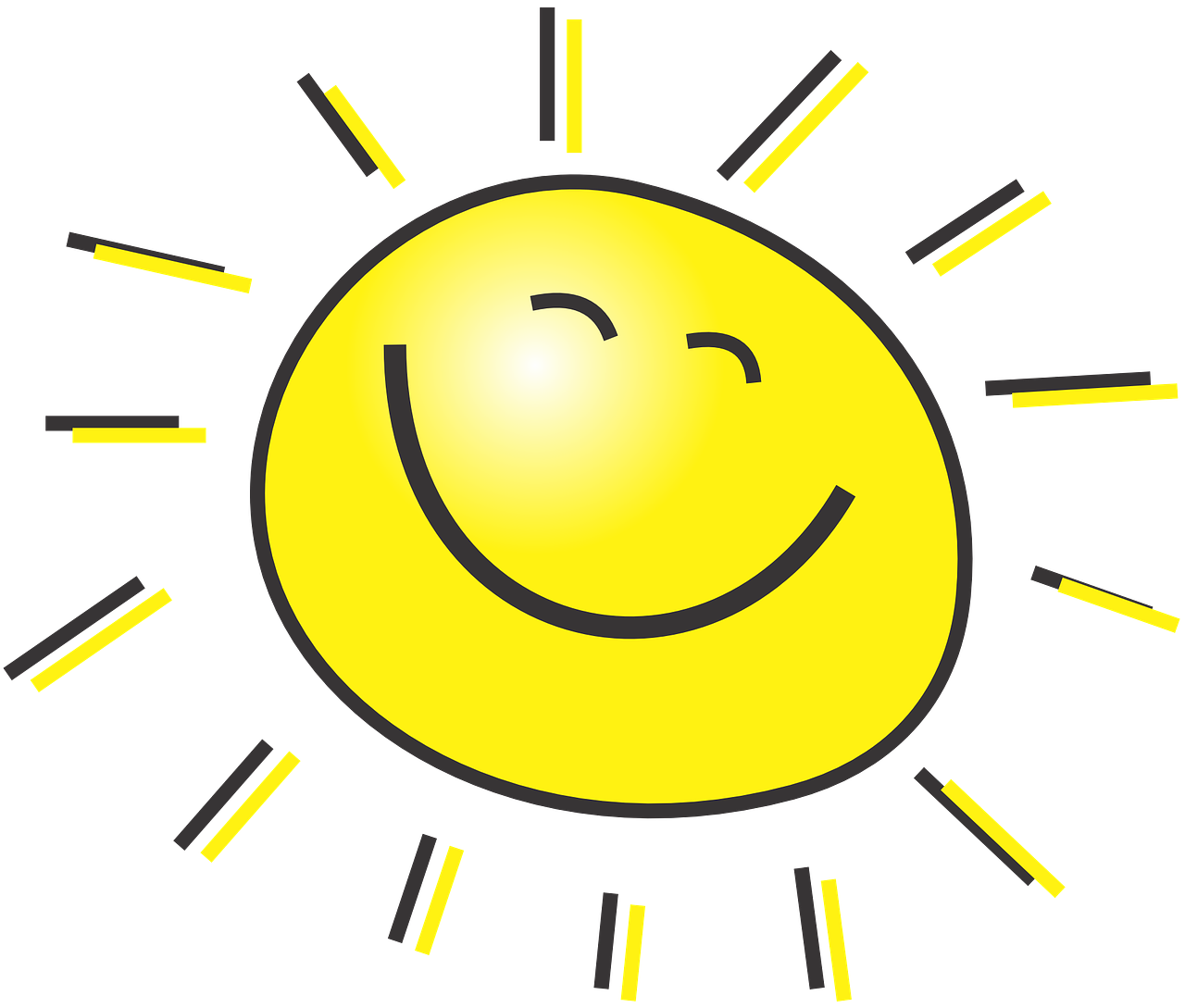 b ö s e
n e r v ö s
_
_
Ö k o l o g i s c h
T o c h t e r
_
_
_
[ö]
[o]
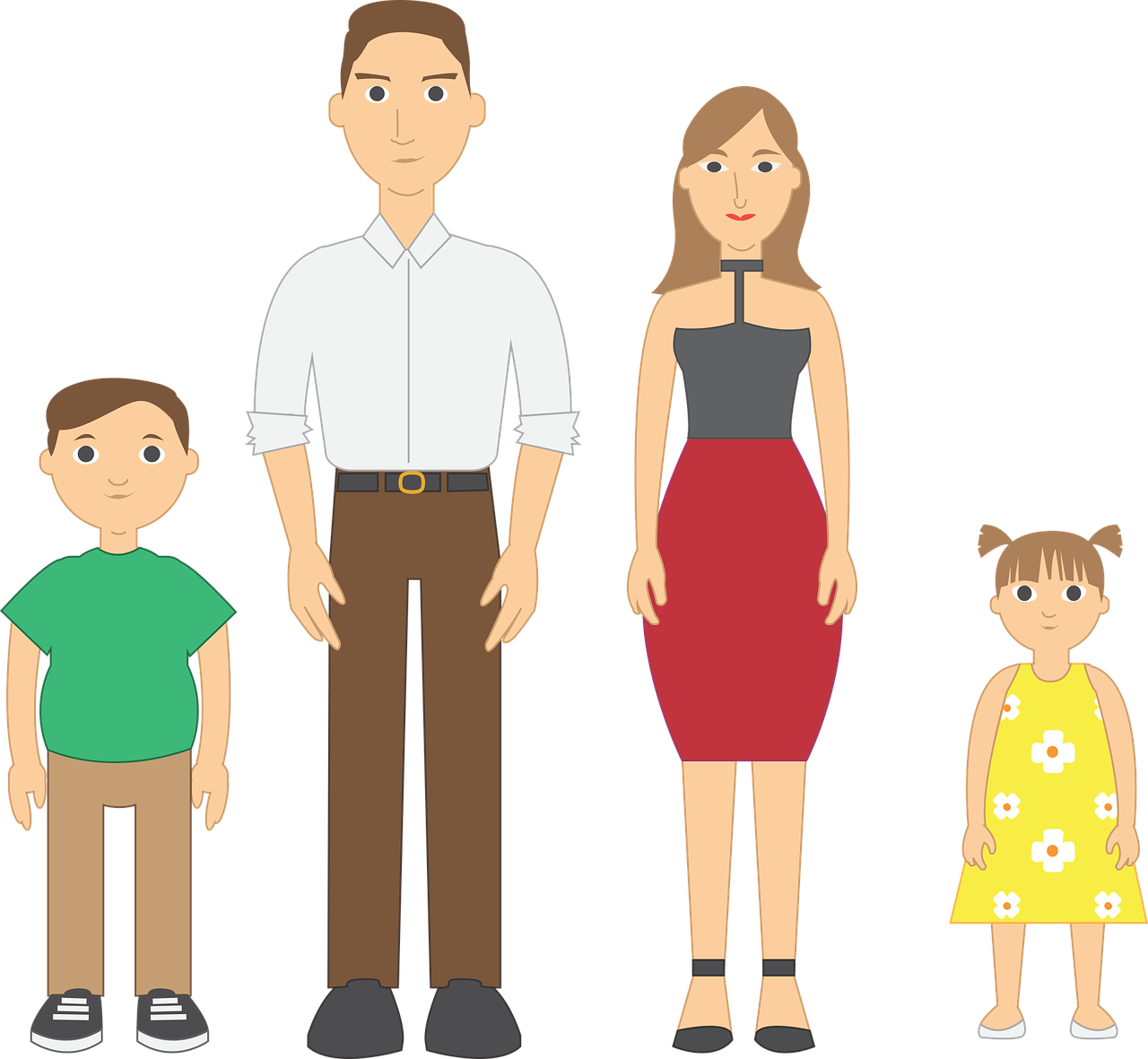 S o n n e
[o]
_
& 
[ö]
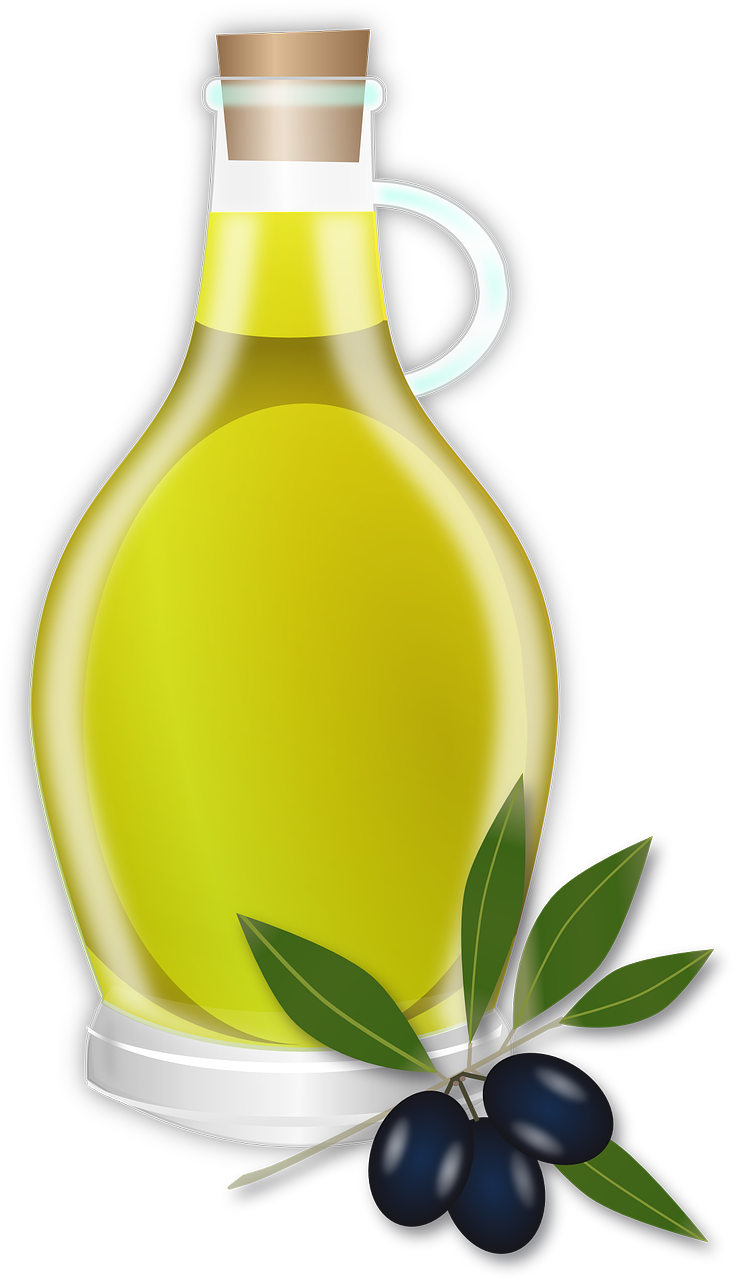 S o h n
_
Ö l
_
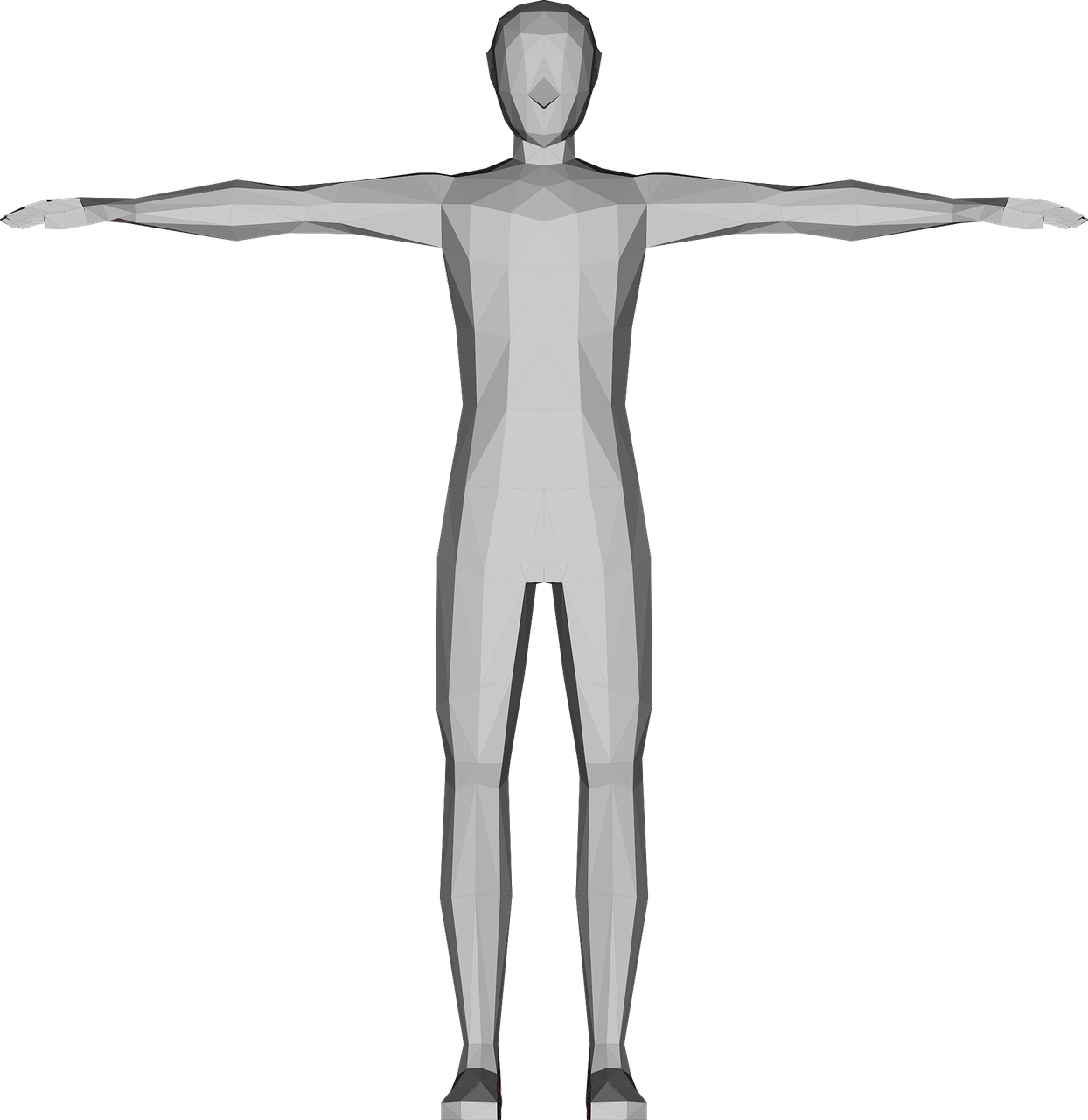 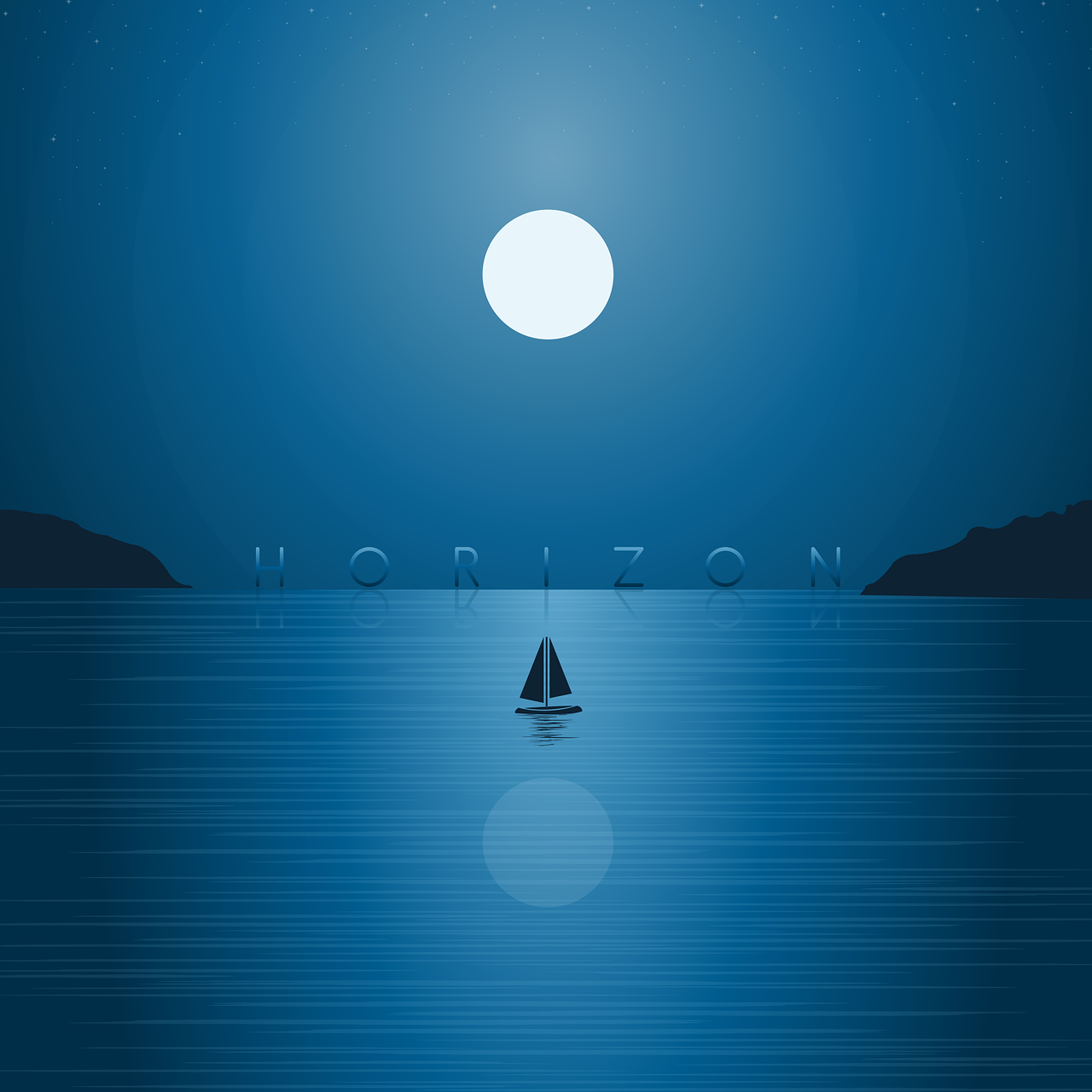 K ö r p e r
_
H o r i z o n t
_
_
[Speaker Notes: Timing: 5 minutes

Aim: to distinguish between the SSCs [ö] and [o] by listening to unknown words and identifying the sounds.

Procedure:
Click for instructions to come up. 
Pupils sketch the Venn-diagram in their books.
Click on the images one by one to hear the pronunciation of these (mostly) unknown words. 
Pupils assign the word to the appropriate part of the diagram. Note: pupils could face away from the board if they want to challenge themselves. Elicit the answer.
Click to reveal answers (clockwise, starting from the top with böse).
Word frequency (1 is the most frequent word in German): böse [1229] Horizont [3024] Körper [488] nervös [2793] ökologisch [3085] Öl [2135] Tochter [694] Sohn [596] Sonne [864]Source:  Jones, R.L. & Tschirner, E. (2019). A frequency dictionary of German: core vocabulary for learners. Routledge]
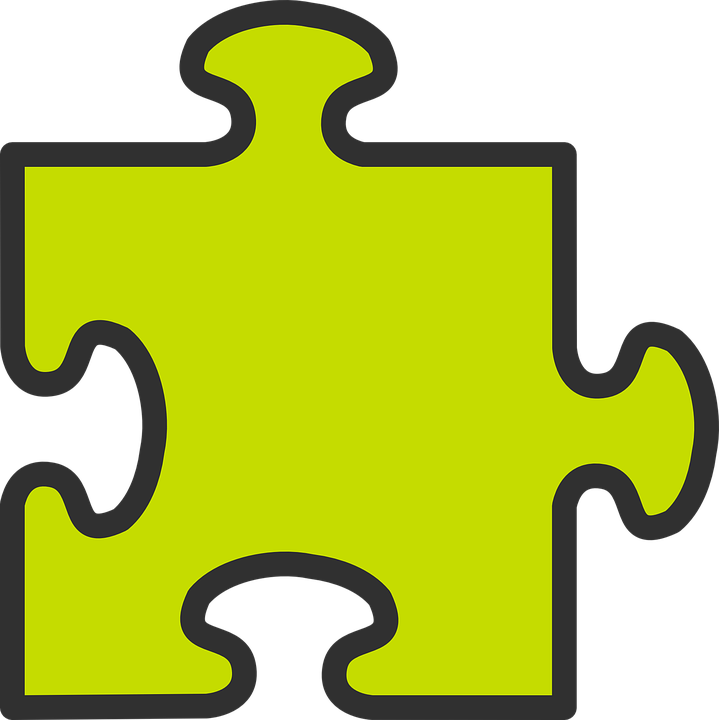 Nicht (not) | kein, keine, kein (not a/an)
You know that nicht  is used before an adjective or adverb to mean not:
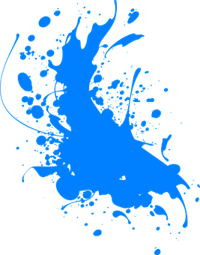 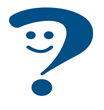 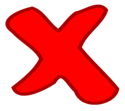 Die Farbe ist nicht grün.
The colour is not green.
You also know that nicht is also used before proper nouns to mean not:
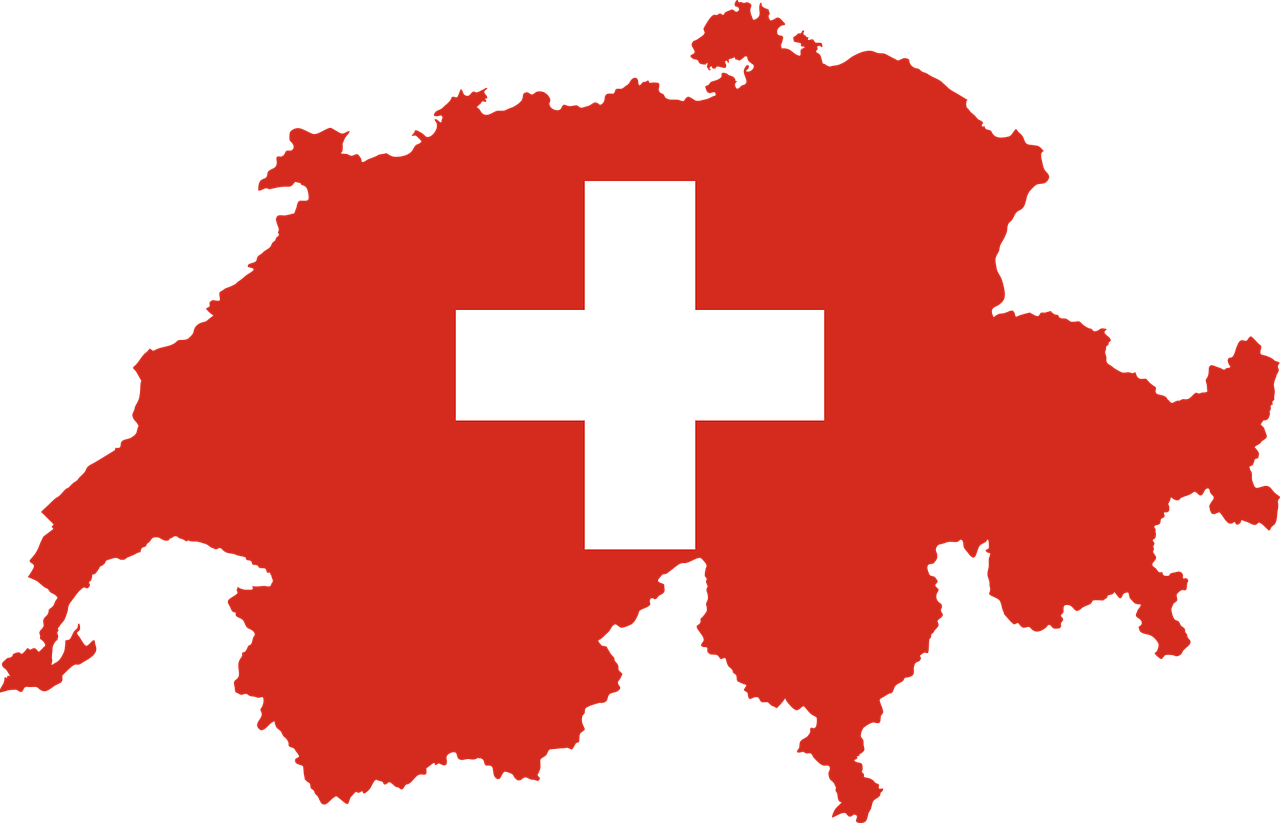 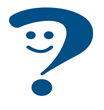 Das ist nicht England.
That is not England.
However, remember that to say not a with nouns, we use kein:
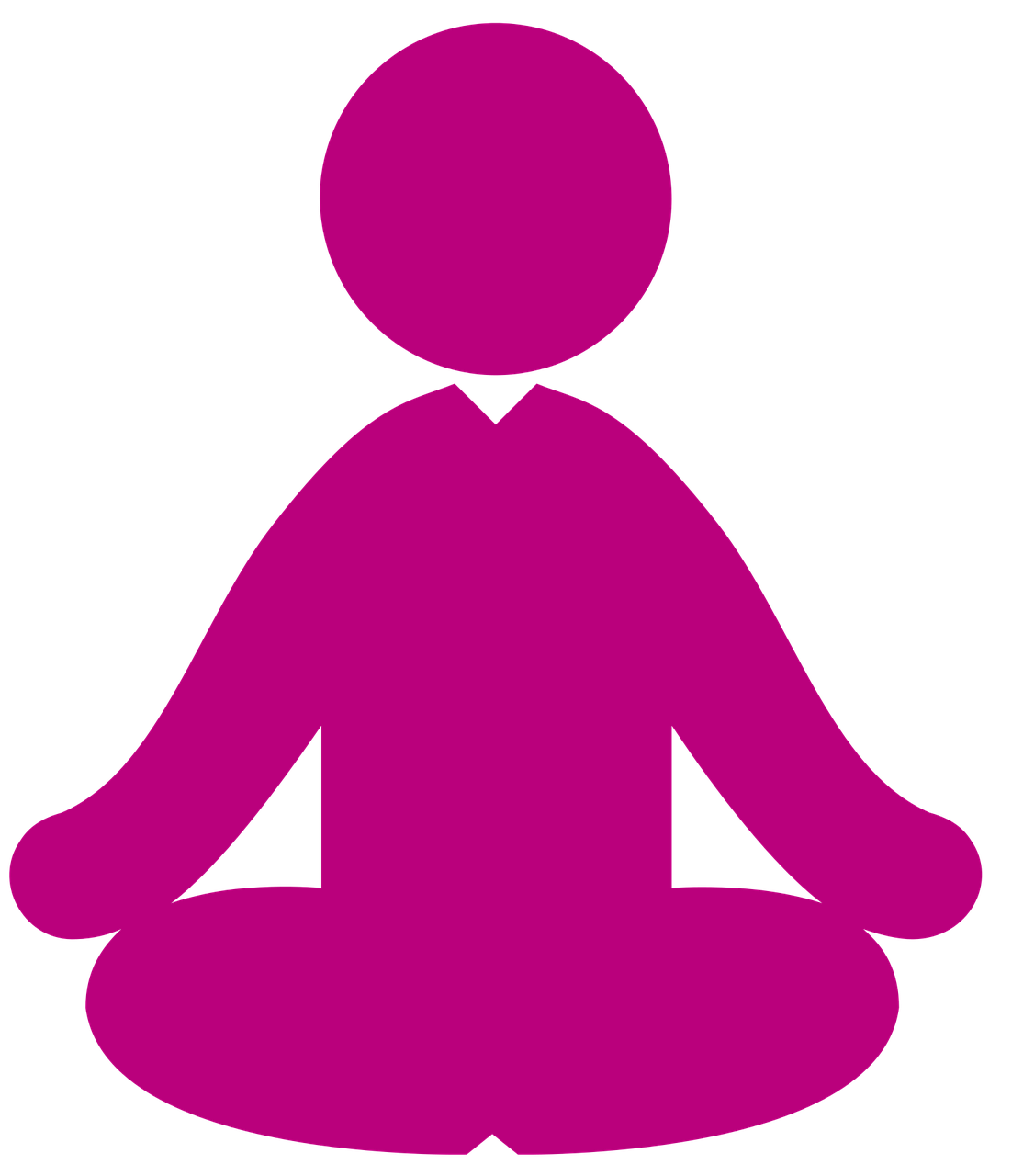 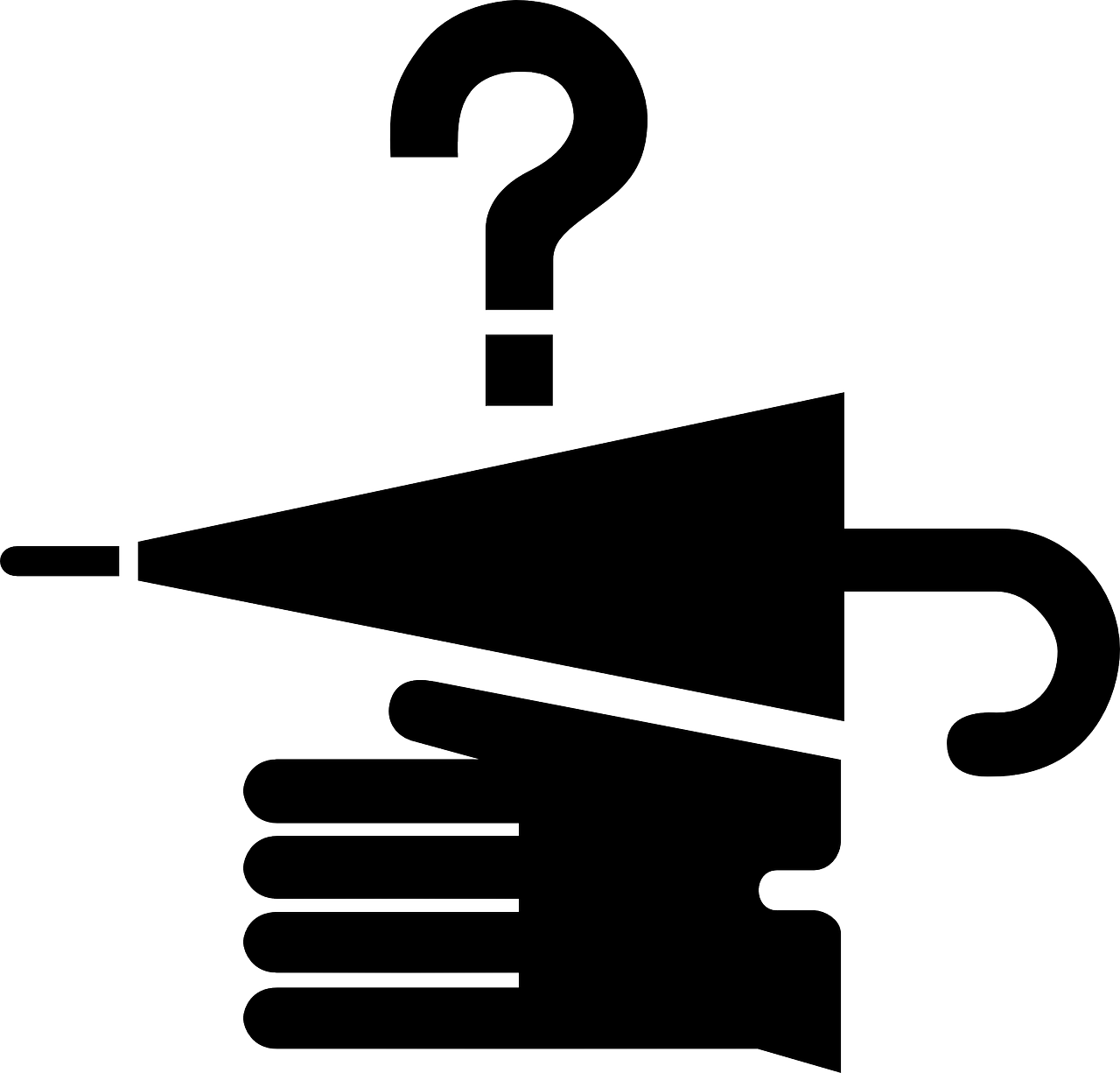 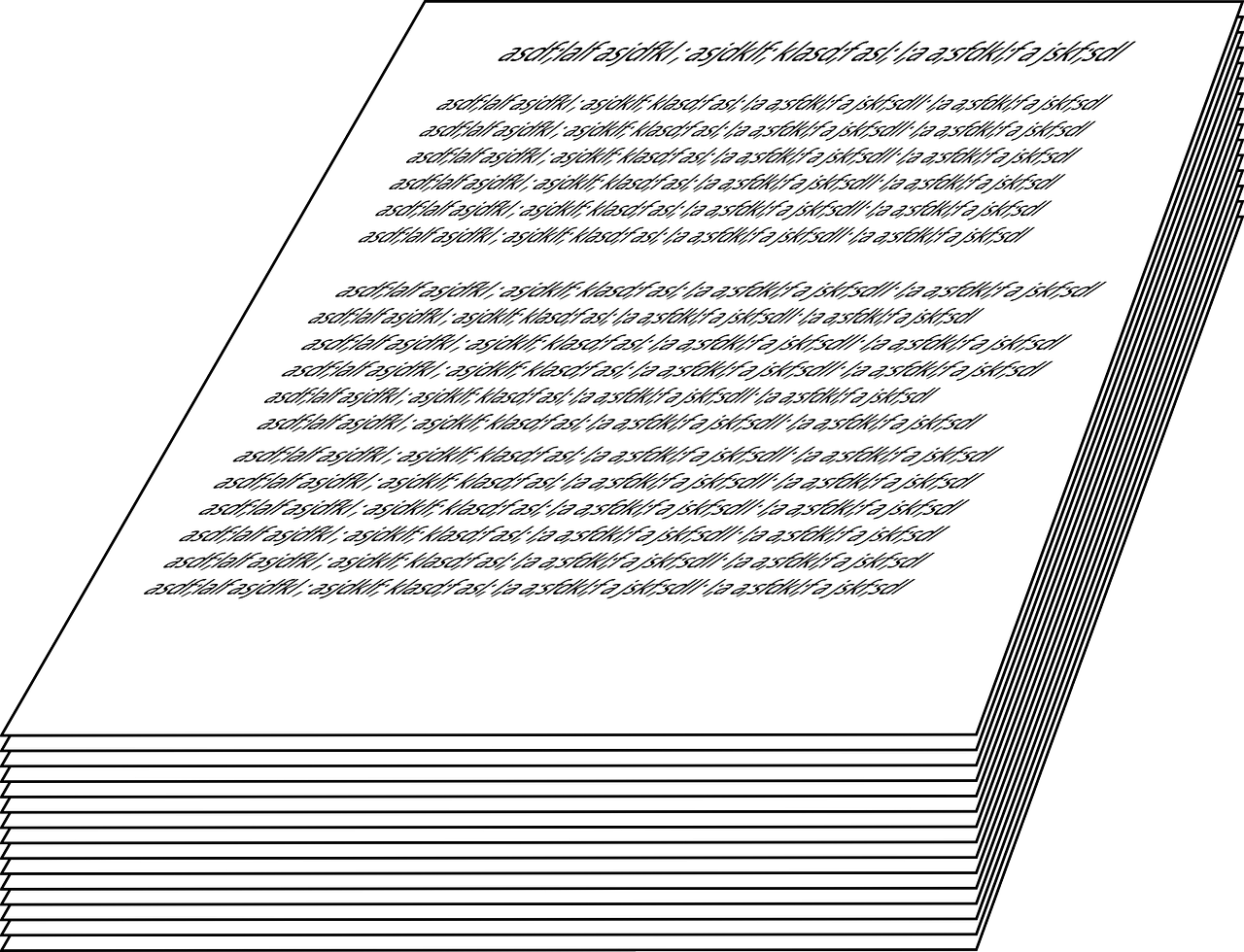 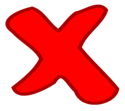 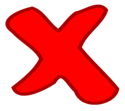 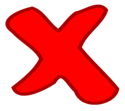 Das ist kein Text.
Das ist kein Ding.
Das ist keine Person.
That is not a text.
That is not a person.
That is not a thing.
[Speaker Notes: Timing: 3 minutes

Aim: to revise the use of nicht for negation with adjectives, adverbs, and proper nouns and the use of kein with nouns (not a).

Procedure:
Click through the animations to present the information.
Elicit English translations for the German examples provided.]
Nicht oder kein? Adjective or noun?
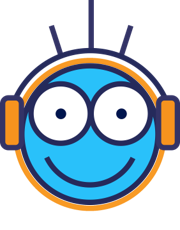 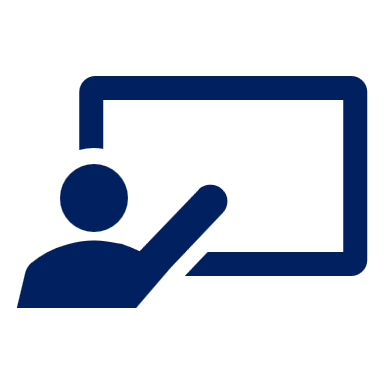 Hör zu. Ist das A oder B?
hören
Das ist nicht… [klar].
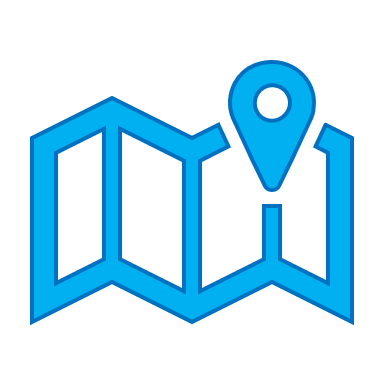 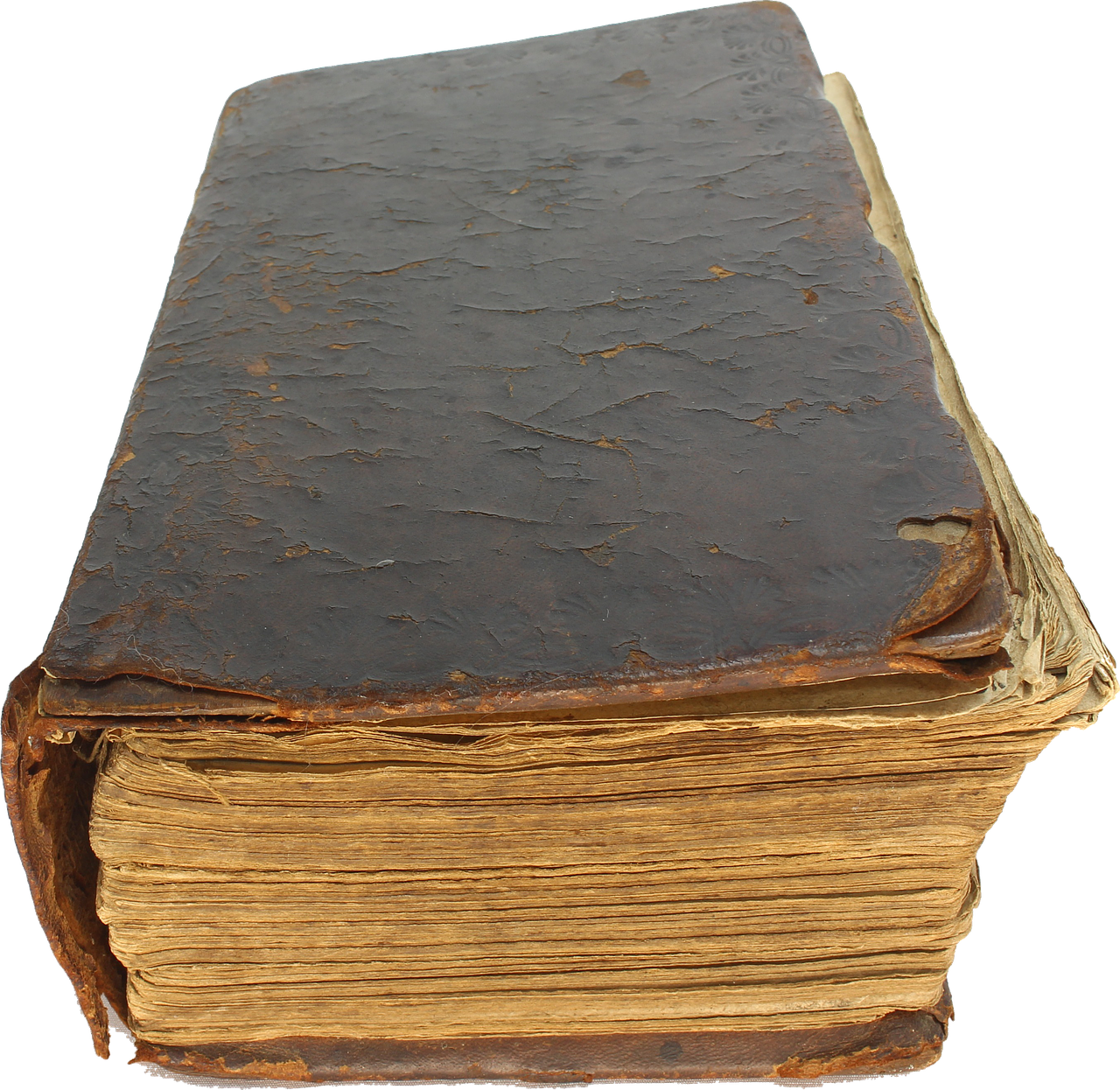 1
1
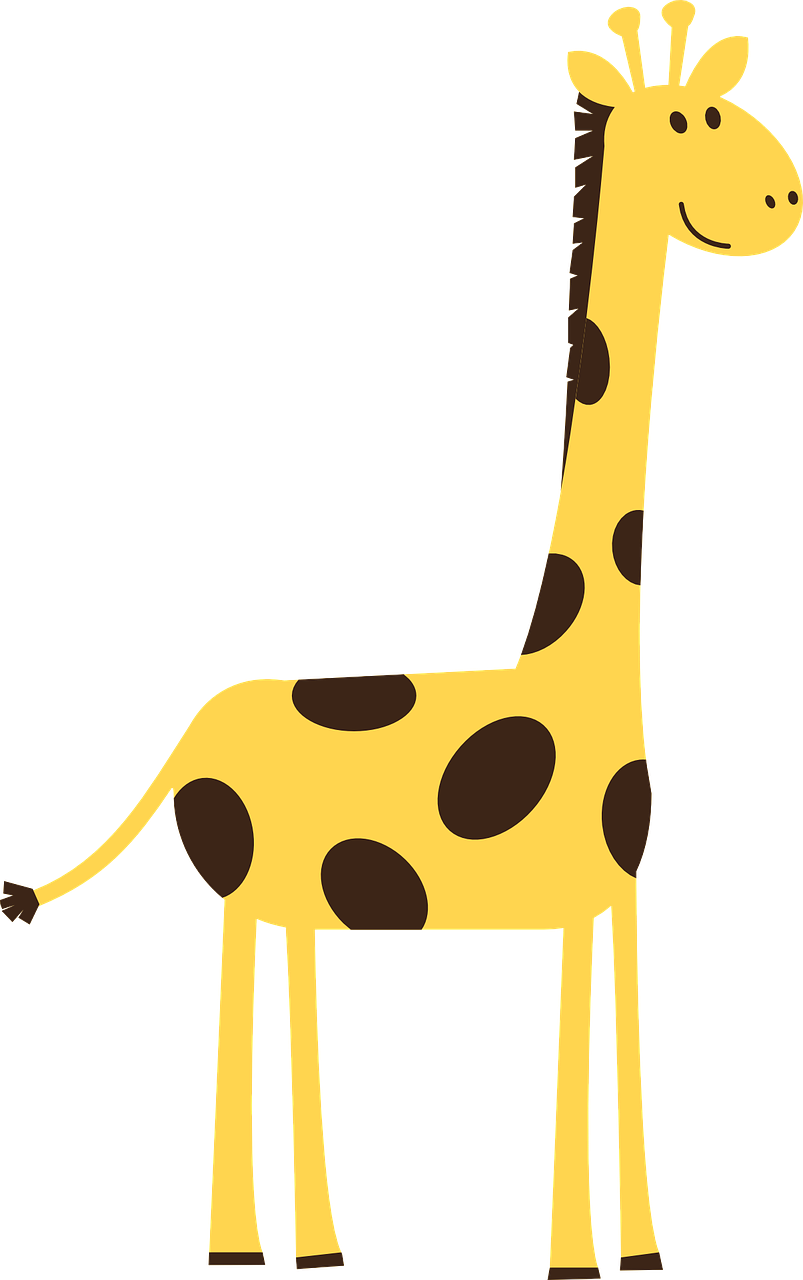 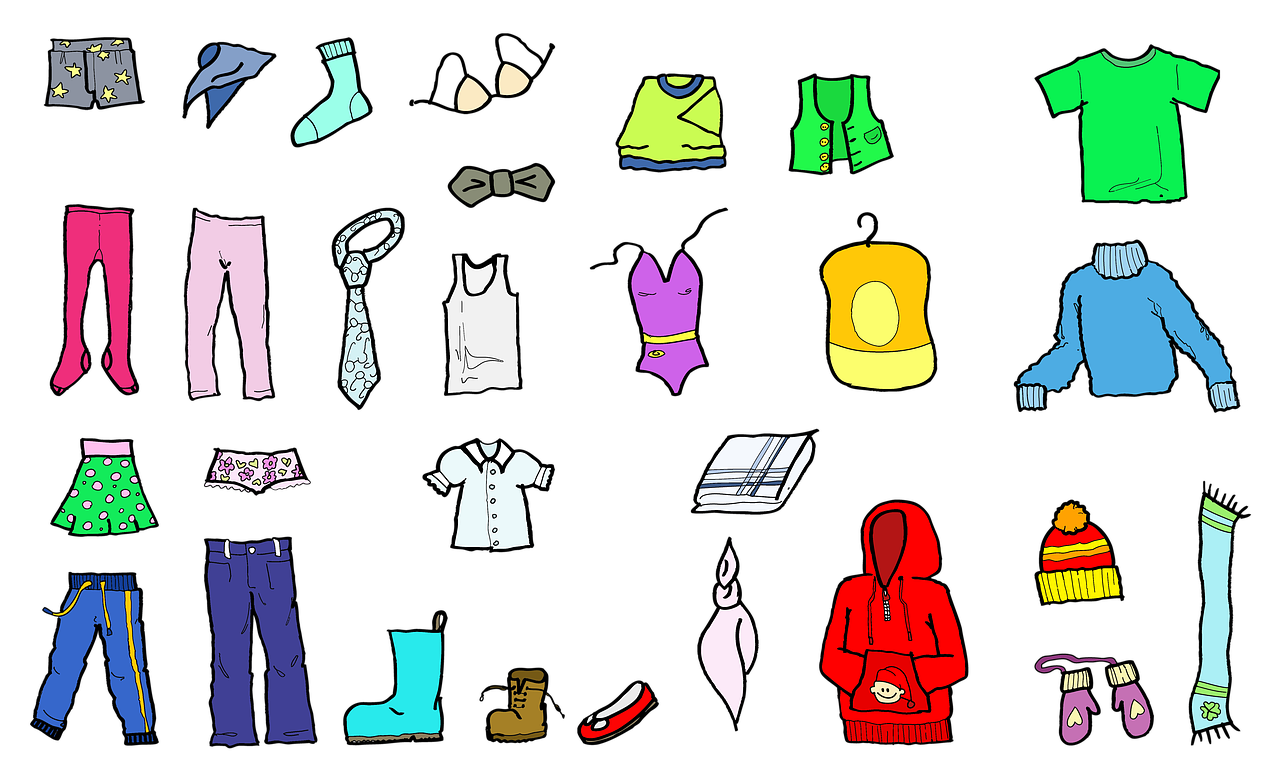 2
2
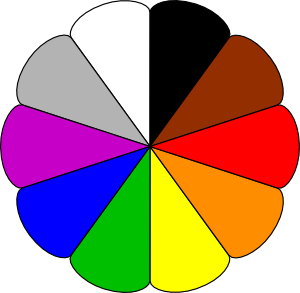 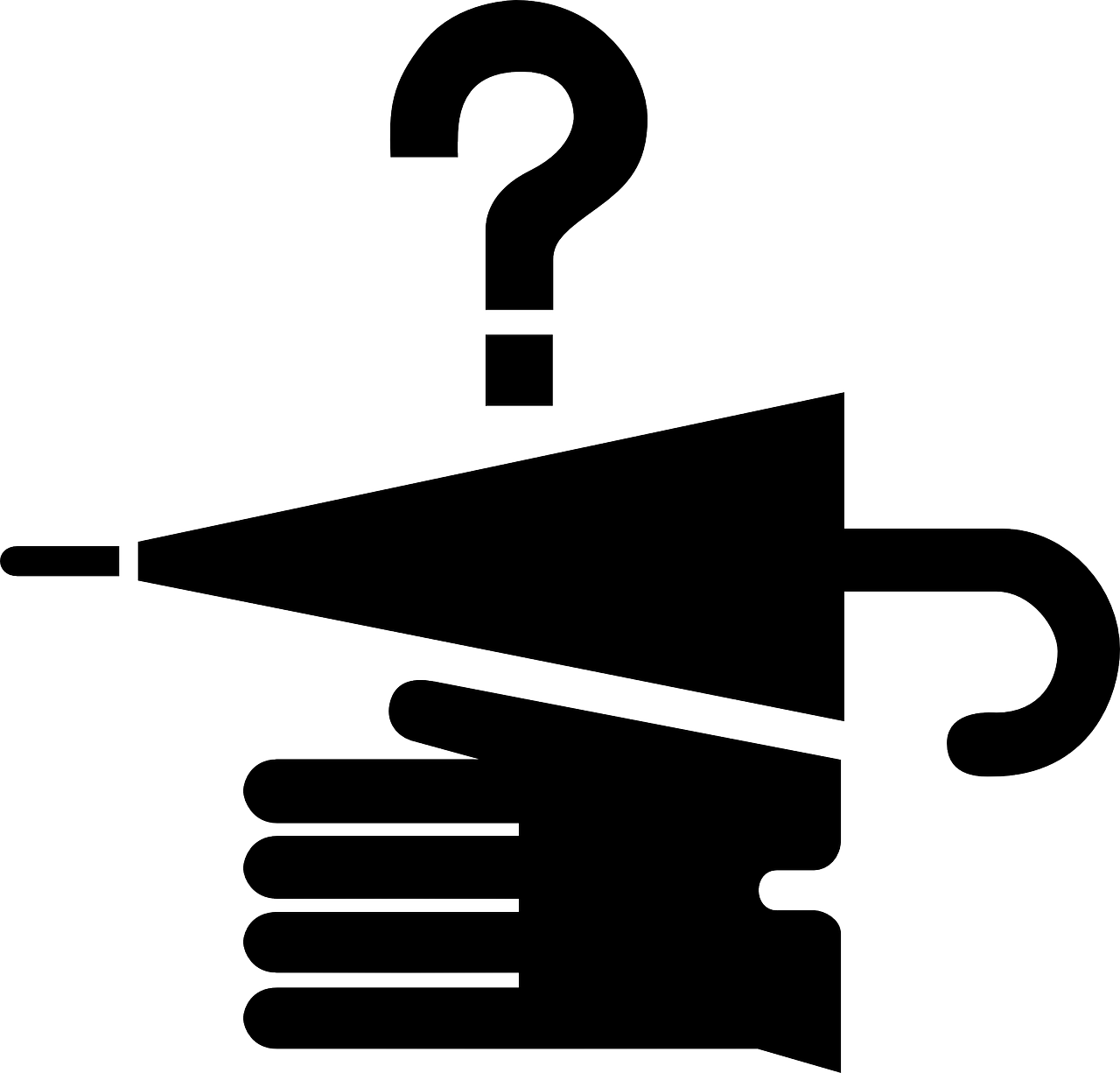 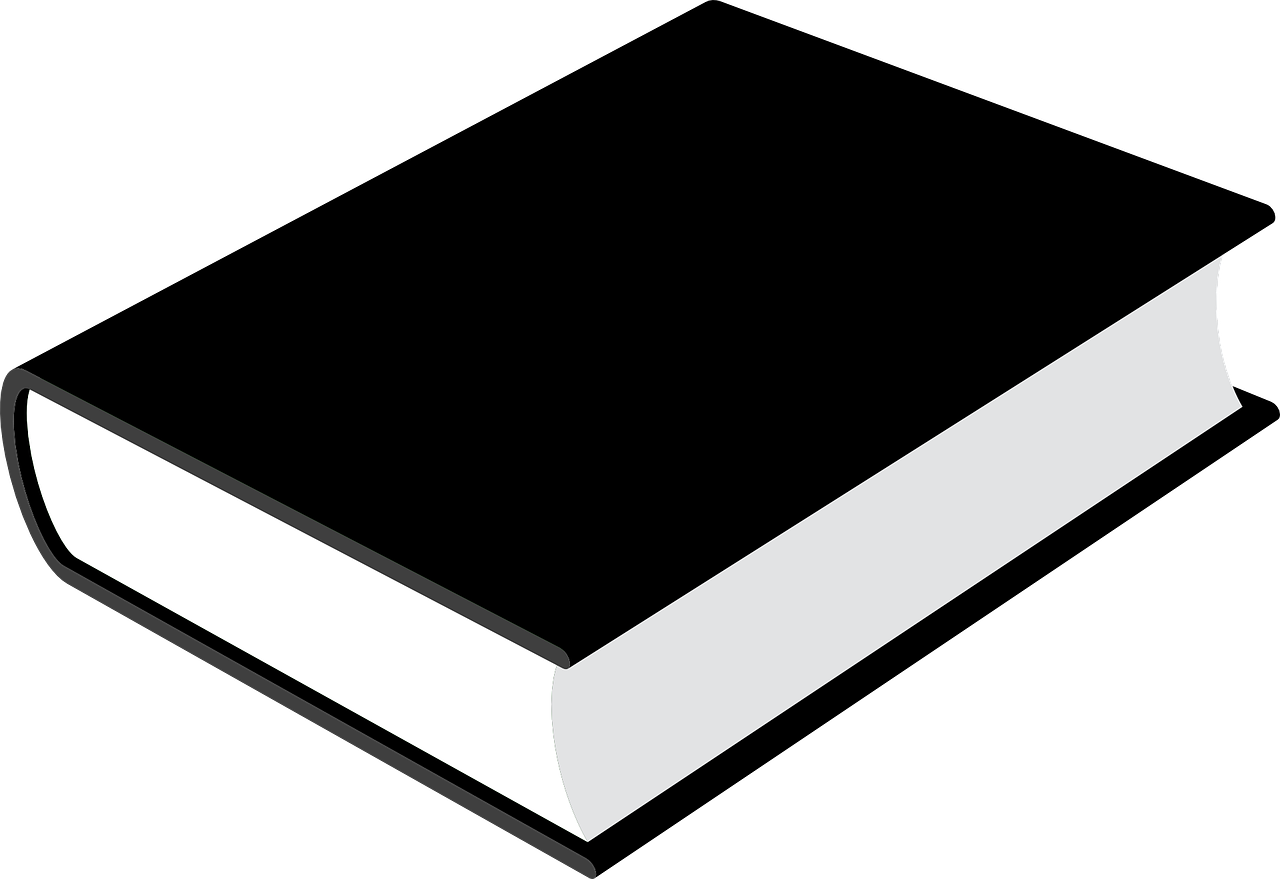 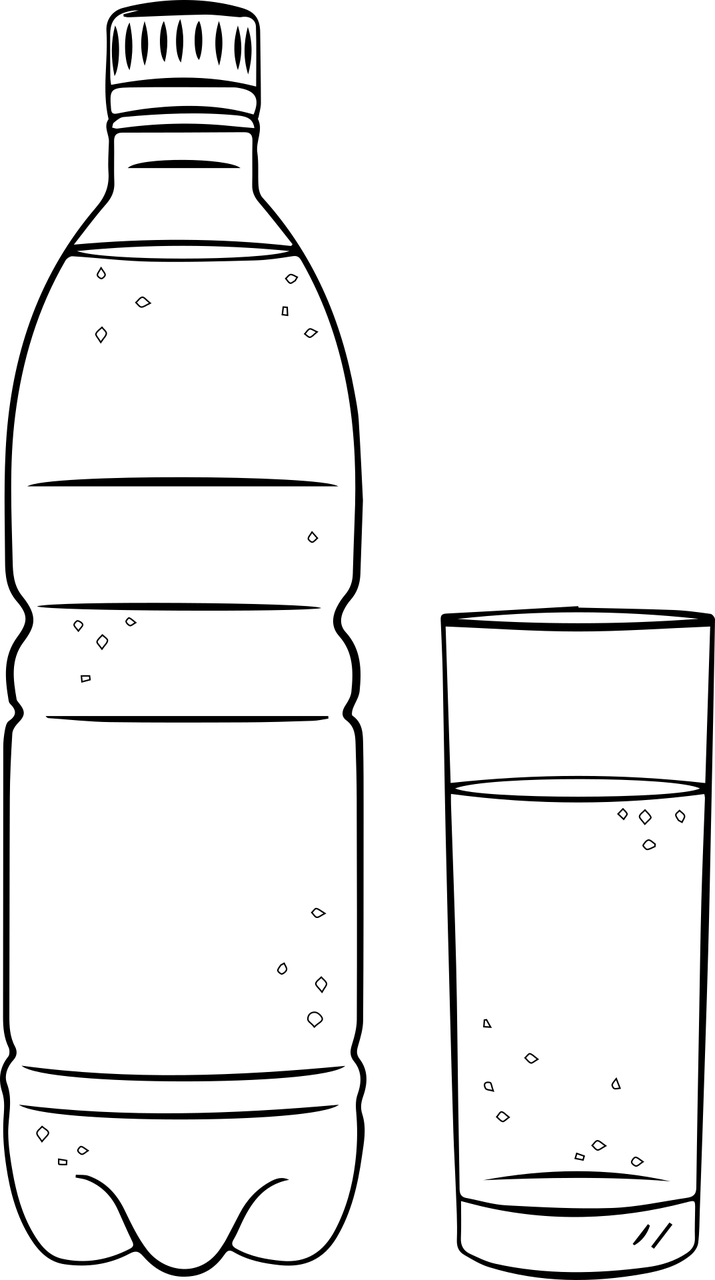 3
3
B.
B.
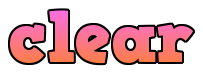 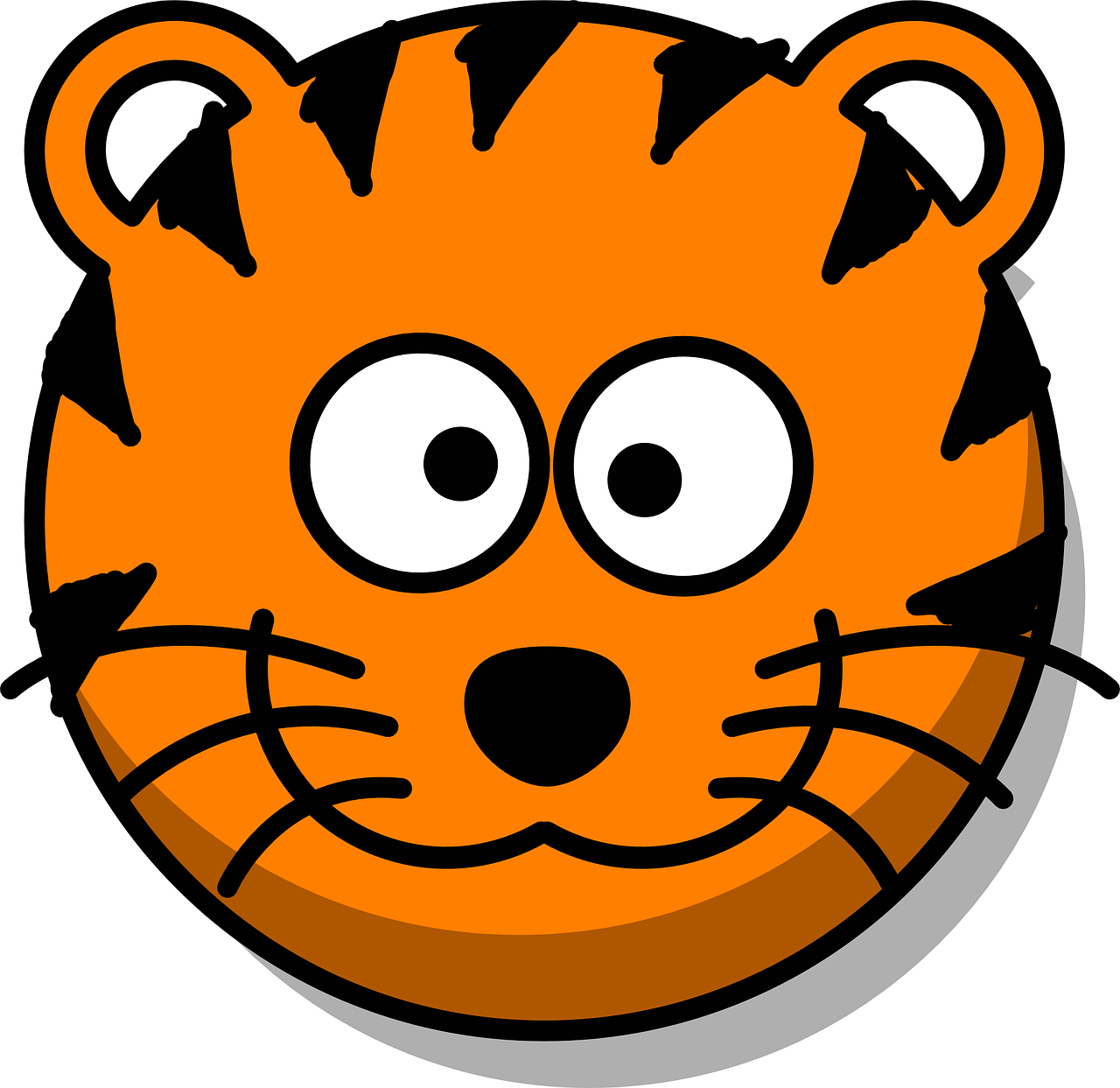 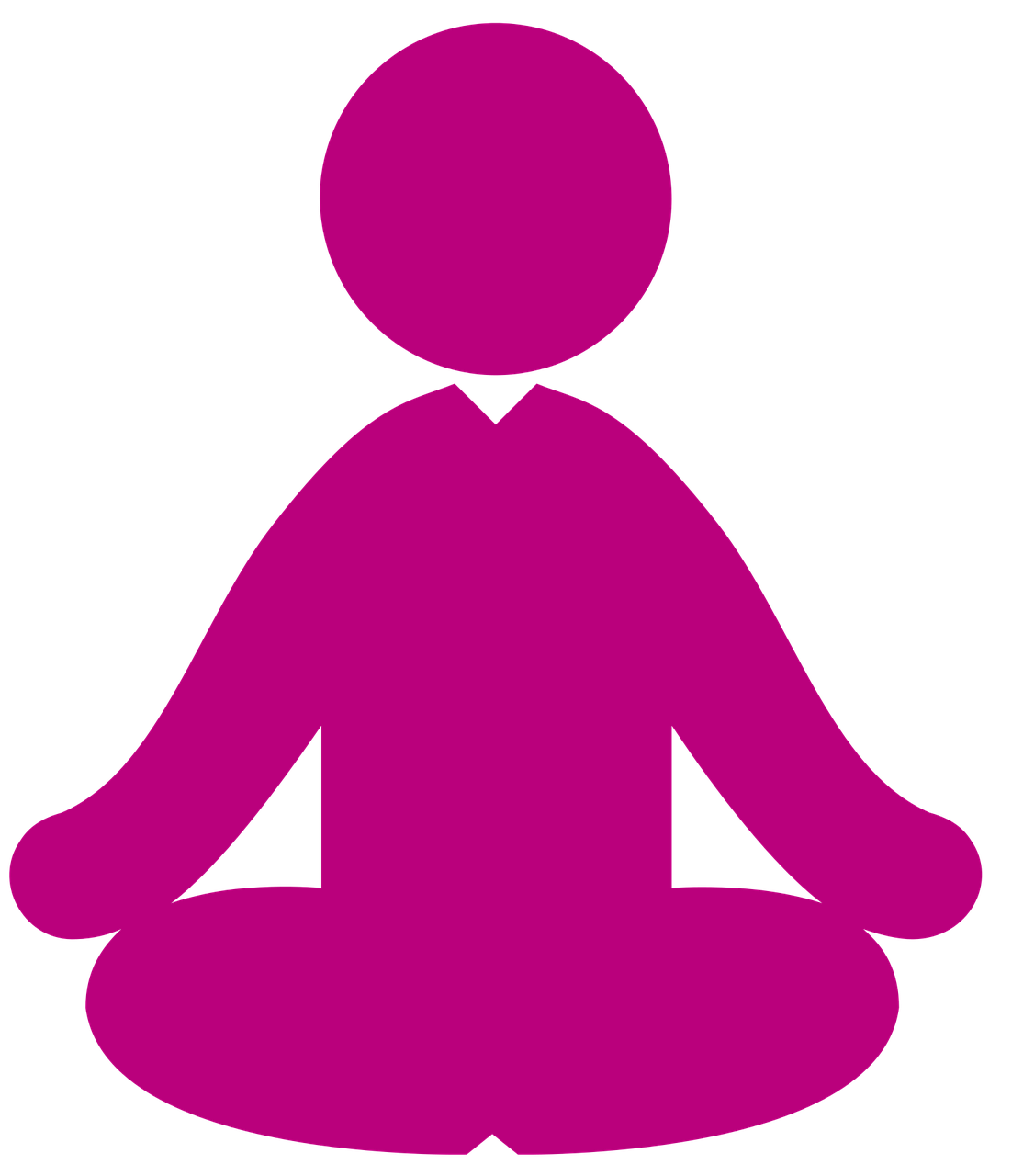 4
4
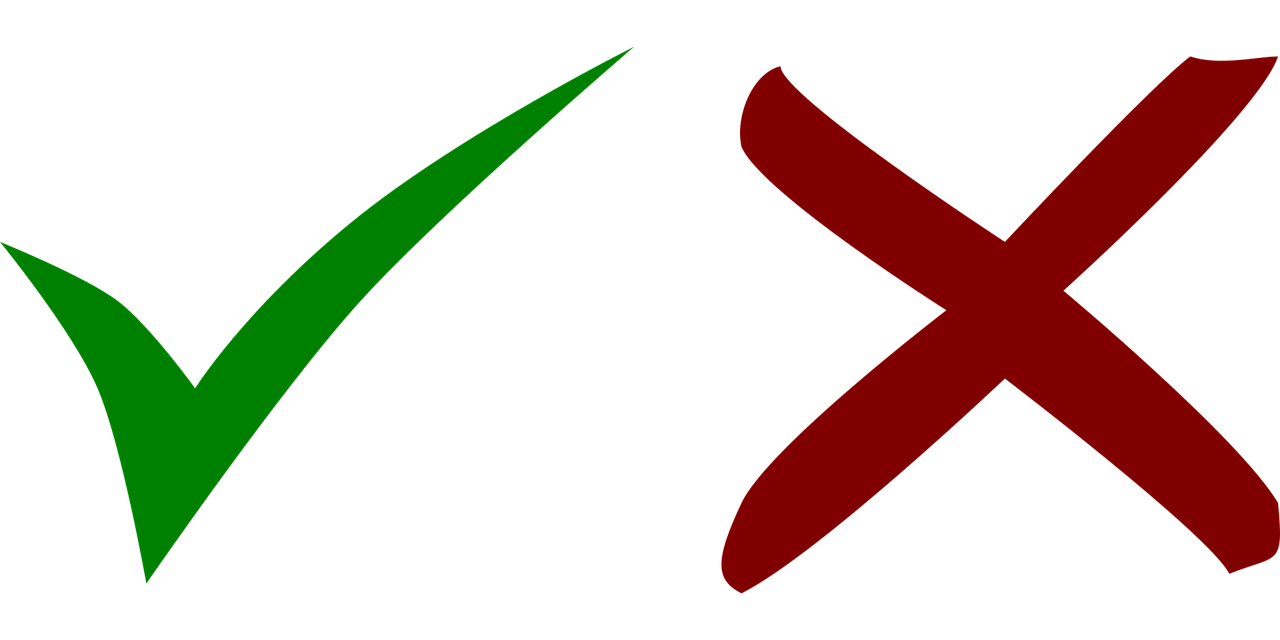 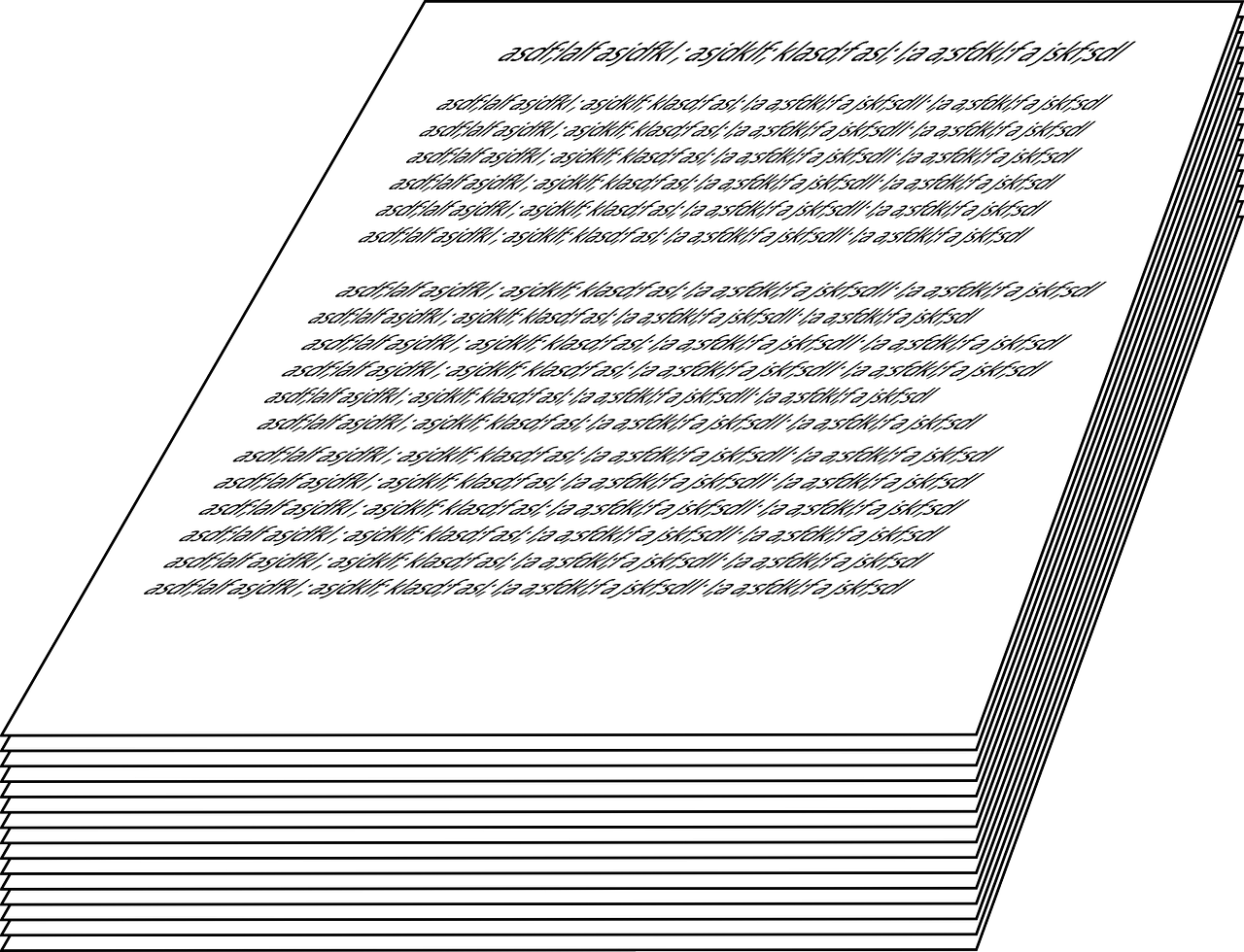 5
5
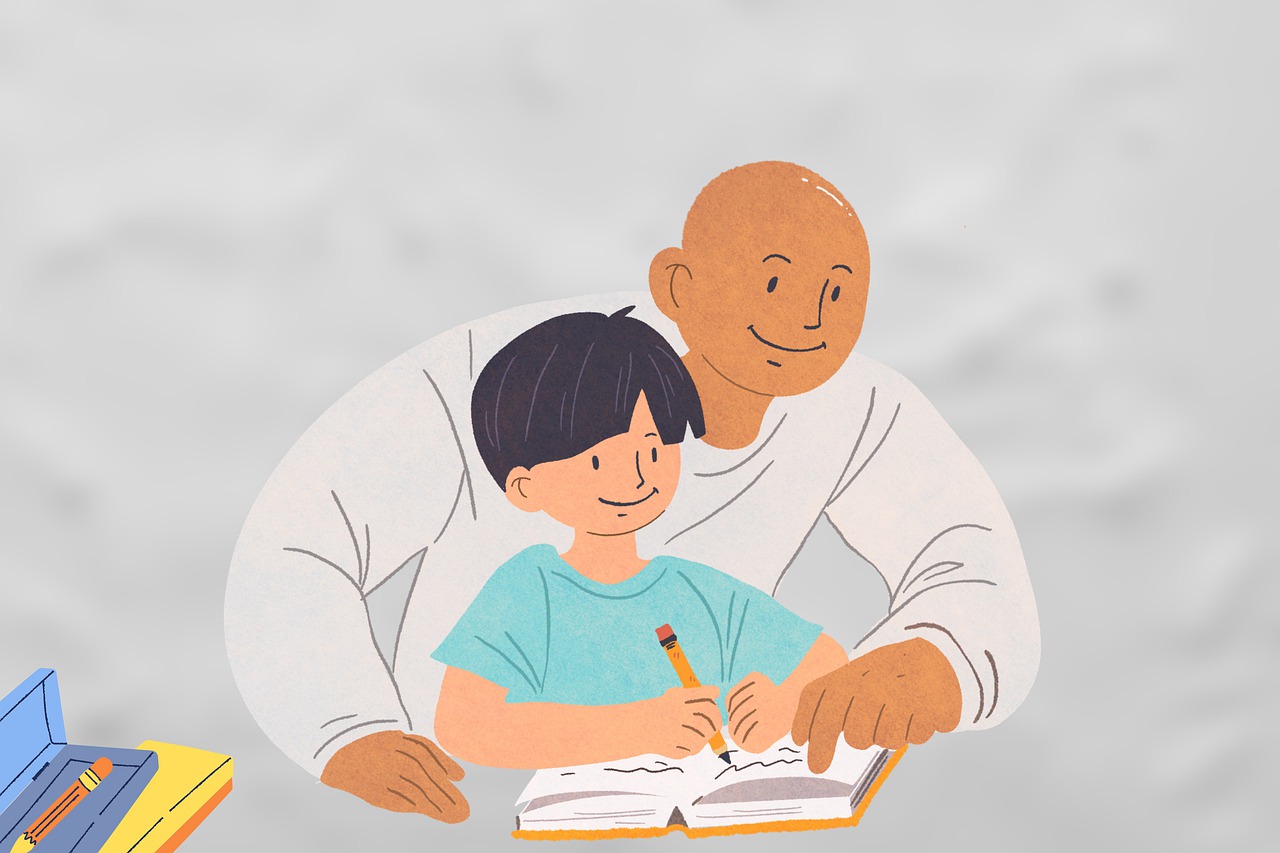 Which of these words are nouns? Which are adjectives or adverbs?
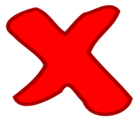 6
6
[Speaker Notes: Timing: 5 minutes

Aim: to practise aural comprehension of nicht+ adjective/adverb and kein + noun in short sentences. 
Procedure:
Click to bring up the example. Pupils will hear a ‘nicht’ sentence or a ‘kein’ sentence with the ending bleeped out and must decide whether it refers to picture A or B, based on whether they hear nicht or kein. If they hear nicht, they should select the adjective, if they hear kein, they should select the noun.
Give pupils 30 seconds to discuss in pairs which pictures represent nouns and which represent adjectives. 
Listen to items 1-6 (click on blue audio boxes) and pupils select A or B. Click to bring up answers. 
Click to bring up yellow audio boxes and click on each one to hear full sentences with nouns/adjectives. 

Transcript:
Beispiel: Das ist nicht [klar].
1. Das ist kein [Ort].
2. Das ist nicht [lang].
3. Das ist nicht [neu].
4. Das ist keine [Person].
5. Das ist kein [Text].
6. Das ist nicht [falsch].]
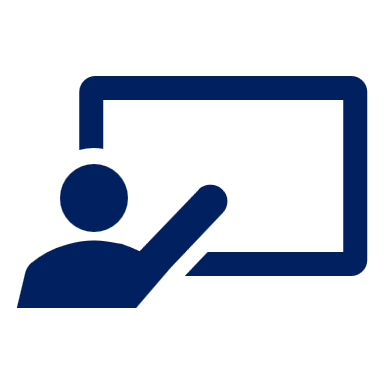 What is your class teacher called?
Herr..?
Frau..?
Vokabeln lernen
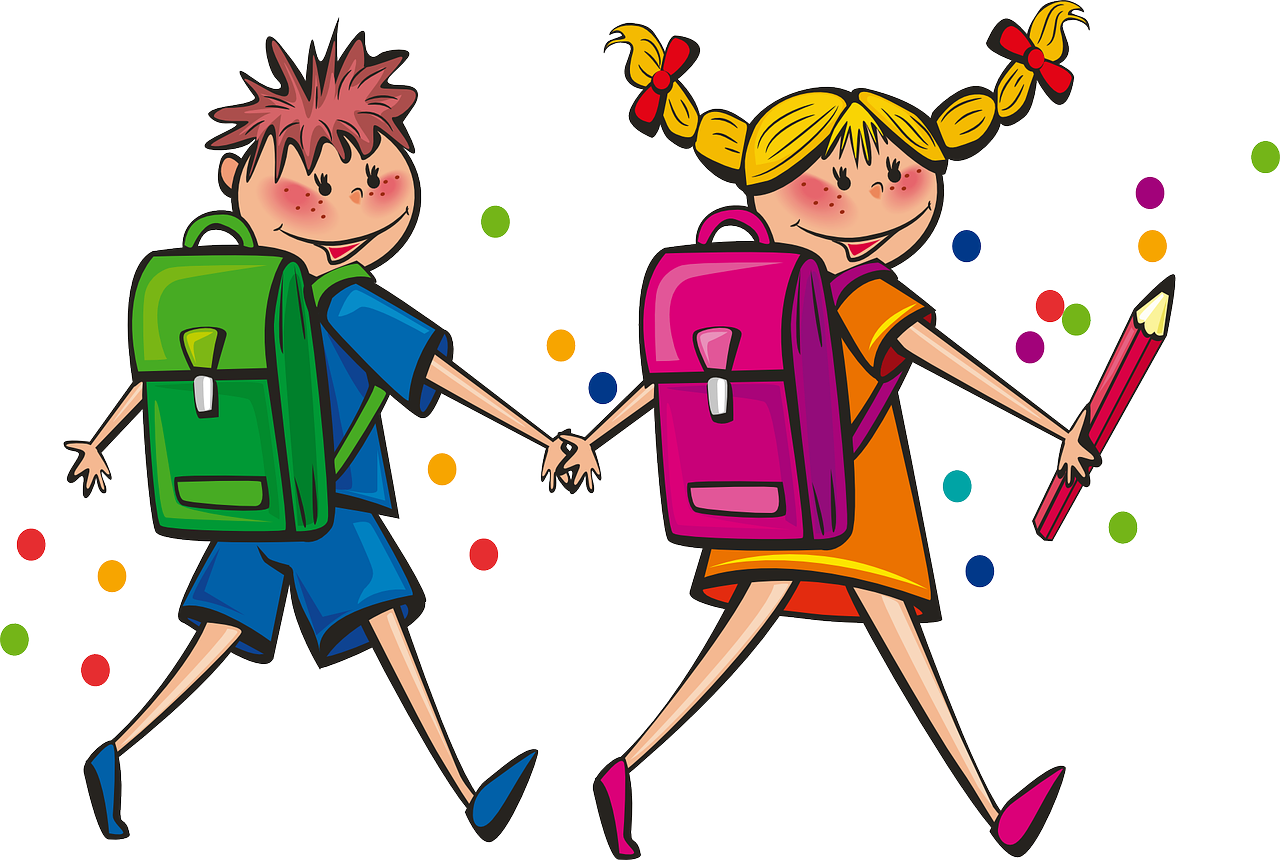 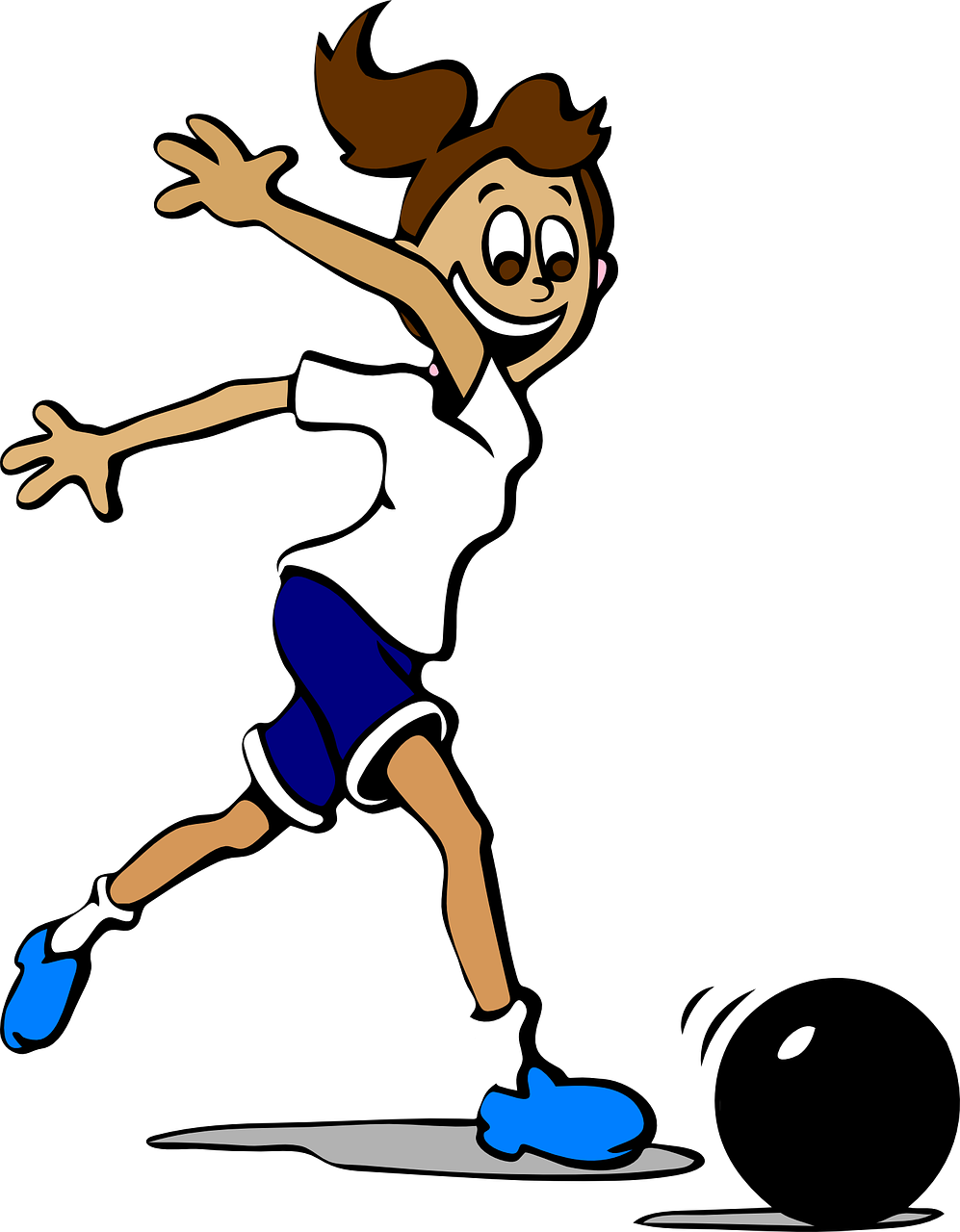 Die Frau means (the) woman. Frau XXX means Mrs or Ms XXX.
Ich bin Herr Lehmann.
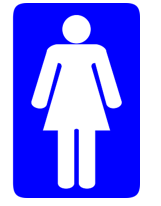 Ich bin Frau Tahler.
Wörter
der Schüler
die Spielerin
die Frau
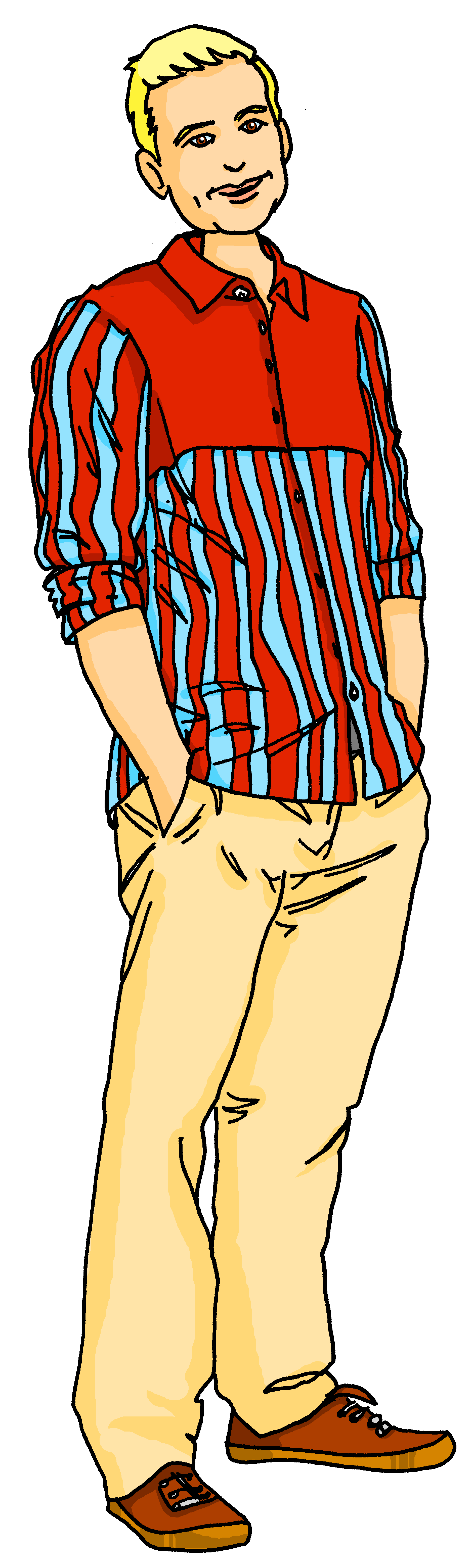 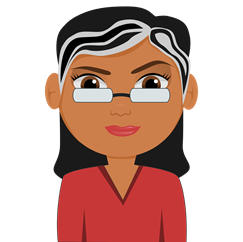 To say (the) man we use der Mann. But to say Mr XXX we need a different word: Herr
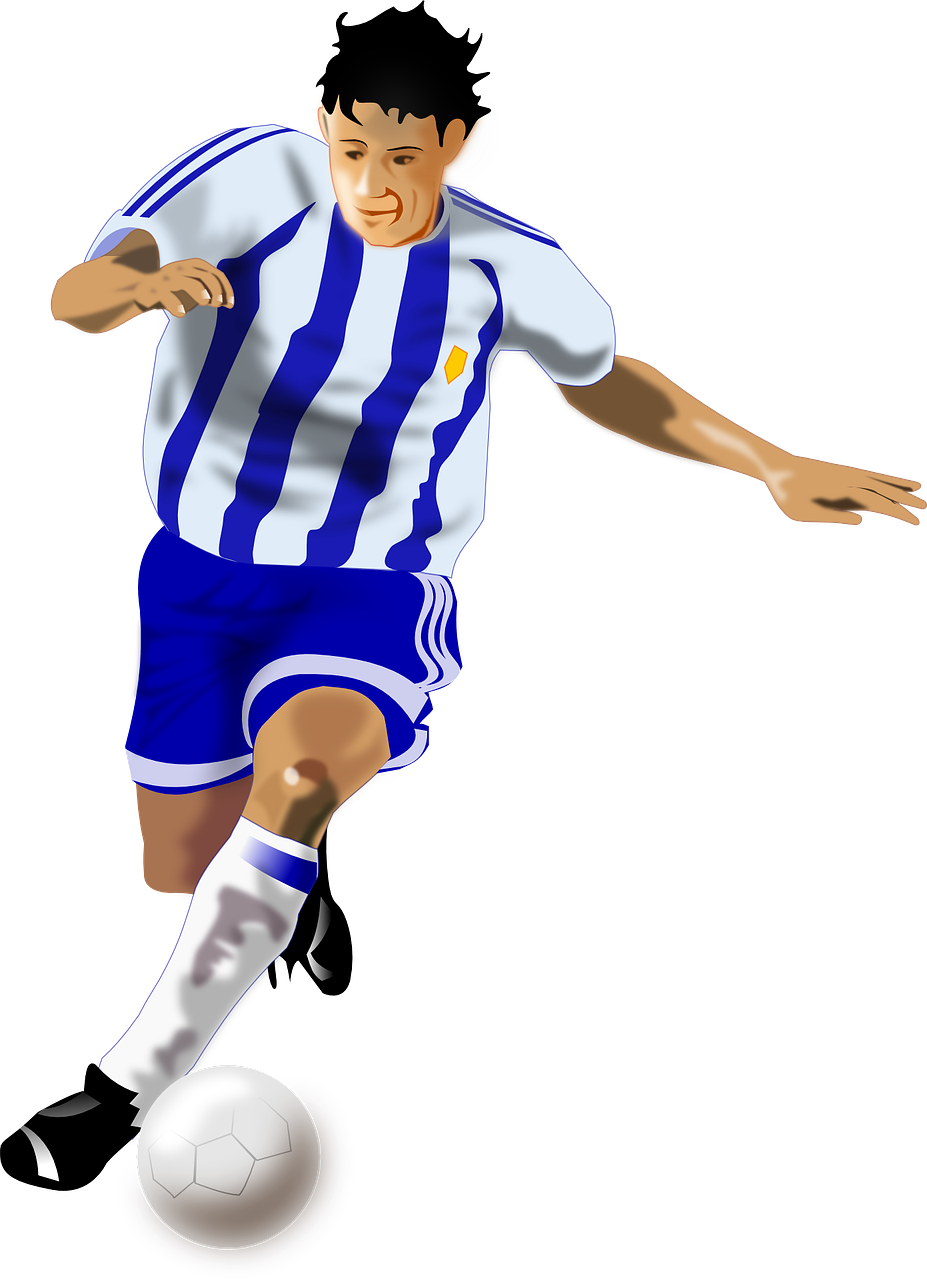 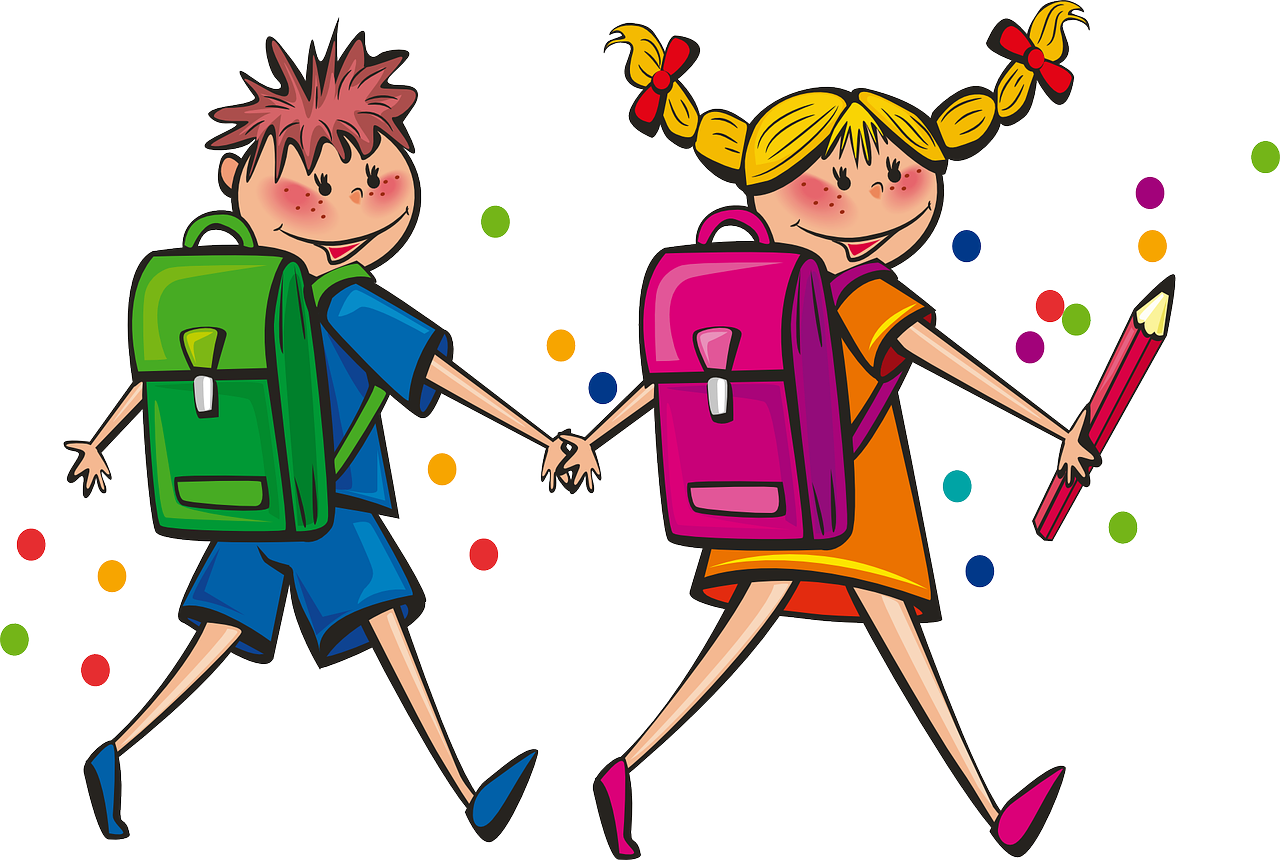 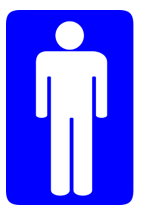 totally
total
die Schülerin
der Mann
der Spieler
[Speaker Notes: [1/2]

Timing: 3 minutes

Aim: to introduce the new items of vocabulary for this week.

Procedure1. Click to introduce the new words and their pictures. 
2. Ask pupils what the words mean in English. 
3. Draw attention to the der/die/das- what gender is each noun? What do they notice about the words for a female player and a female pupil?
4. Use the call-outs to highlight the use of the same word but difference in meaning for die Frau (woman) and Frau XXX (Mrs, Ms), whereas for men there are different words: der Mann (man) and Herr (Mr). 
4. Practise pronouncing the new words as a class and individually. 2. Then, on the next slide, pupils try to match the German and the pictures, then try to recall the German words.]
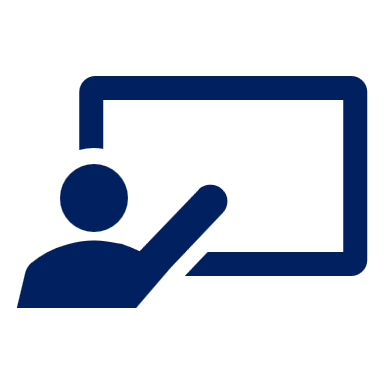 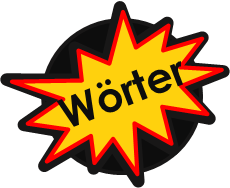 Vokabeln lernen
der Mann
die Frau
der Schüler
der Spieler
total
die Spielerin
Herr
die Schülerin
2
1
3
8
4
7
5
6
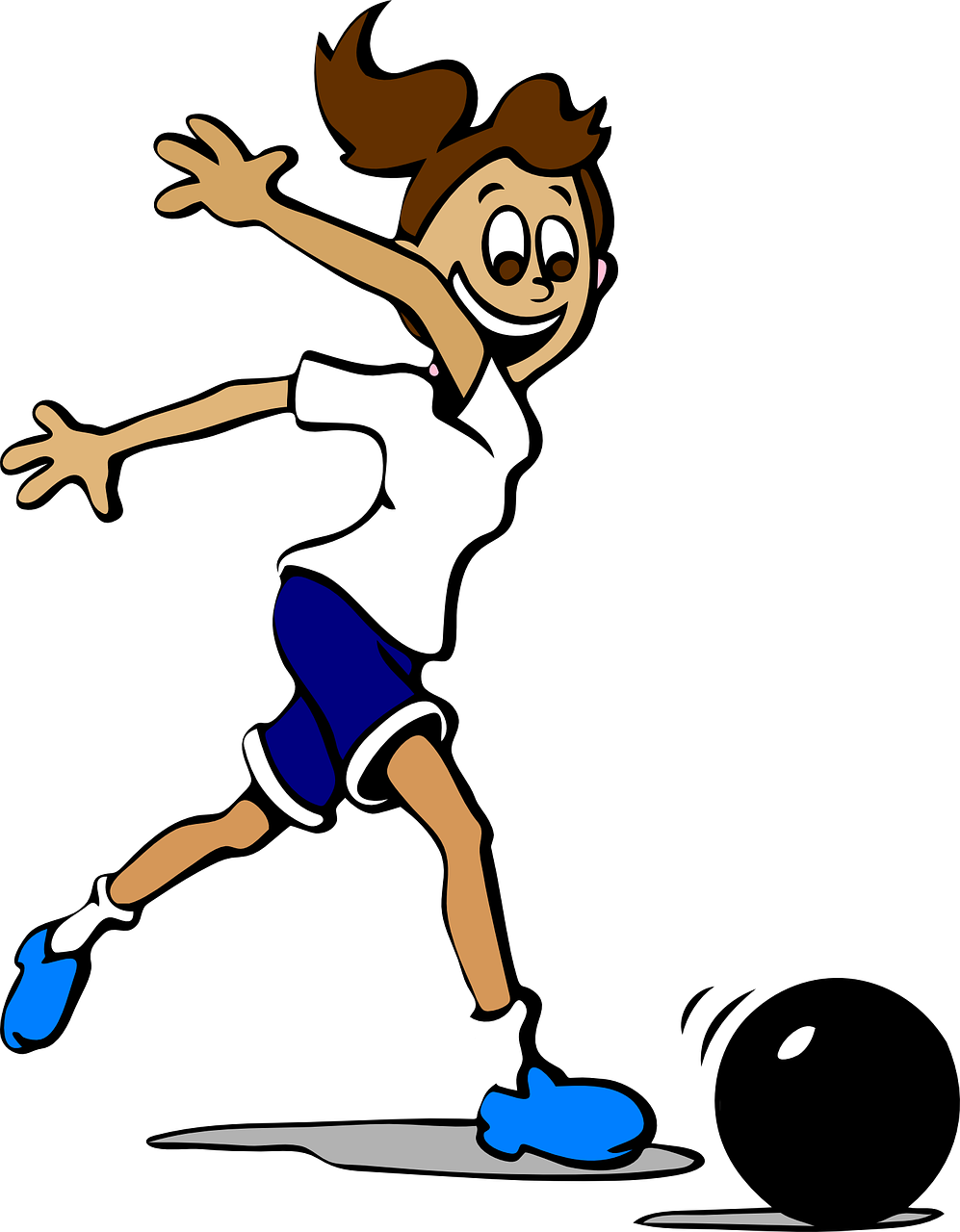 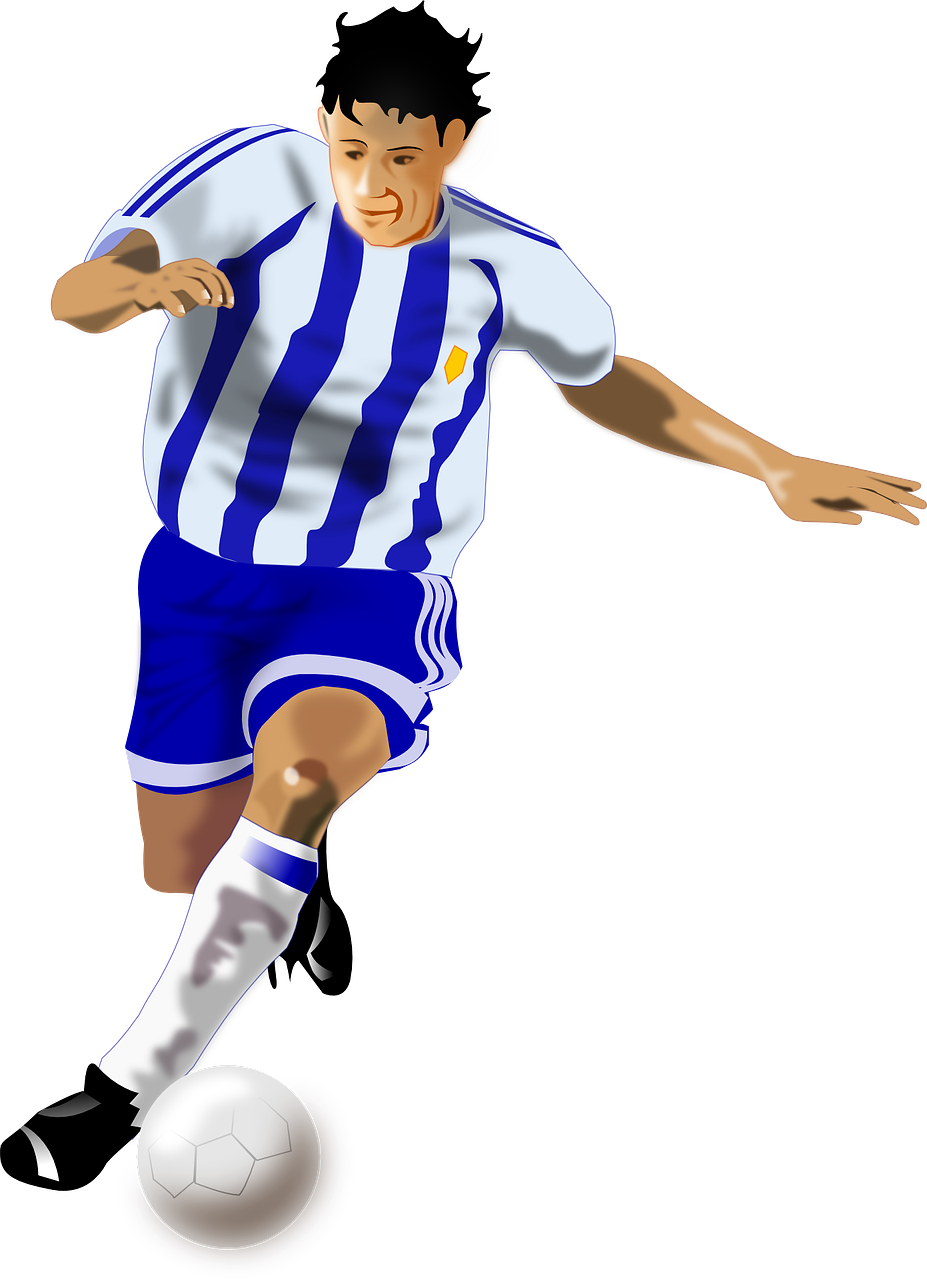 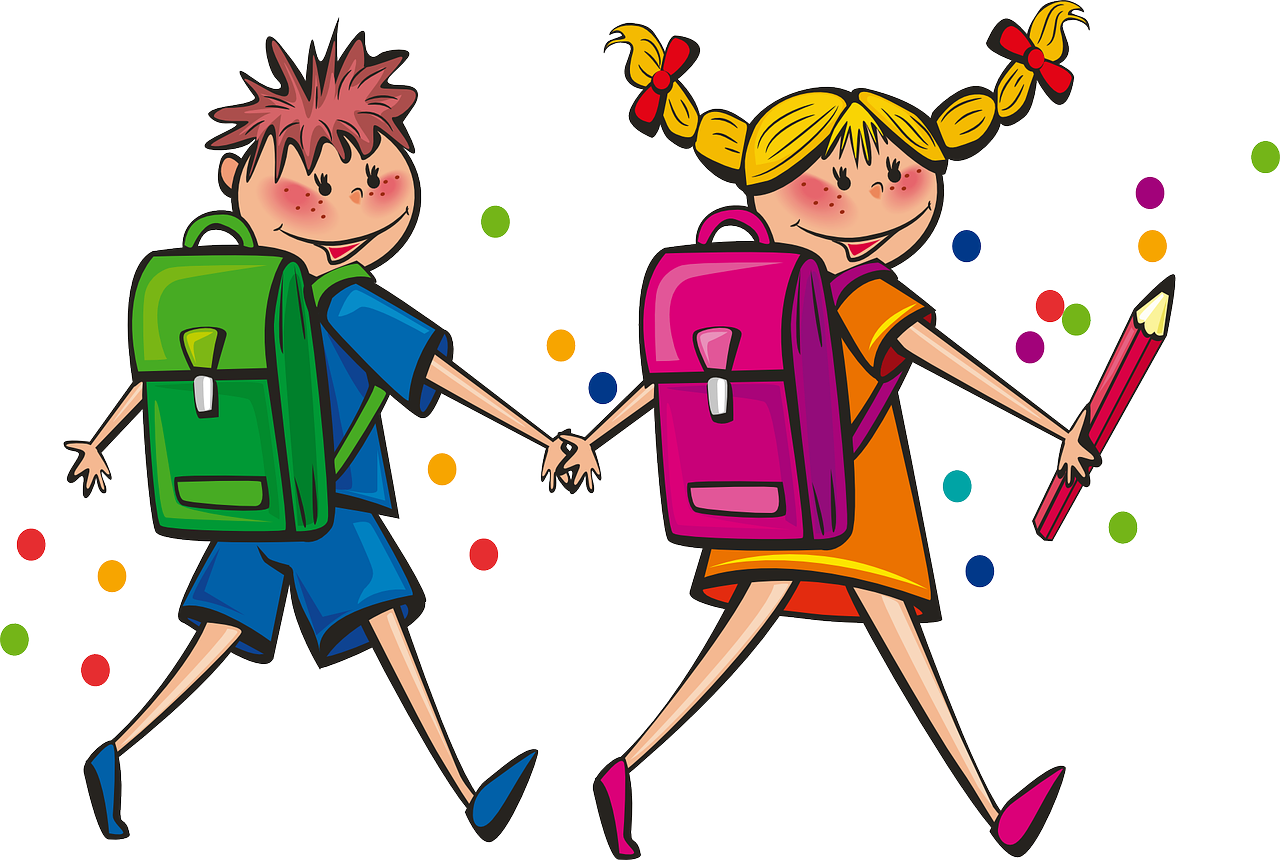 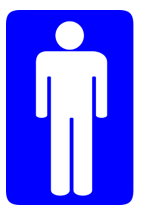 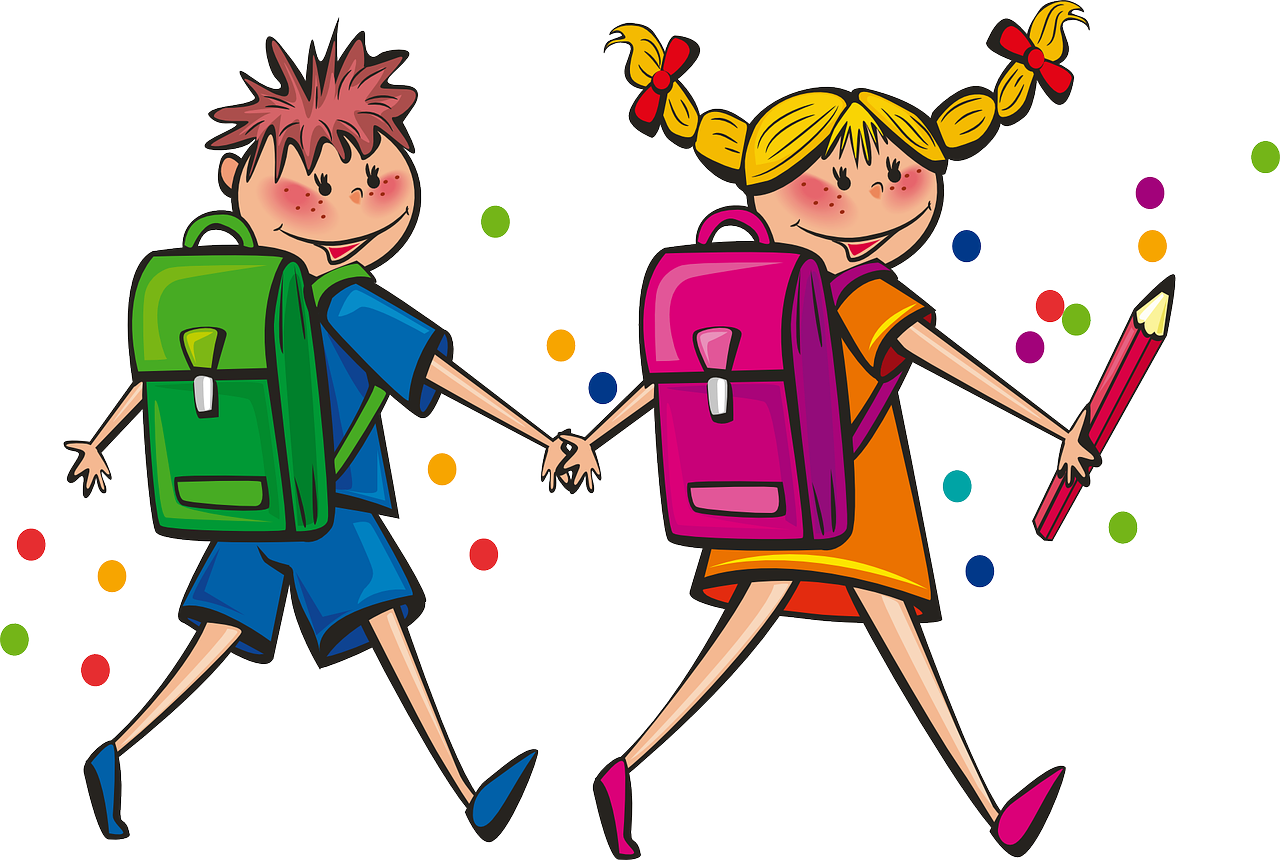 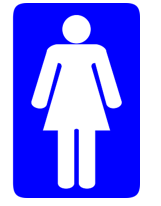 Mr
totally
[Speaker Notes: 2/2

Timing: 3 minutes (including previous slide)Aim: To provide production (speaking) practice with the new vocabulary.
Procedure:1. Pupils match the German nouns to the pictures in their heads. 
2. The teacher gives the pupils a number and the pupils must say the correct word in German. The number prompts are the trigger (i.e. click on the number) for the lines to connect the correct word to the picture.
3. Click to make each German word disappear in turn. Can pupils recall the German words? Double check understanding of Mann/Herr and Frau x2.]
Remember that ‘kein’ works like ‘ein’ and matches the gender of the noun.
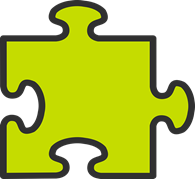 Nicht der, die, das (not the) | kein, keine, kein (not a/an)
So, remember that to say not a with nouns, we use kein:
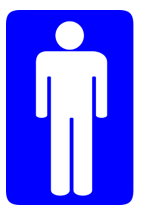 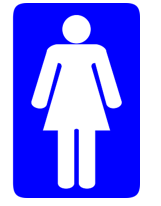 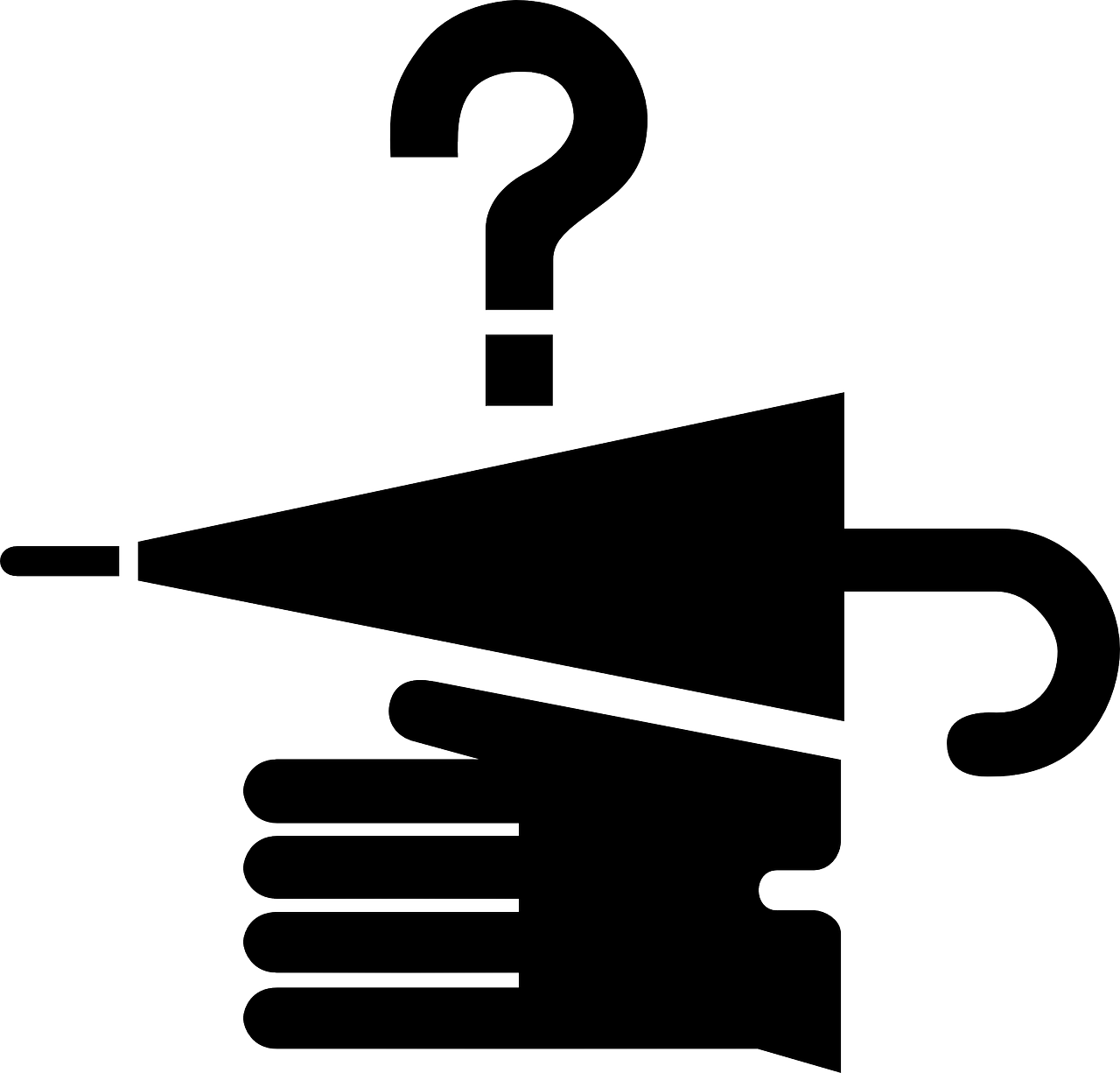 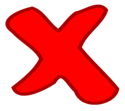 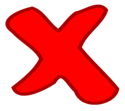 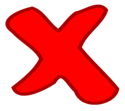 Das ist kein Mann.
Das ist kein Ding.
Das ist keine Frau.
That is not a thing.
That is not a woman.
That is not a man.
However, remember that we use nicht before ‘der, die, das’ and a noun to mean not the:
Das ist nicht das Ding.
Das ist nicht die Frau.
Das ist nicht der Mann.
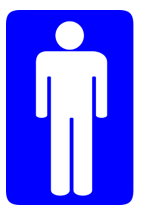 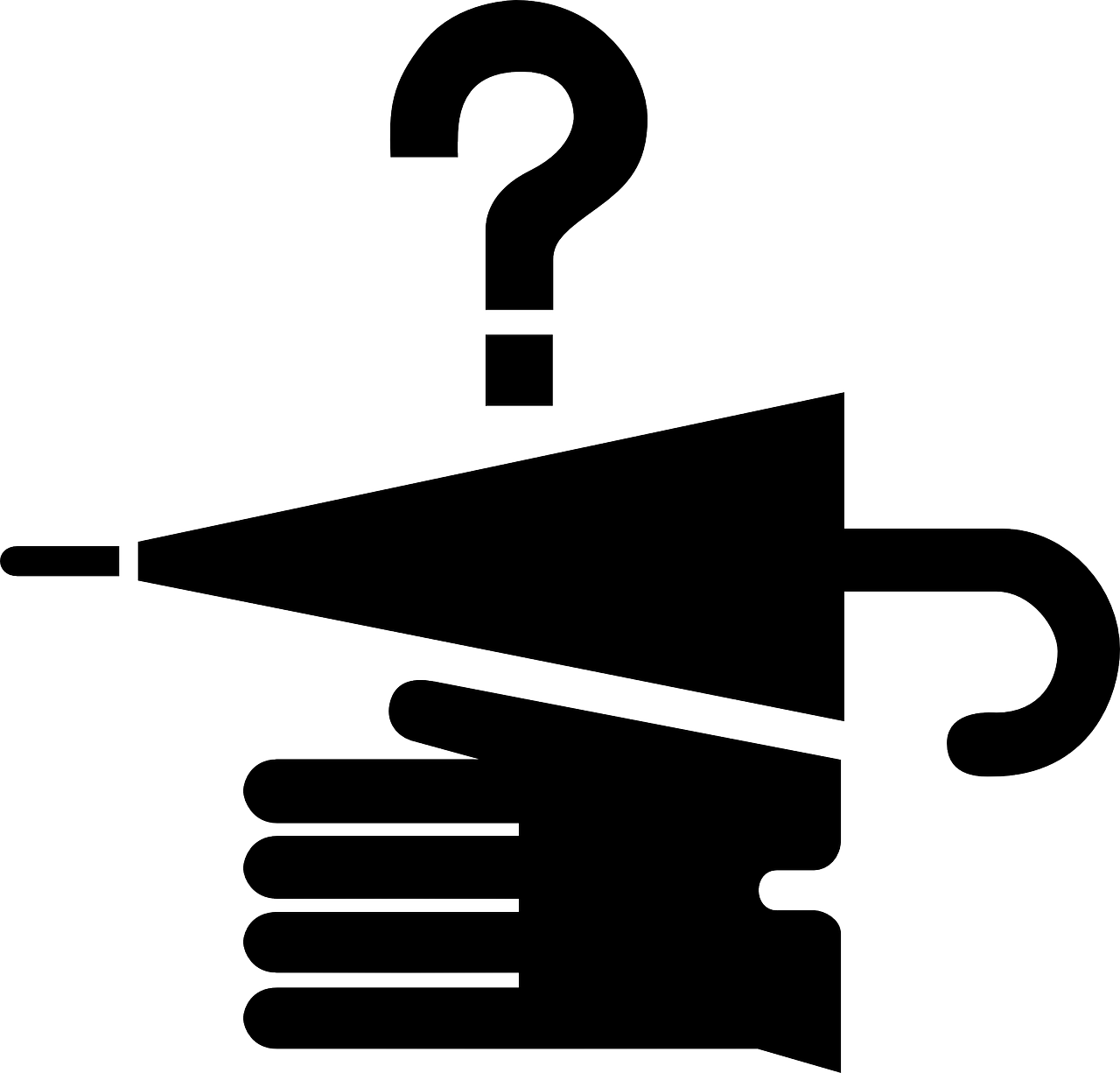 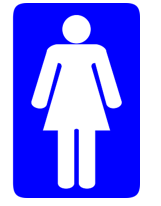 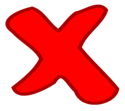 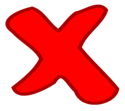 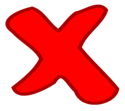 That is not the thing.
That is not the woman.
That is not the man.
[Speaker Notes: Timing: 2 minutes

Aim: to revise the use of nicht for negation with definite articles (not the) and the use of kein with nouns (not a).

Procedure:
Click through the animations to recap the information.
This time, elicit German translations for the English examples provided.]
Female person nouns
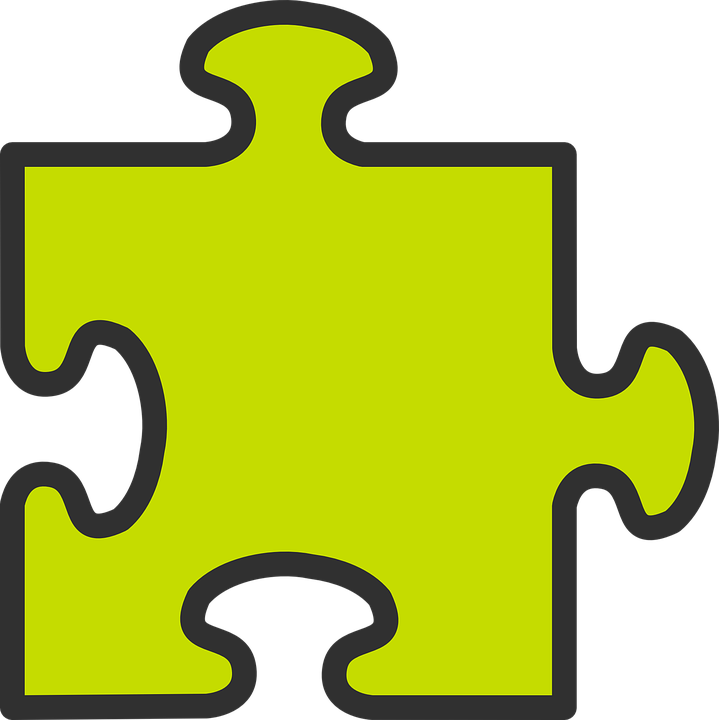 We often miss out the words ‘male’ and ‘female’ in English.
To make many German person nouns feminine, we add -in to the masculine noun and change the article to ‘die’.
die Spielerin
der Schüler
die Schülerin
der Spieler
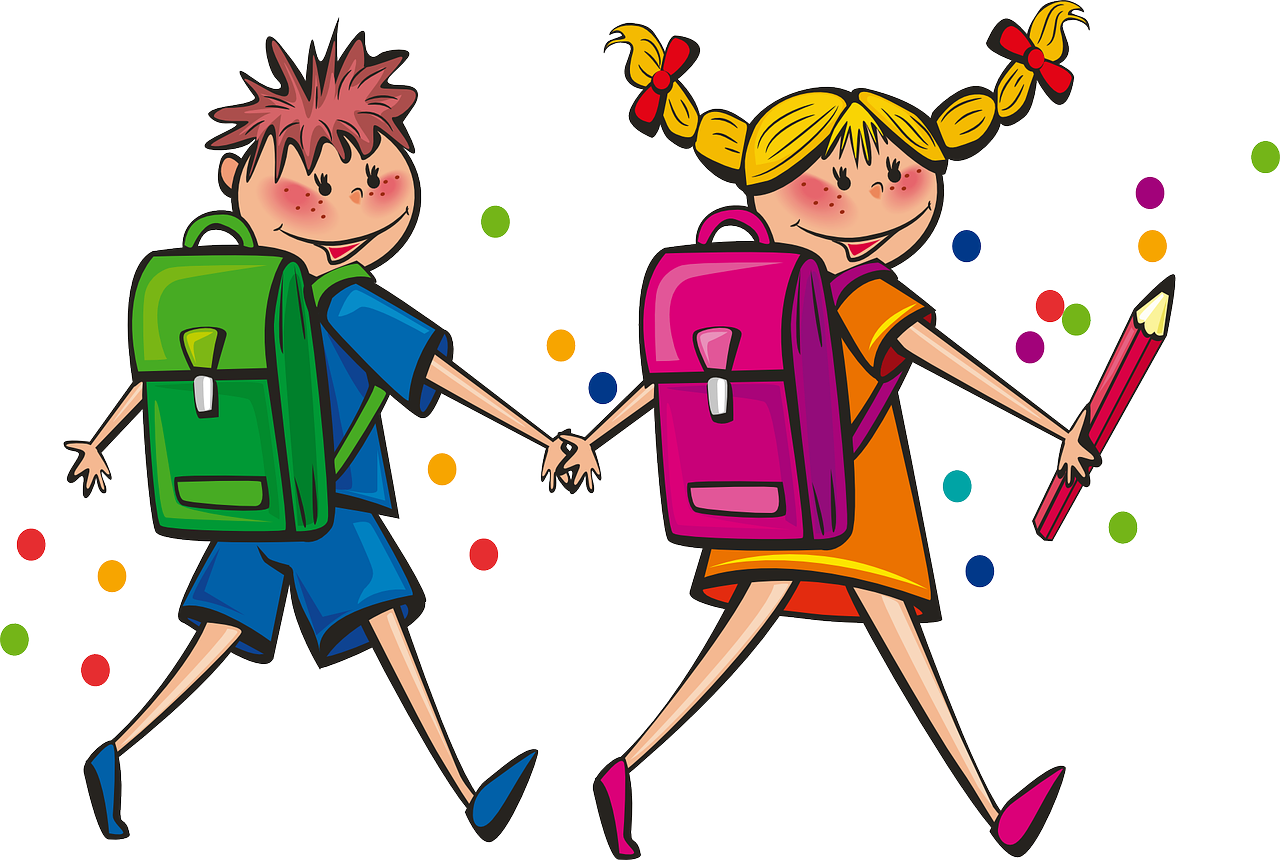 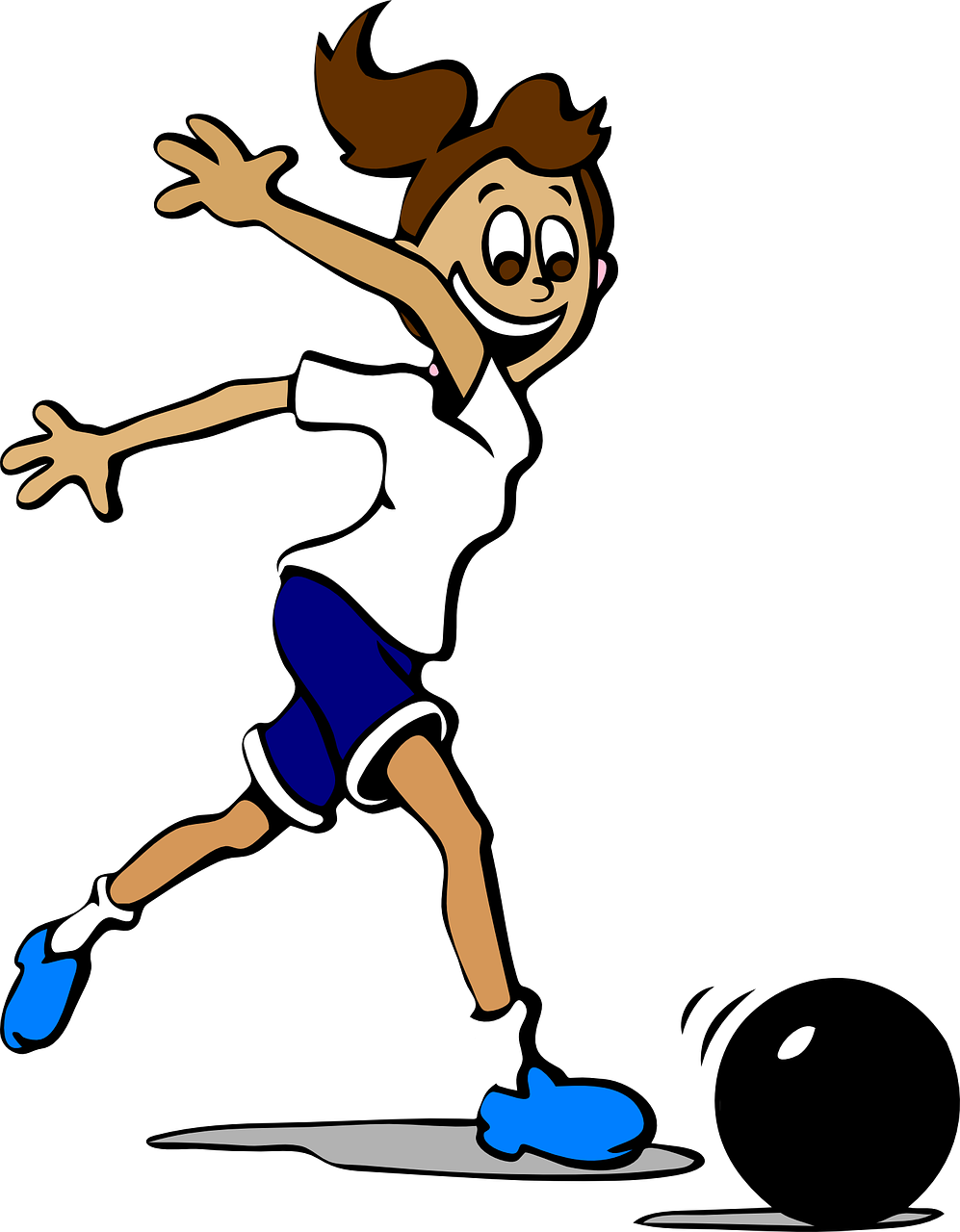 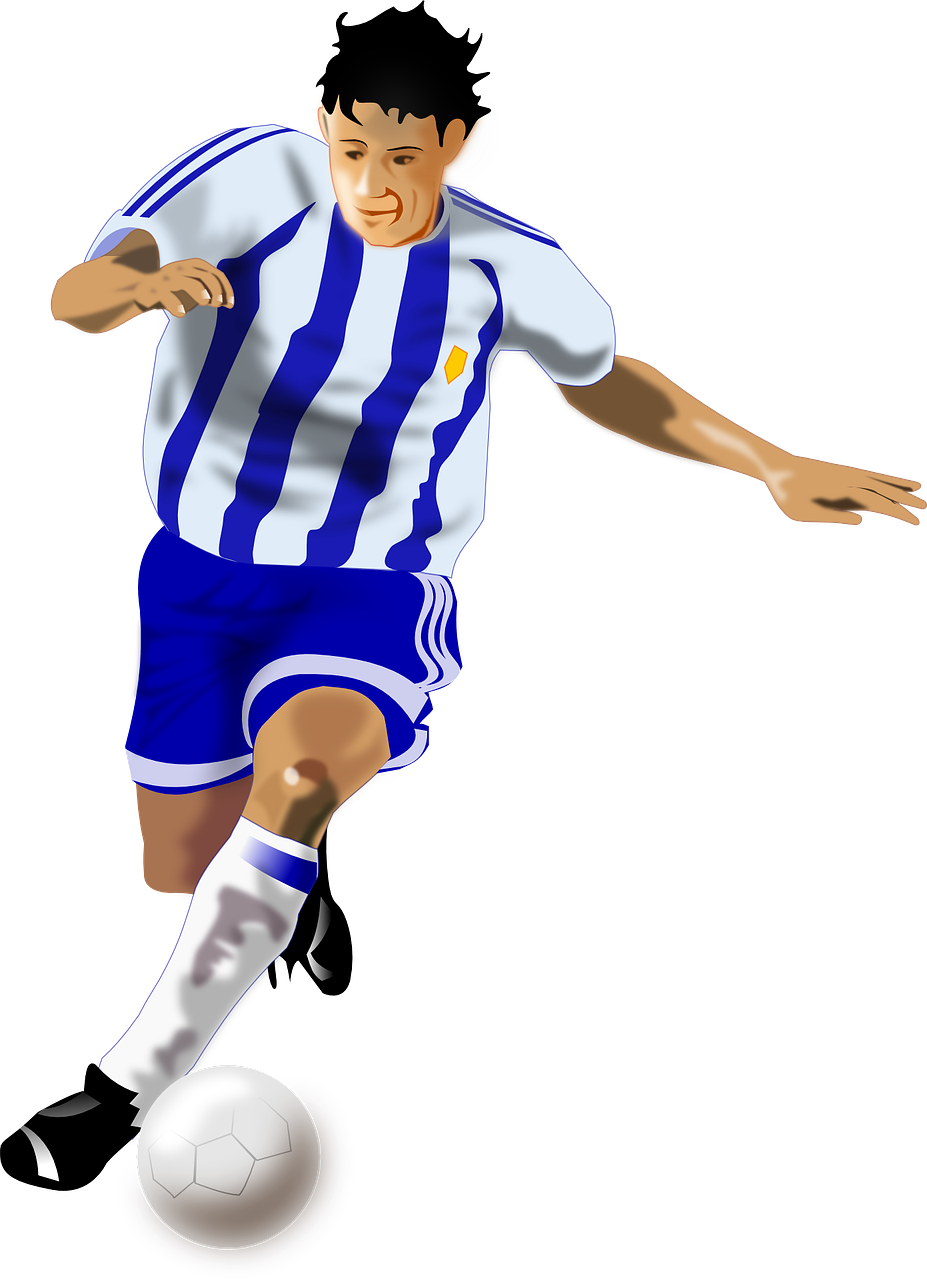 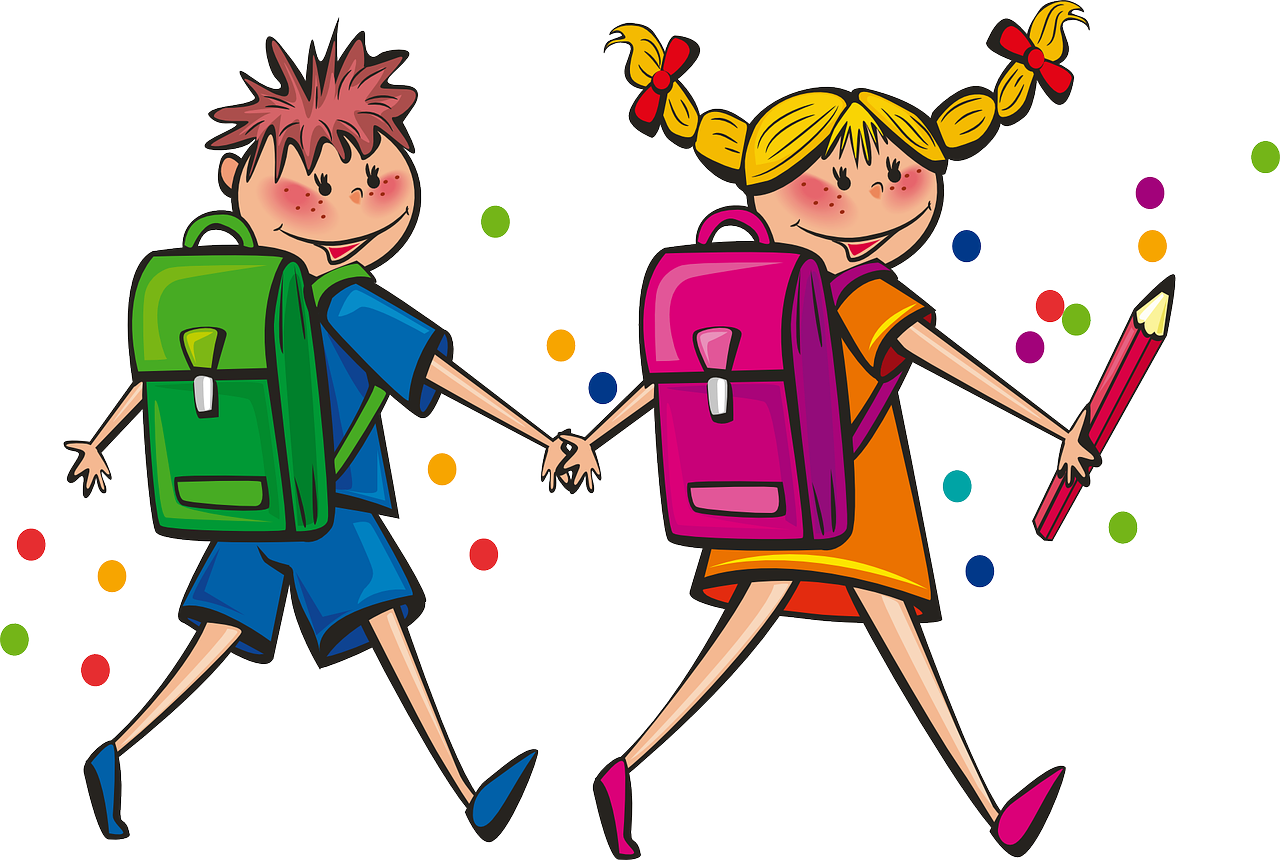 (the) [male] 
pupil
(the) [female] player
(the) [male] player
(the) [female] 
pupil
Robbie is trying to understand all this. Help him translate each sentence.
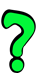 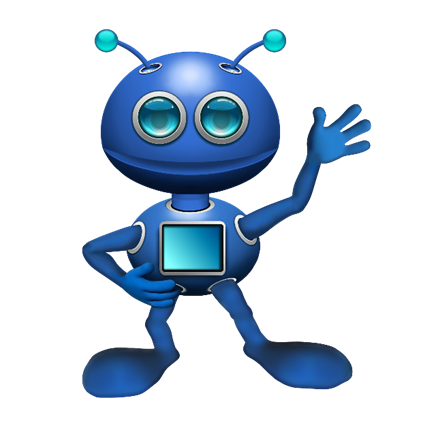 1. Das ist nicht der Partner!
1. That is not the (male) partner!
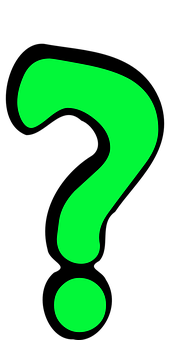 2. That’s not a (male) pupil!
2. Das ist kein Schüler!
3. Das ist keine Spielerin!
3. That is not a (female) player!
[Speaker Notes: Timing: 2 minutesAim: to introduce the pattern of adding –in to female person nouns and to consolidate use of nicht and kein. Procedure:1. Click through the animations to present the explanation.
2. Check pupils’ understanding at each stage.
3. Pupils could work in pairs to orally translate the 3 sentences.]
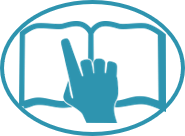 Ronja’s school is holding a teachers vs pupils football game. Ronja makes notes for the school newspaper.
lesen
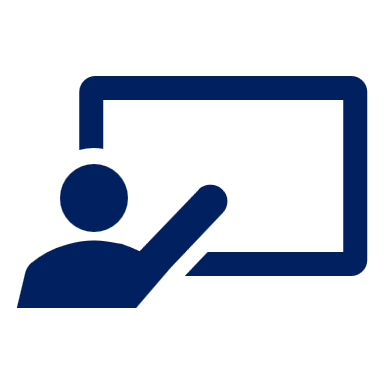 Who can Ronja see? What does the sentence mean?
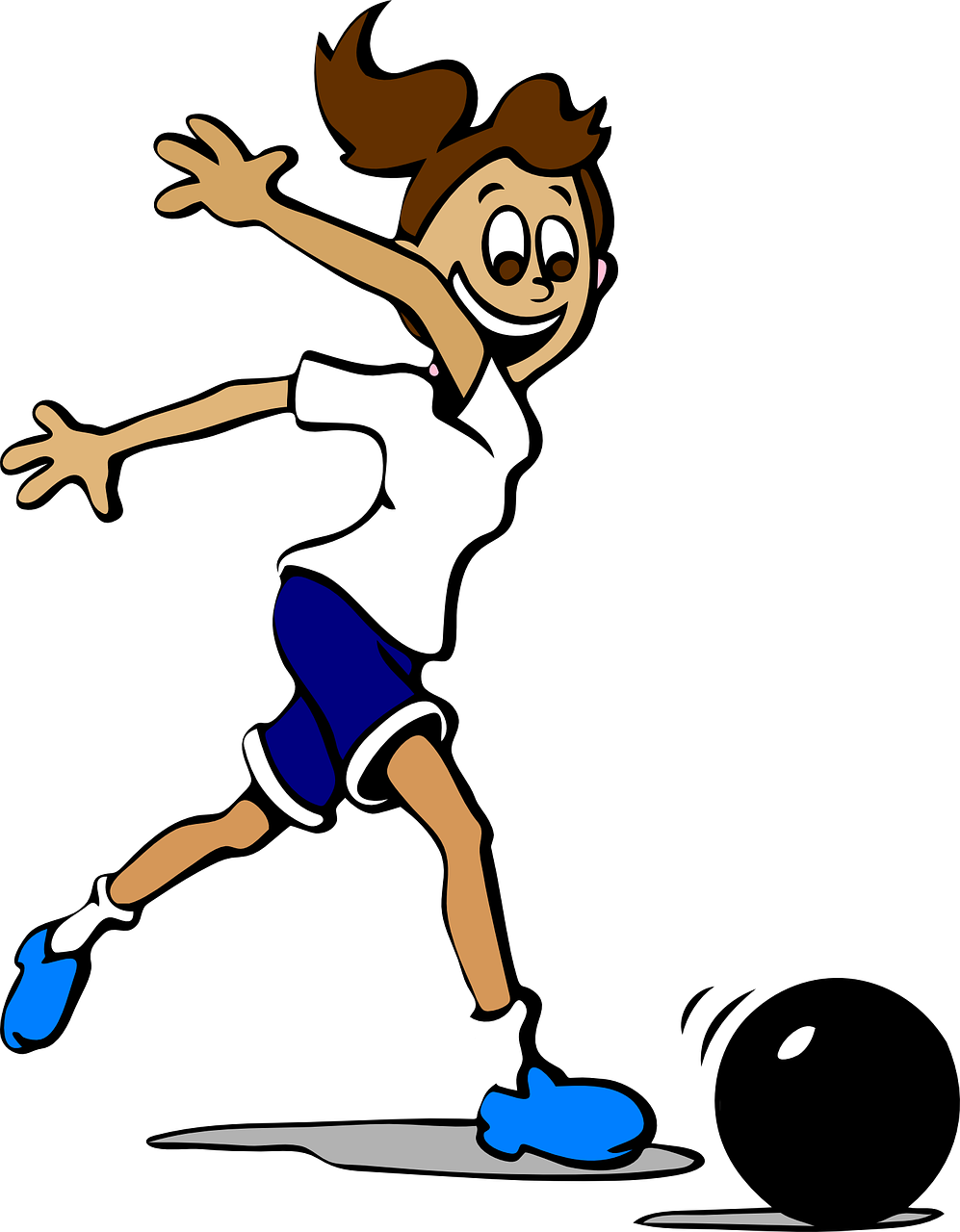 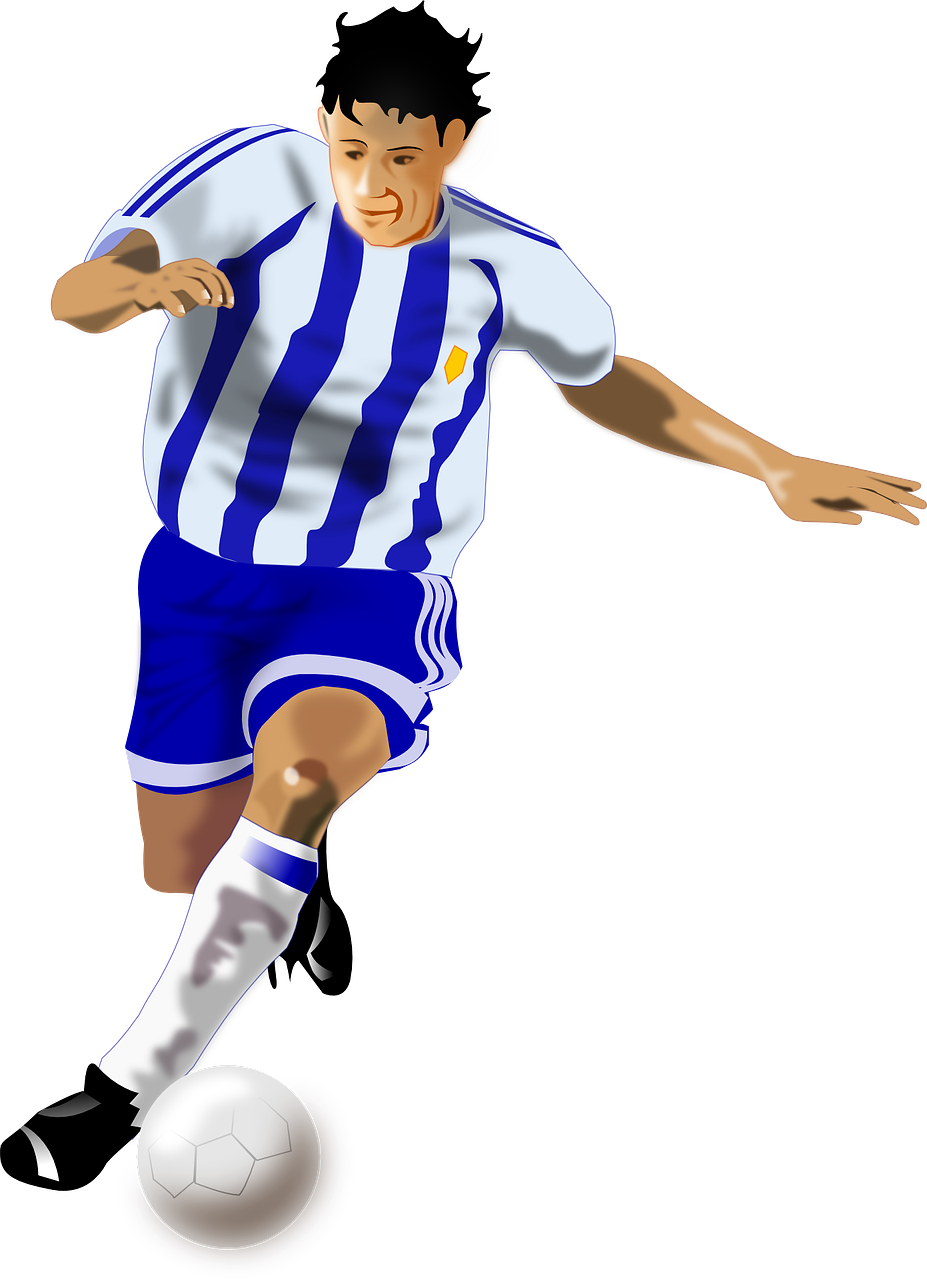 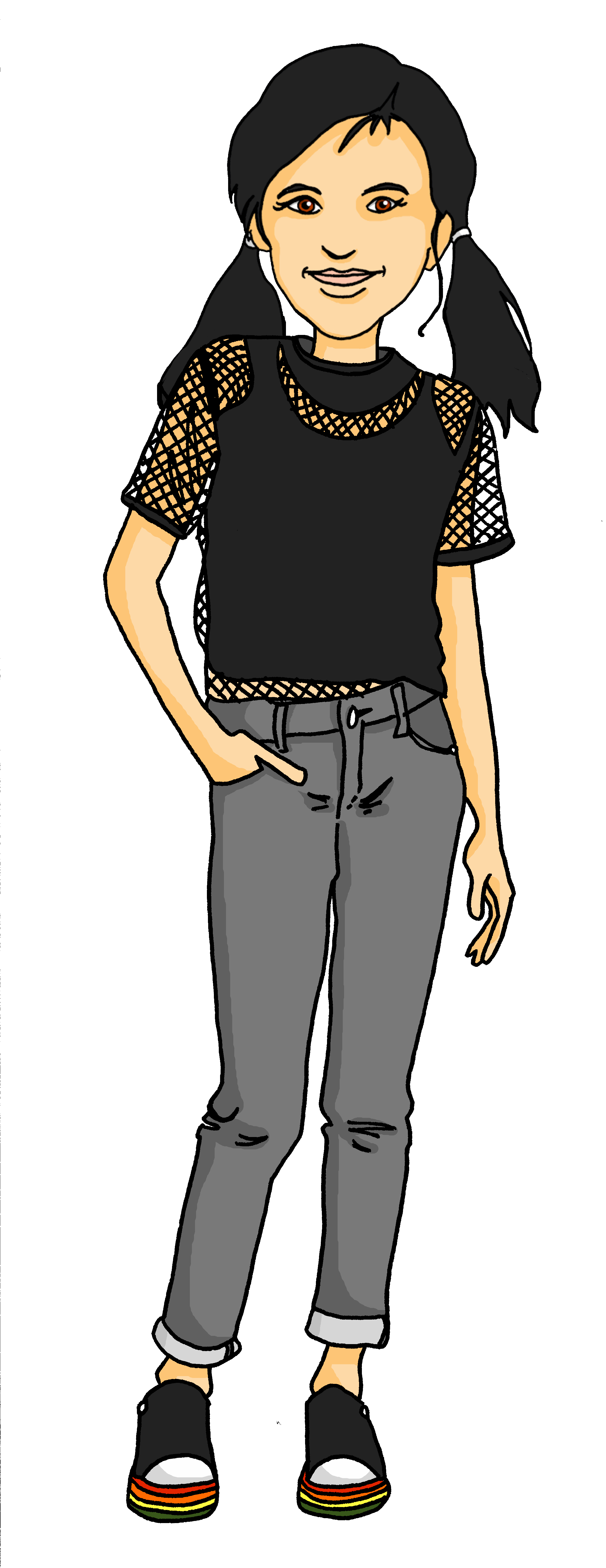 Das ist nicht die…
Spieler
Spielerin
That is not the [female] player.
The ‘die’ here tells us Ronja needs a female noun.
[Speaker Notes: Timing: 6 minutes (6 slides)

Aim: to recognise in written form the correct use of male and female person nouns and use of kein/nicht. 

Procedure:
Explain the scenario and that pupils are going to make decisions about which noun is needed to complete each sentence, and then translate each sentence.  
Work through the first slide together as a class. Prompt pupils using the call-outs and click to reveal the correct noun. Elicit the translation: click to reveal the answer in green call-out.
For the following 5 slides, pupils note down A or B for the noun they think is correct and discuss the translation of the whole sentence in pairs. Negatives kein and nicht appear here too. 
Click to reveal answers slide by slide.]
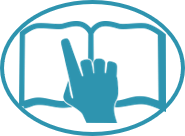 Ronja’s school is holding a teachers vs pupils football game. Ronja makes notes for the school newspaper.
lesen
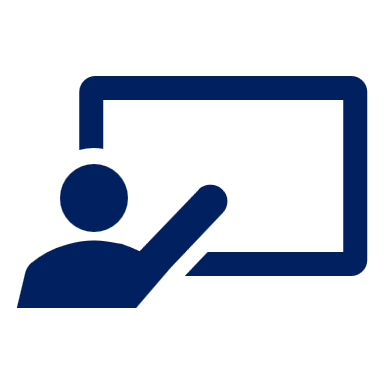 Who can Ronja see? What does the sentence mean?
Remember that kein is used for ‘not a’ before a noun
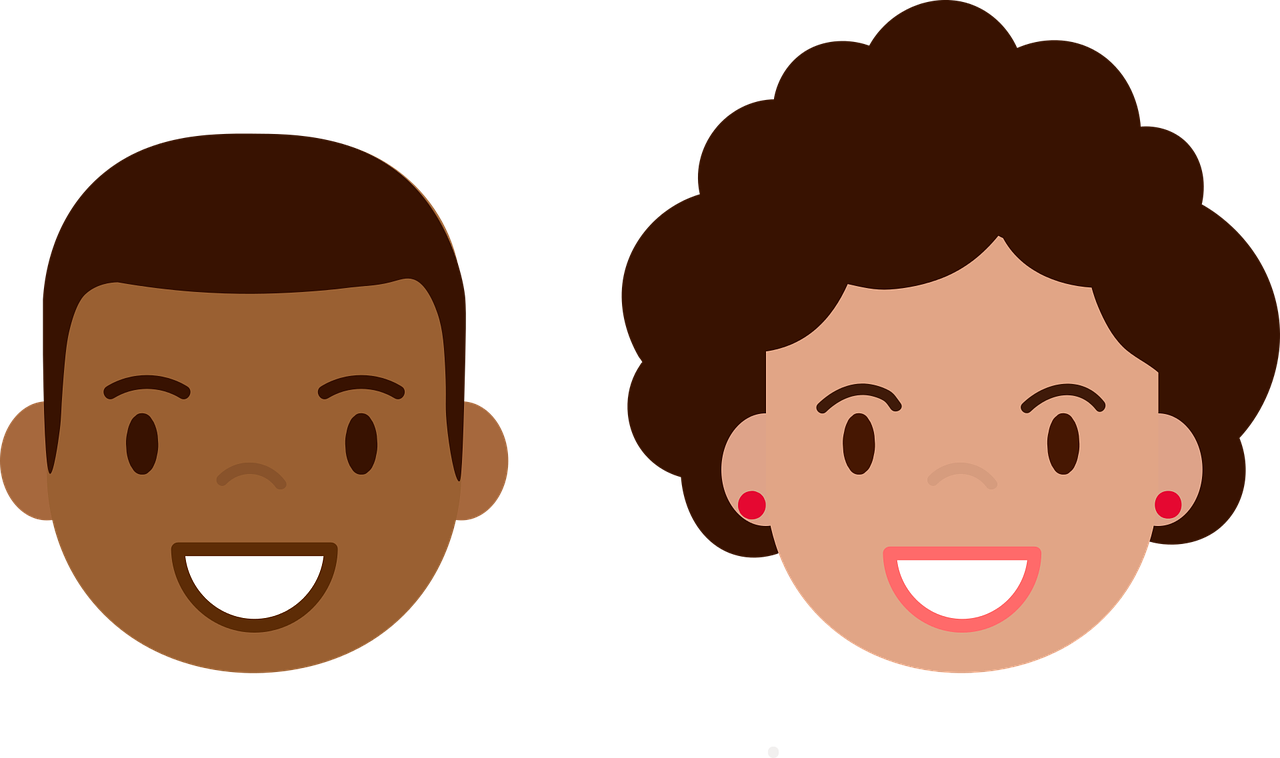 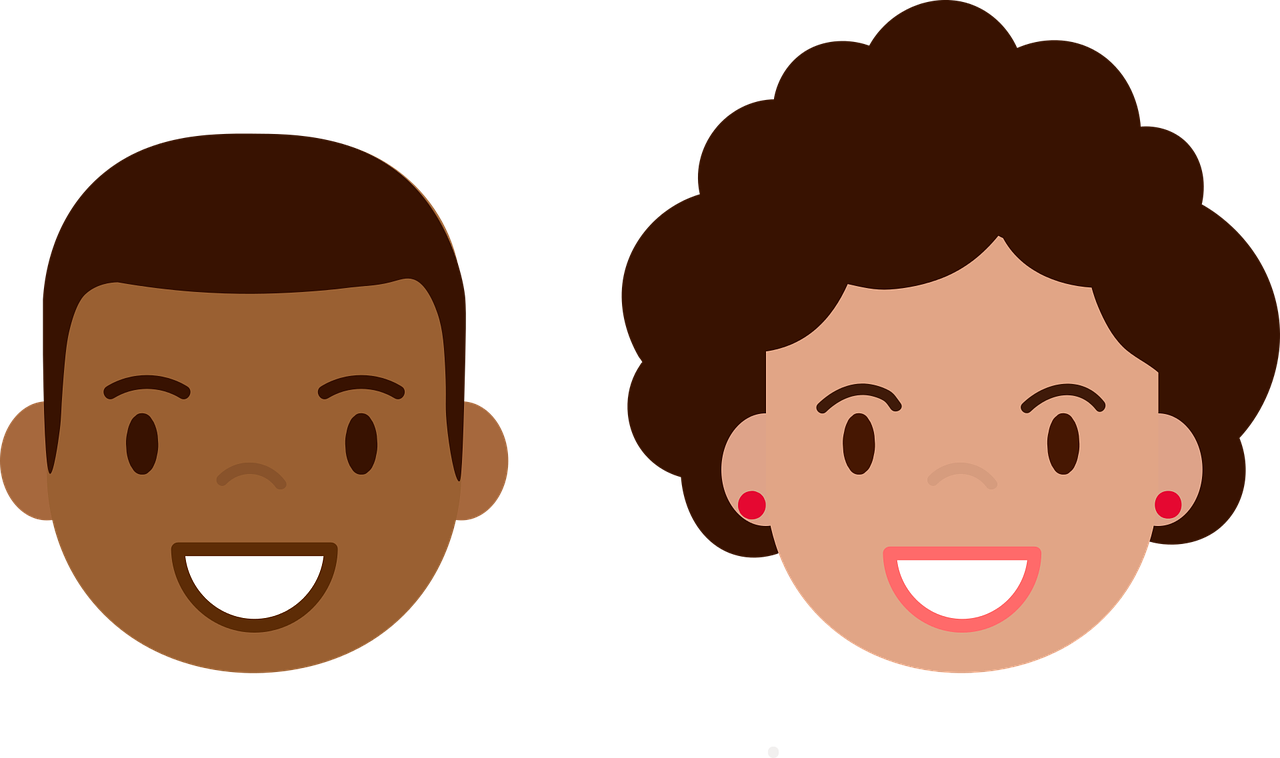 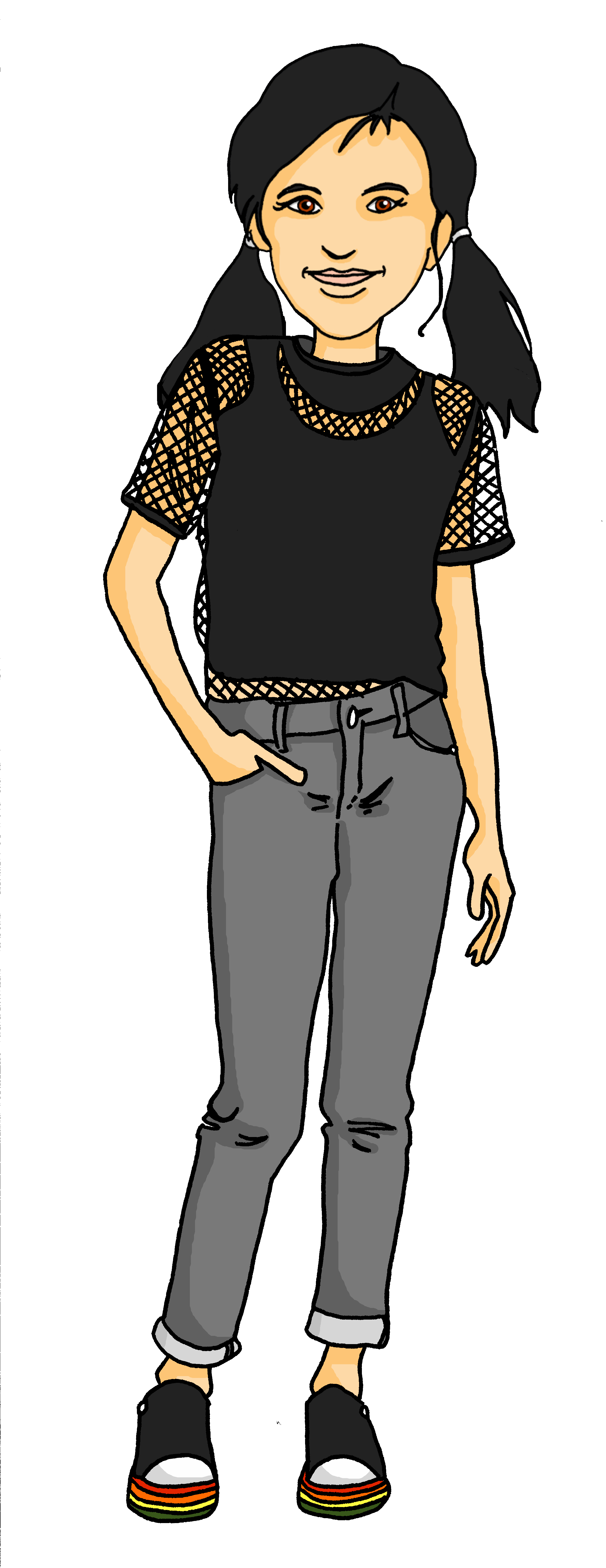 Das ist kein …
Partner
Partnerin
There is no ‘e’ here this time which tells us the partner is masculine.
That is not a [male] partner.
[Speaker Notes: [2/6]]
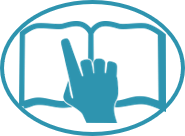 Ronja’s school is holding a teachers vs pupils football game. Ronja makes notes for the school newspaper.
lesen
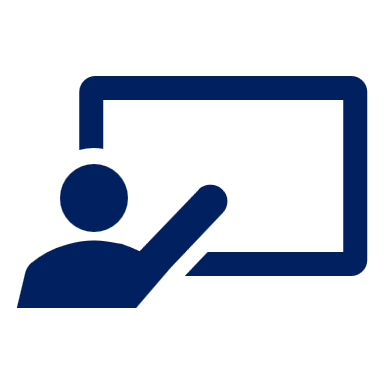 Who can Ronja see? What does the sentence mean?
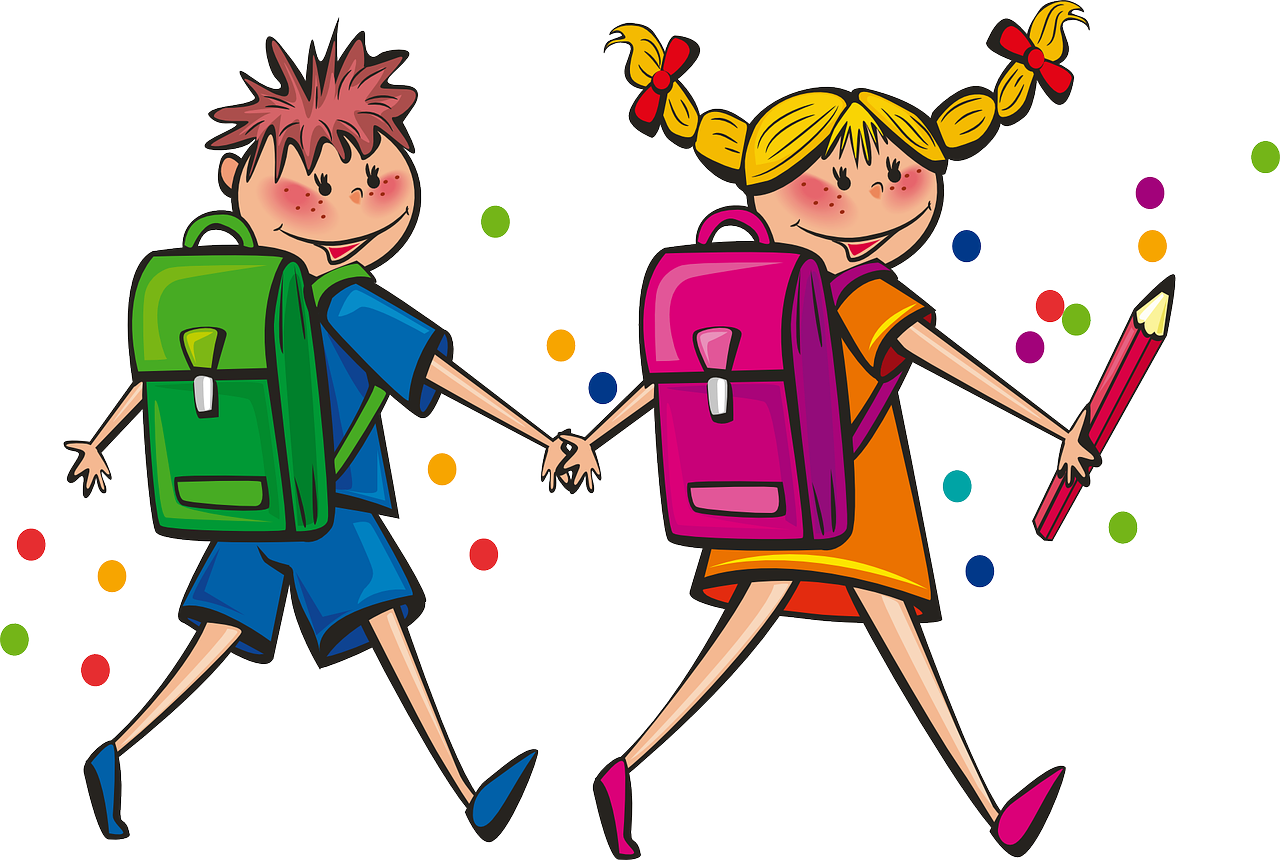 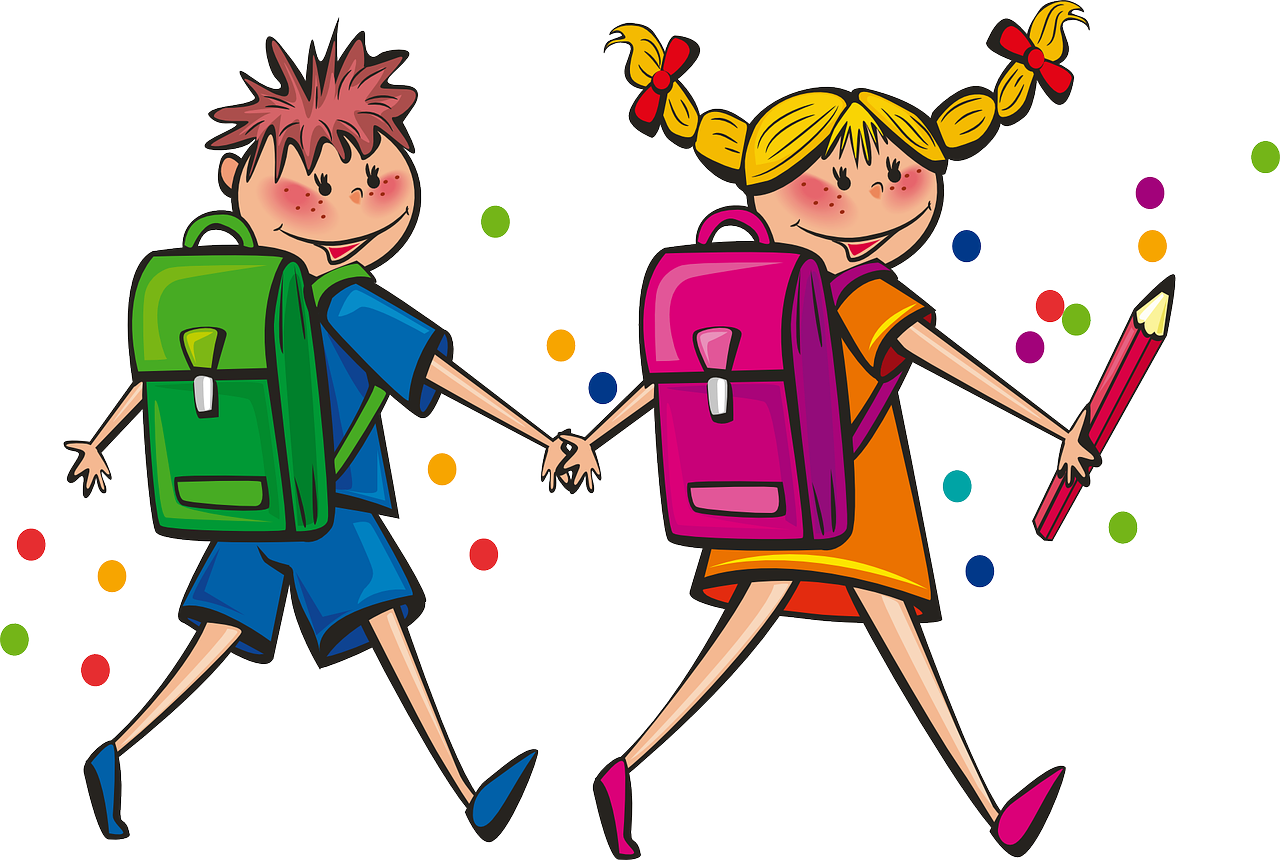 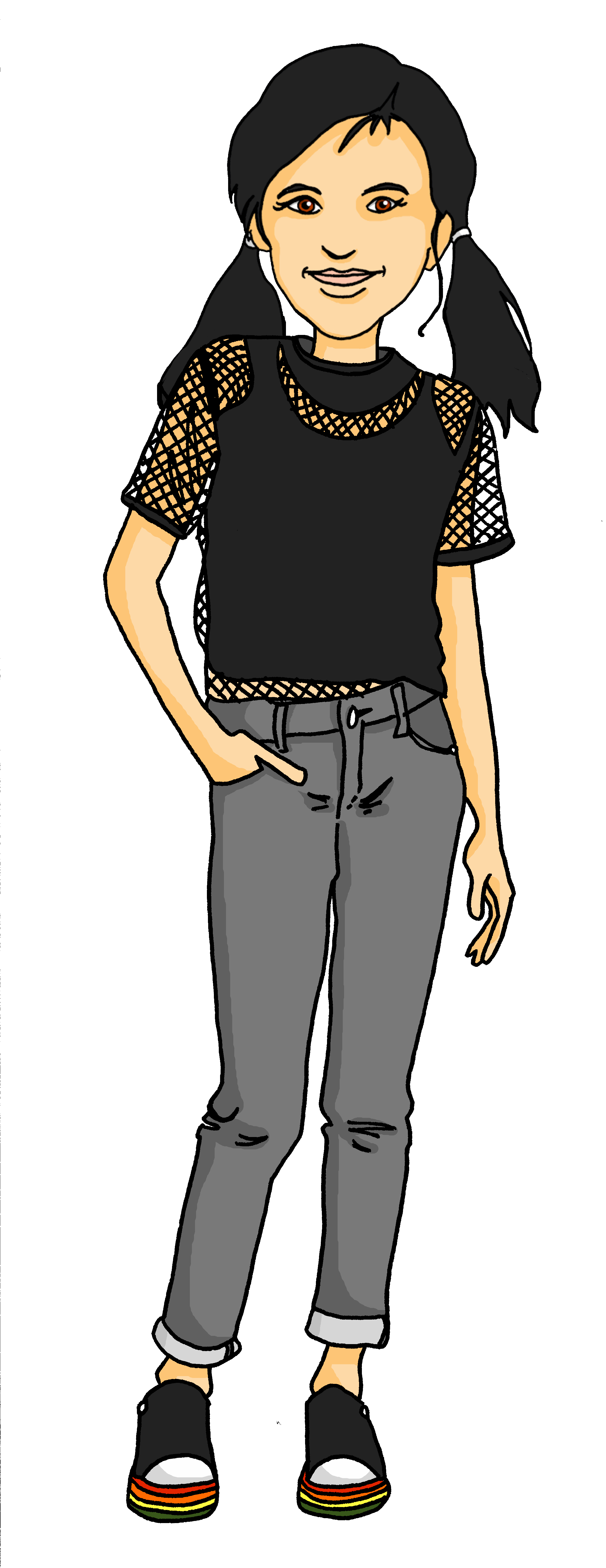 Das ist nicht der …
Schüler
Schülerin
The ‘der’ tells us the pupil is male.
That is not the [male] pupil.
[Speaker Notes: [3/6]]
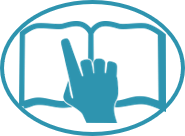 Ronja’s school is holding a teachers vs pupils football game. Ronja makes notes for the school newspaper.
lesen
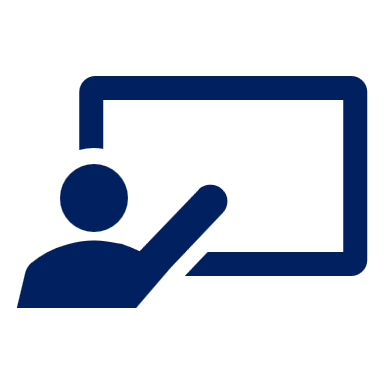 Who can Ronja see? What does the sentence mean?
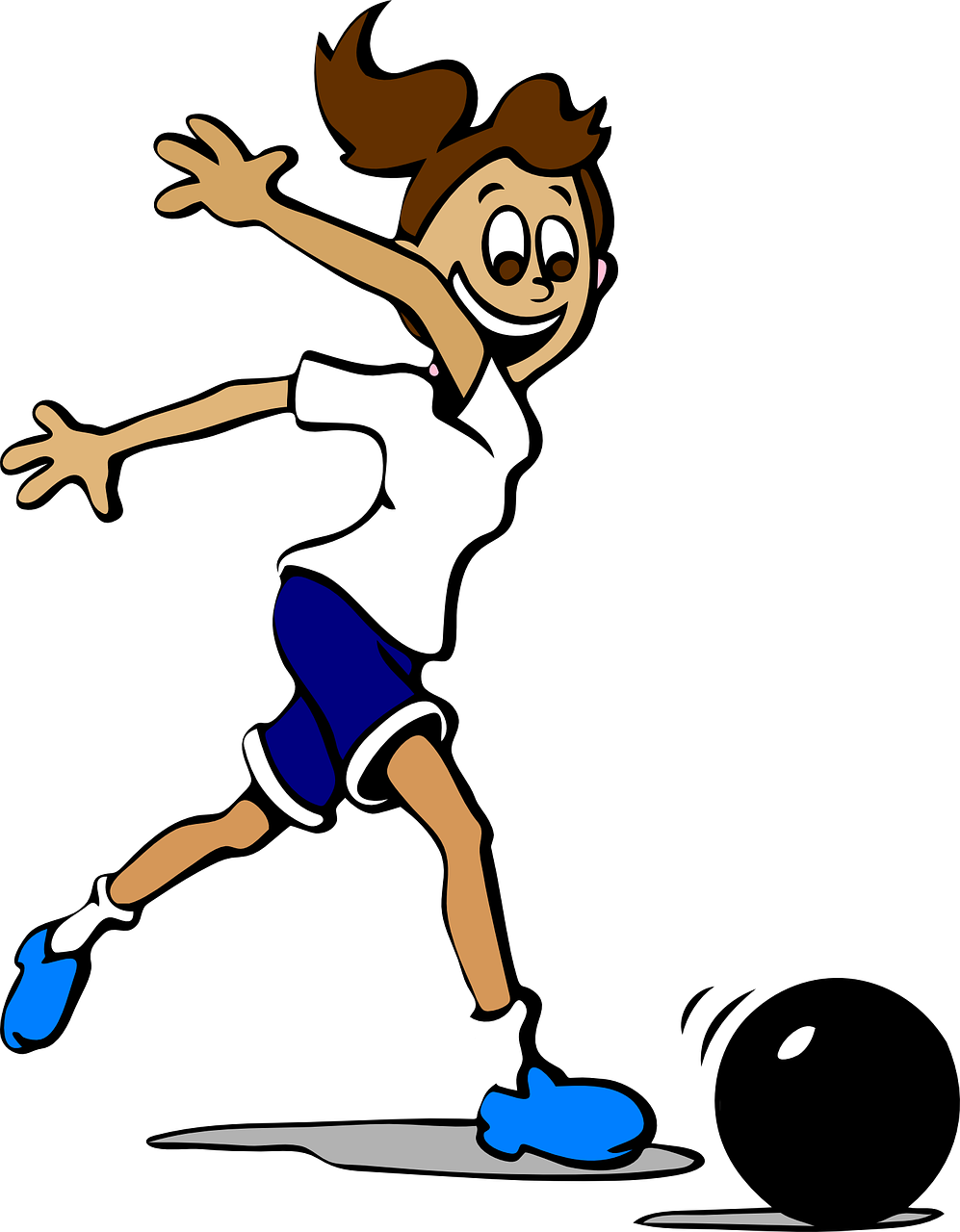 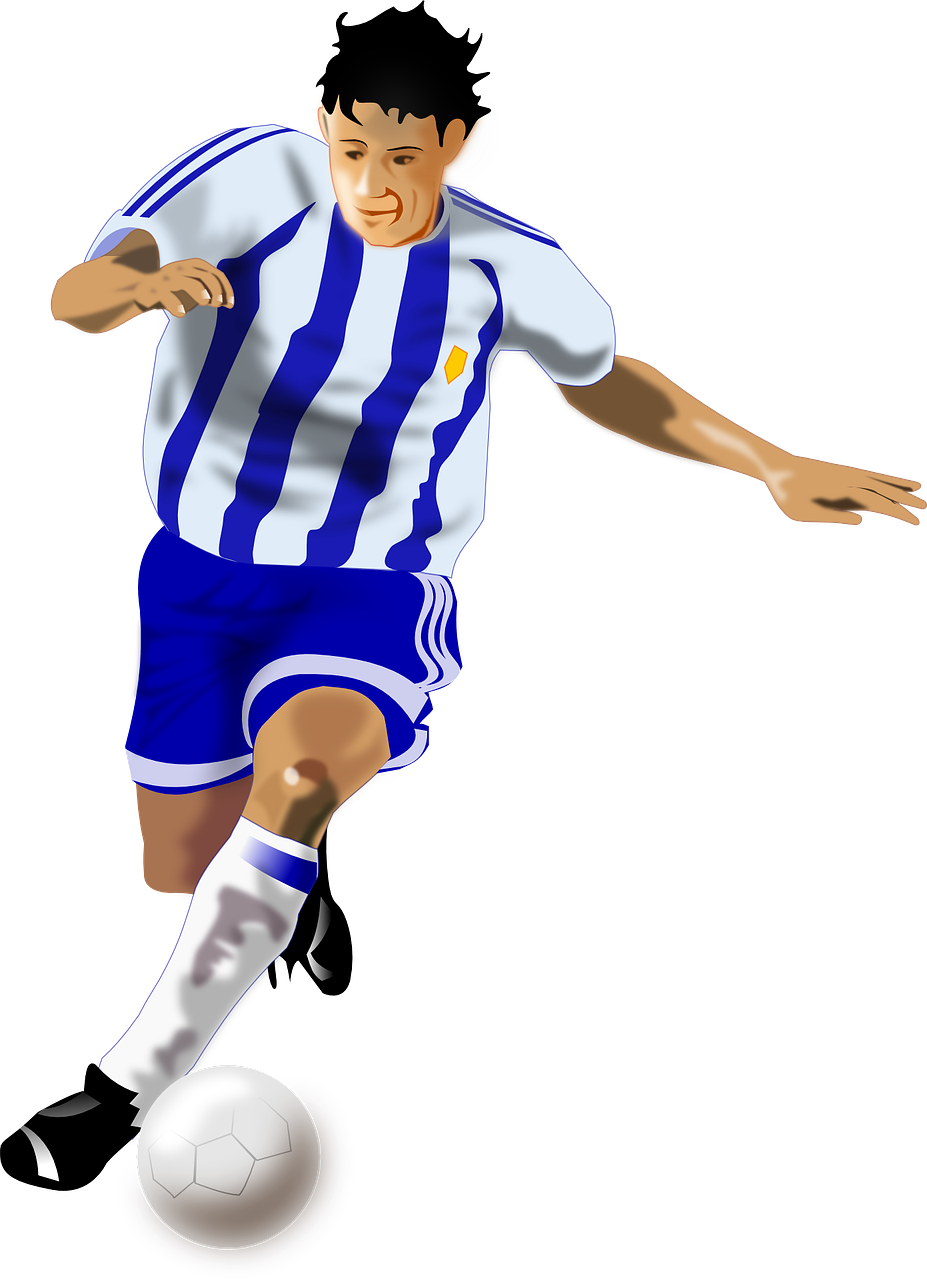 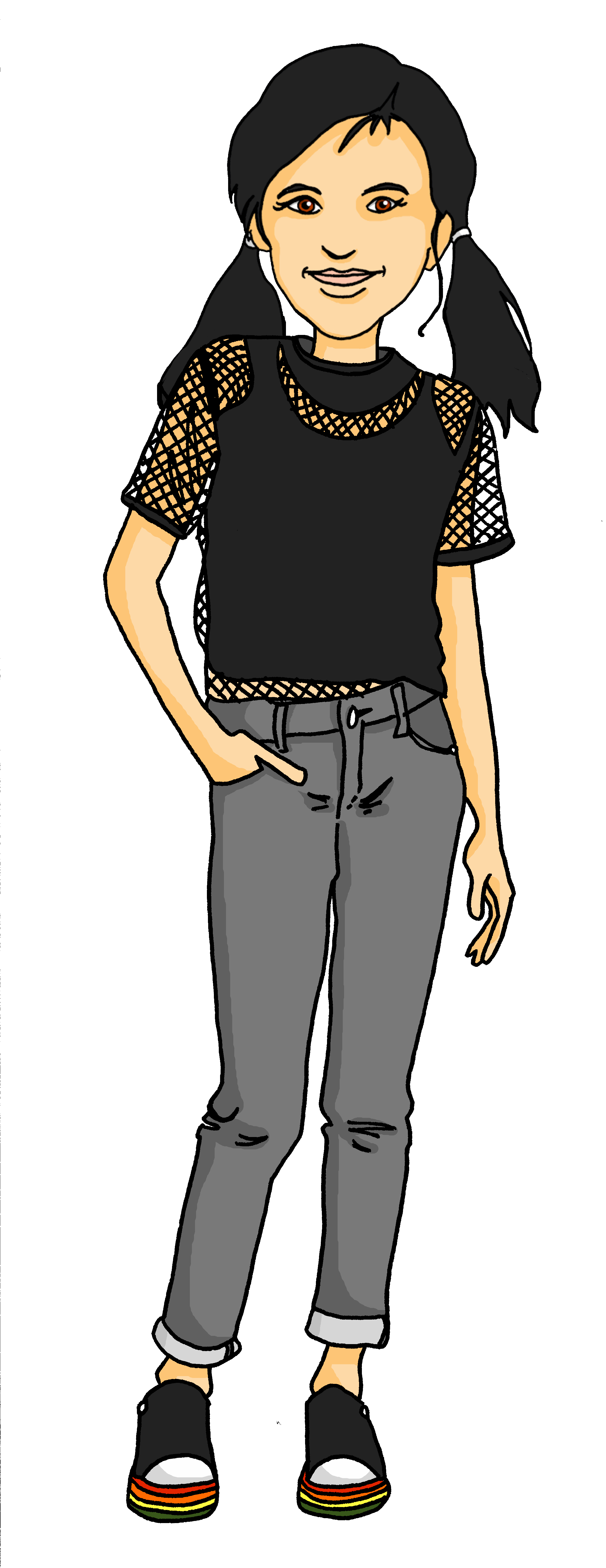 Ich bin keine …
Spieler
Spielerin
The ‘e’ tells us the player is female.
I am not a [female] player.
[Speaker Notes: [4/6]]
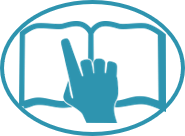 Ronja’s school is holding a teachers vs pupils football game. Ronja makes notes for the school newspaper.
lesen
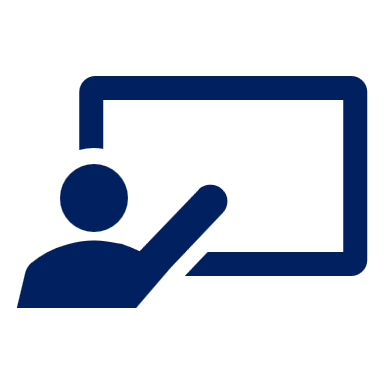 Who can Ronja see? What does the sentence mean?
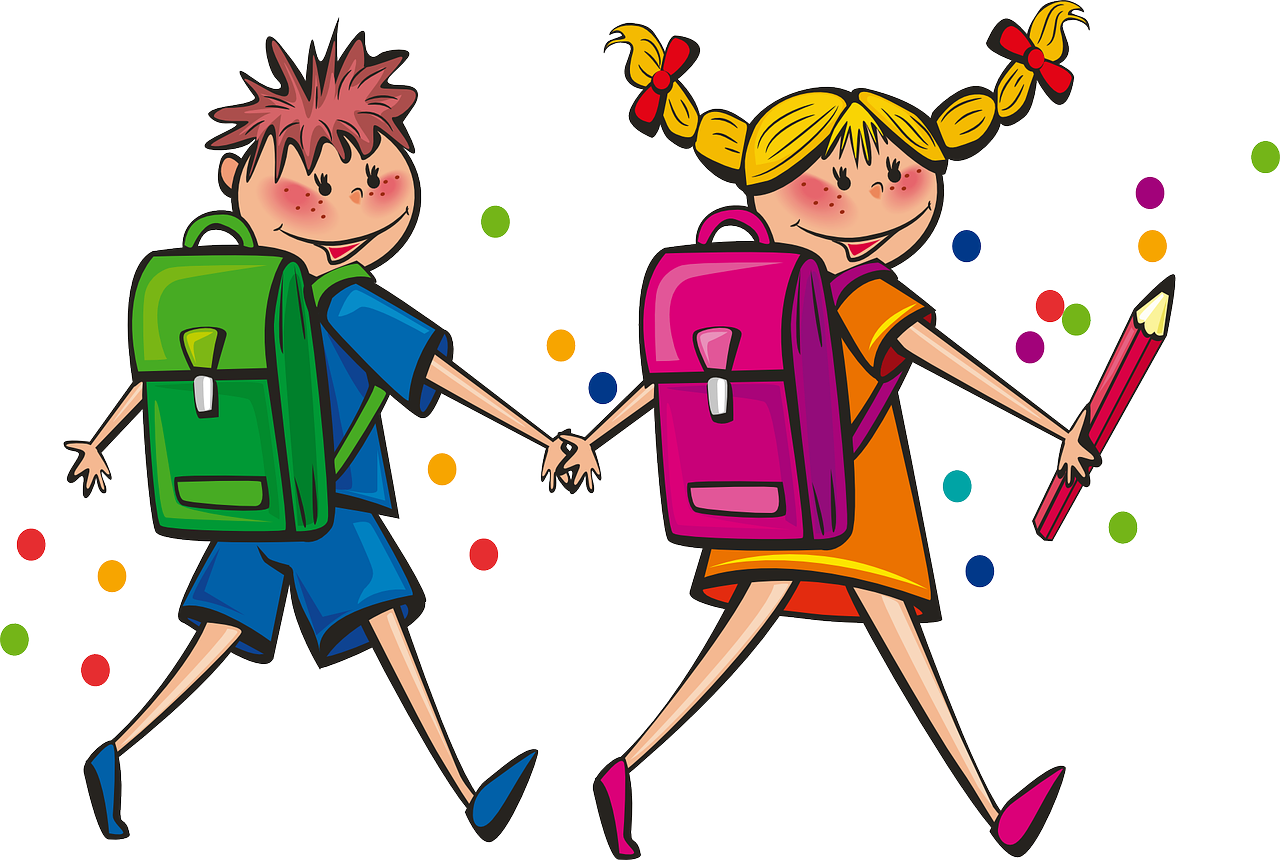 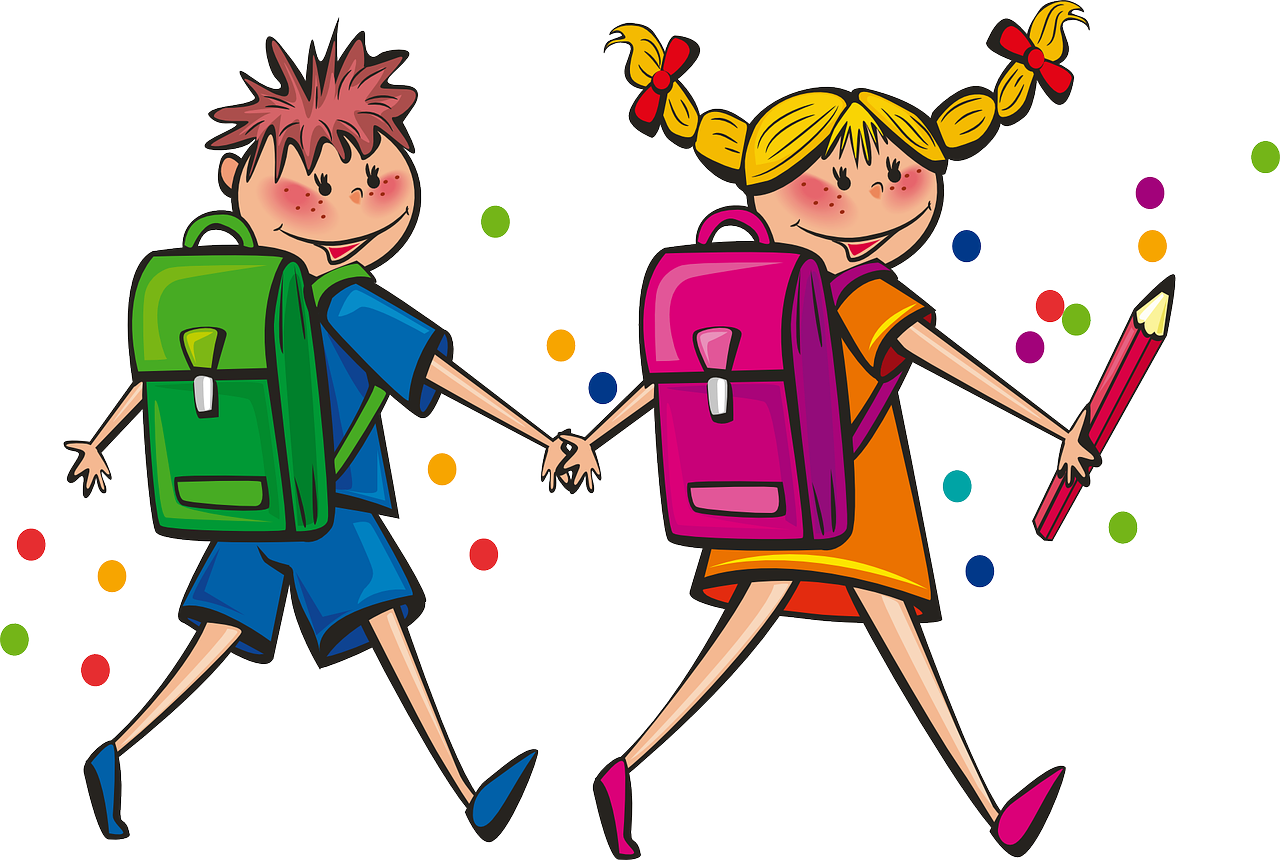 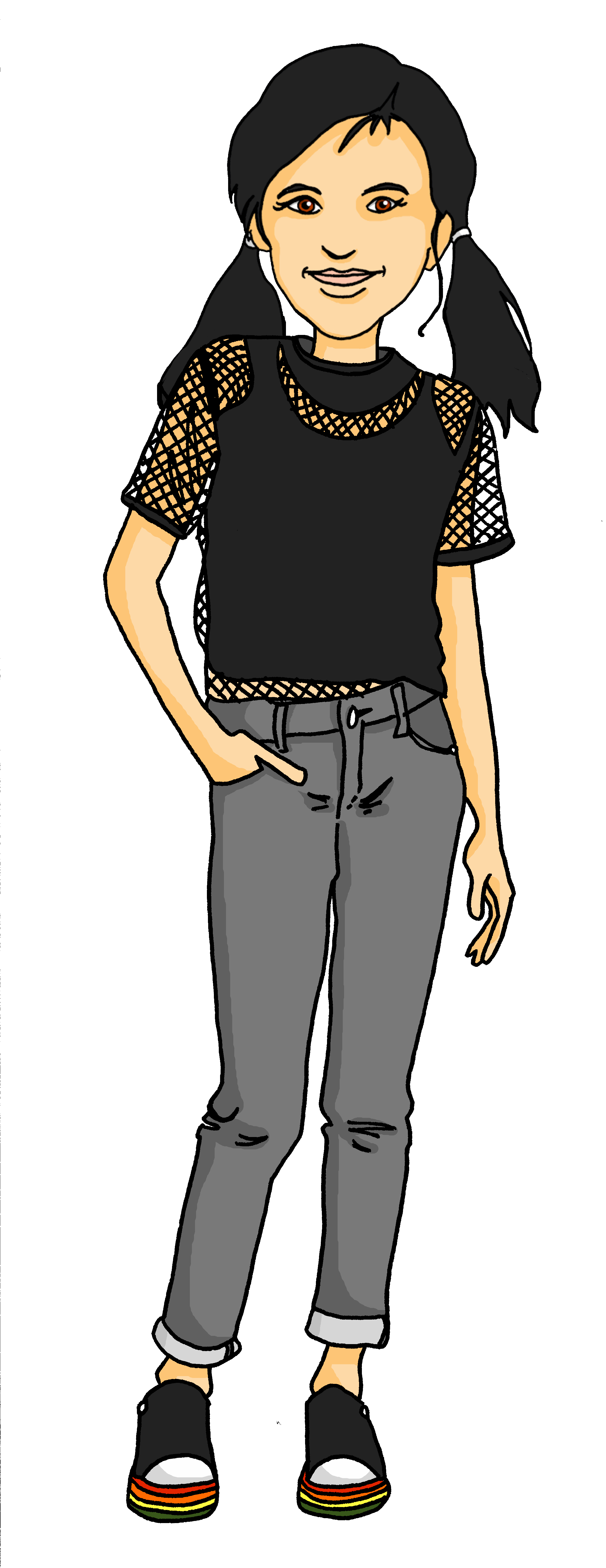 Er ist kein …
Schüler
Schülerin
Here we have two clues!
He is not a [male] pupil.
[Speaker Notes: [5/6]]
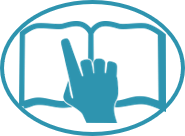 Ronja’s school is holding a teachers vs pupils football game. Ronja makes notes for the school newspaper.
lesen
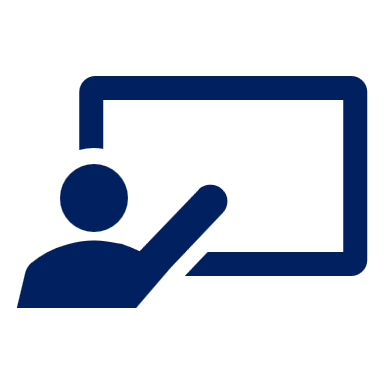 Who can Ronja see? What does the sentence mean?
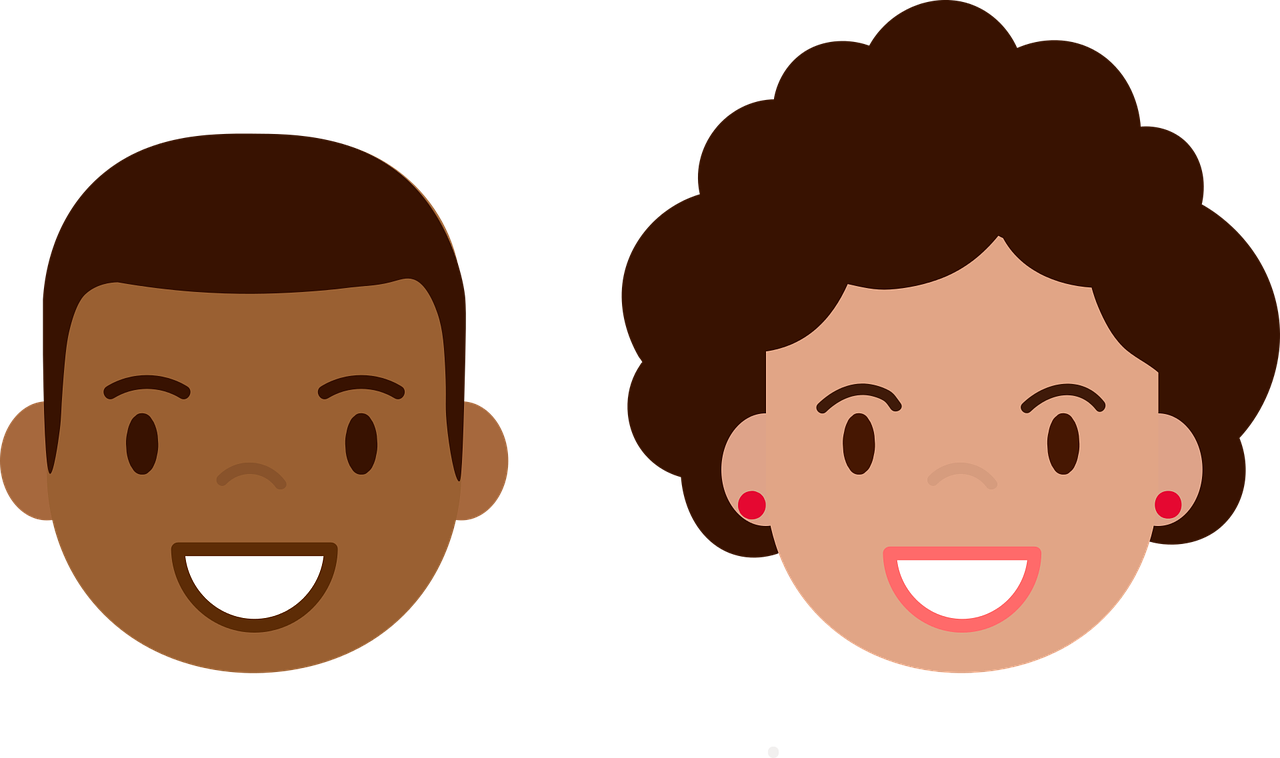 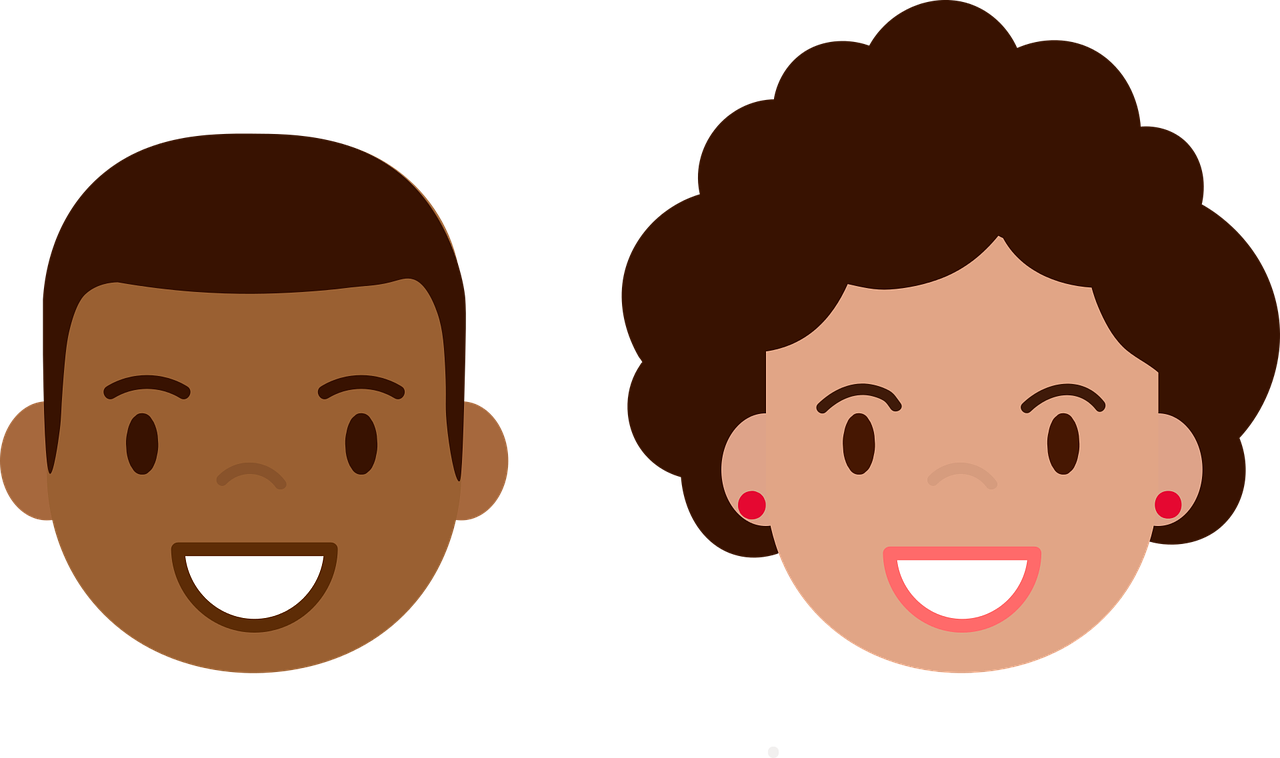 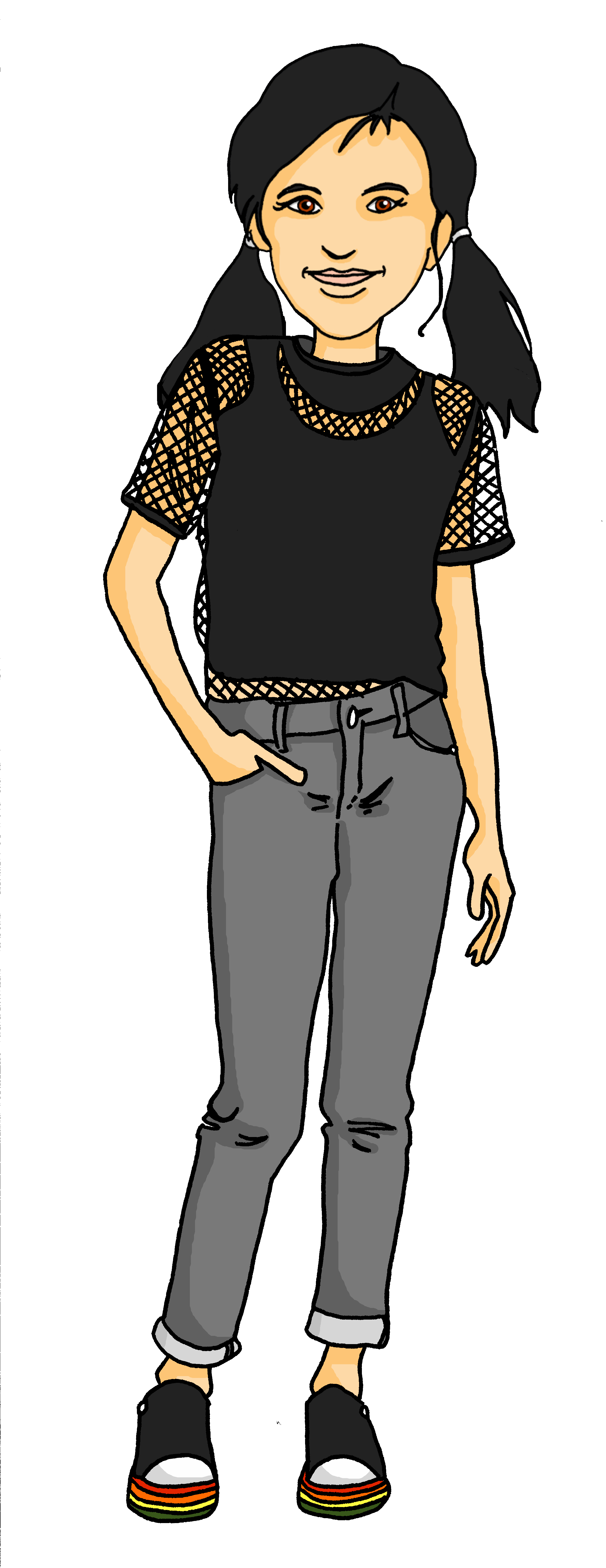 Du bist nicht die…
Partner
Partnerin
The ‘die’ tells us the partner is female.
You are not the [female] partner.
[Speaker Notes: [6/6]]
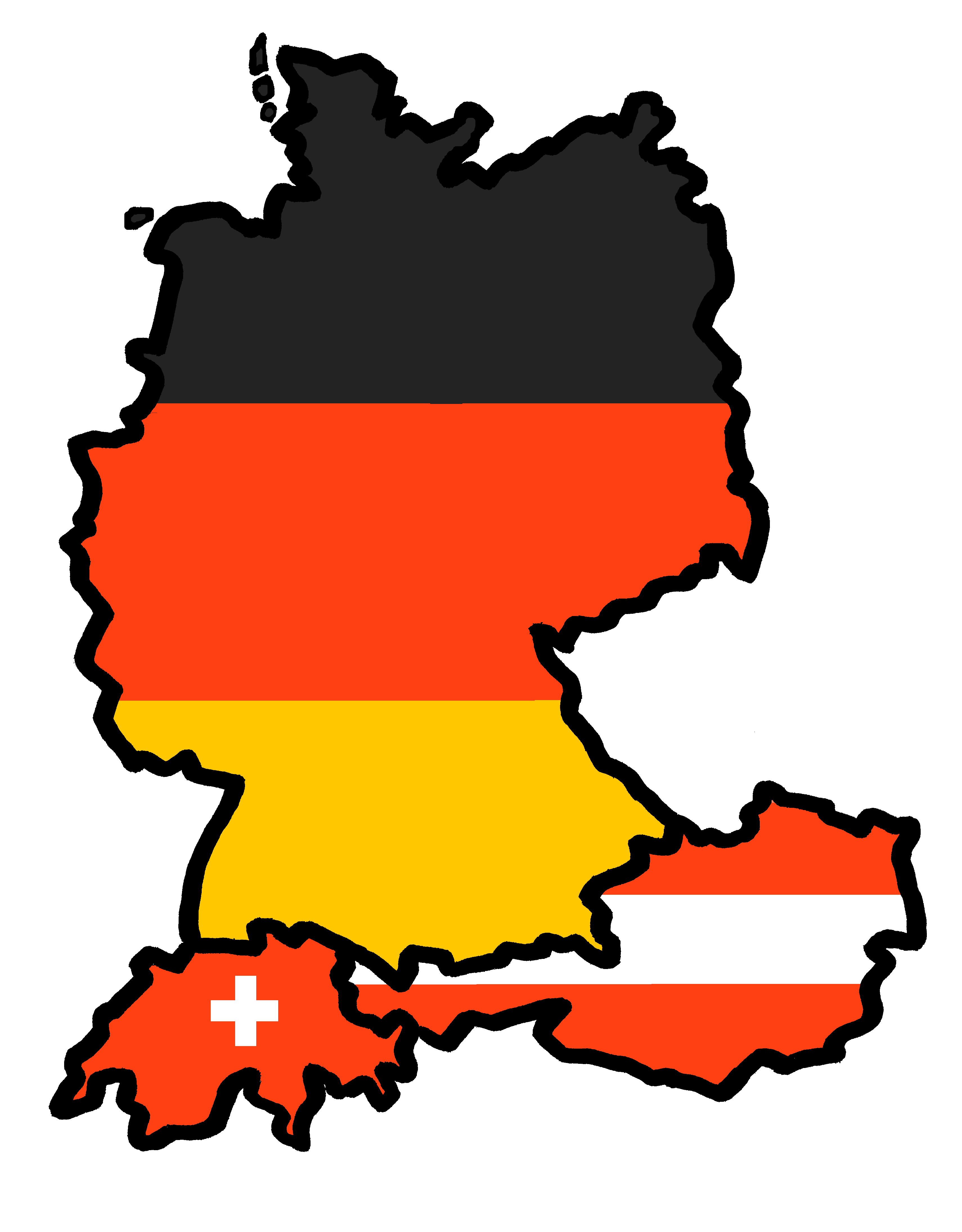 Tschüss!
gelb